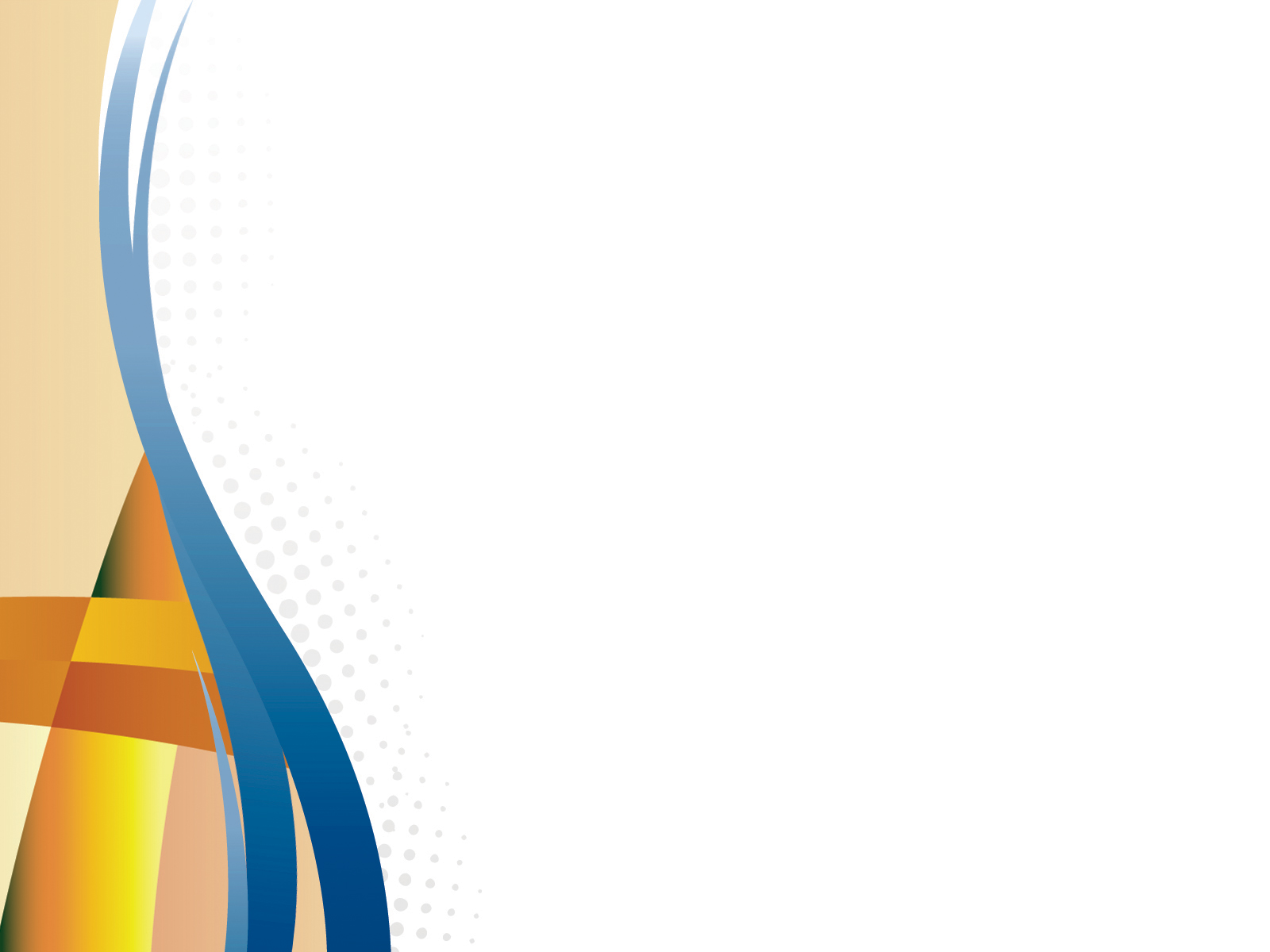 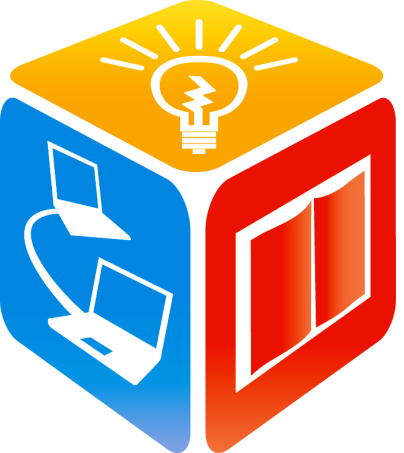 Самоопределение и профессиональное обучение посредством сетевого взаимодействия в едином образовательном пространстве
(Создание ресурсного центра на базе МБОУ-СОШ №3)
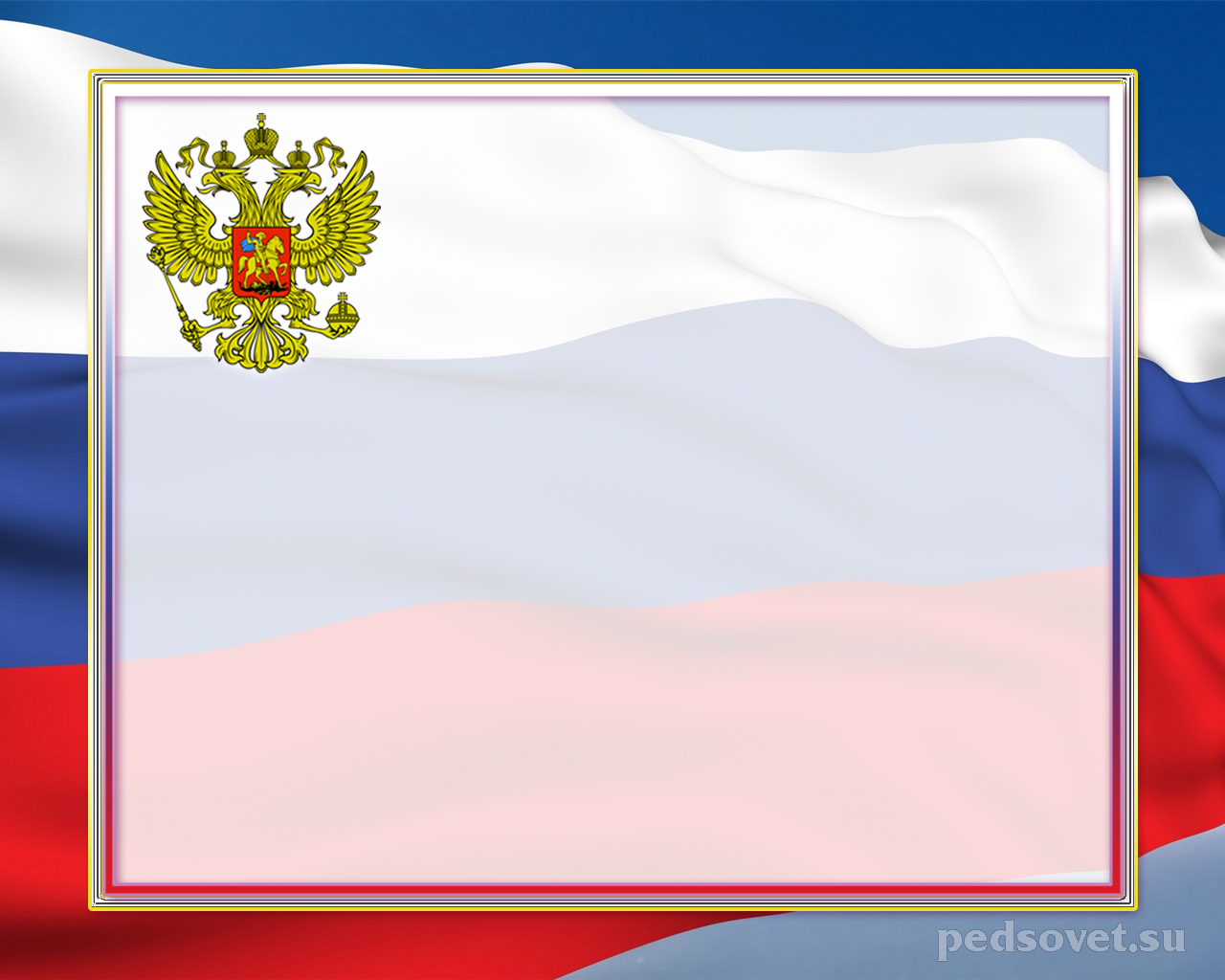 «От того, как мы воспитываем молодежь, зависит, сможет ли Россия сберечь и приумножить себя саму. Сможет ли она быть современной, перспективной, эффективно развивающейся, но, в то же время, сможет ли не растерять себя как нацию, не утратить свою самобытность в очень непростой современной обстановке  »

Из послания Федеральному Собранию Президента РФ Владимира Владимировича Путина 2018 год
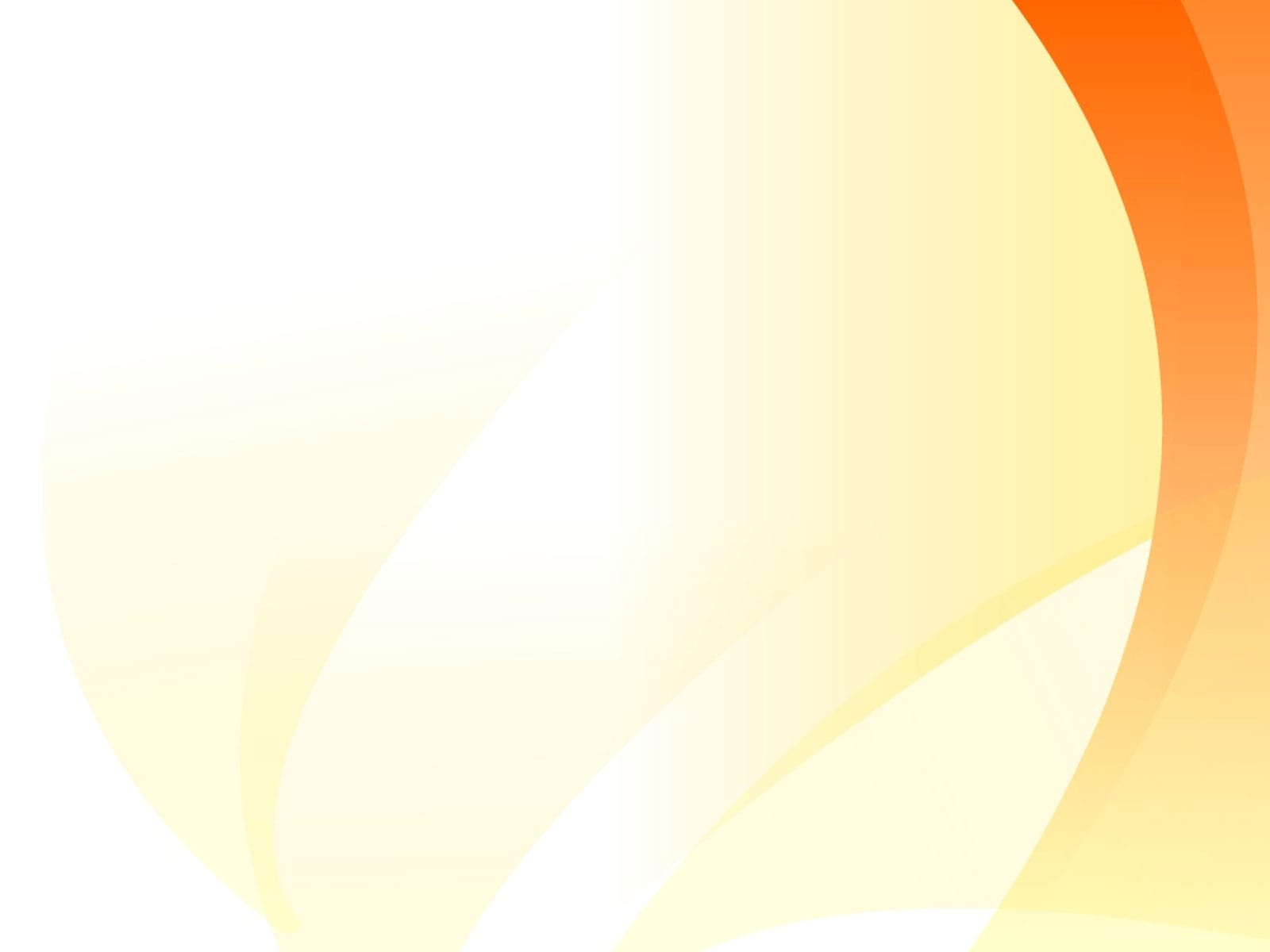 Цель проекта
Разработка модели профориентационной работы в условиях общеобразовательной организации, создающей условия для развития личности, способной к адаптации и самореализации в обществе посредством сетевого взаимодействия.
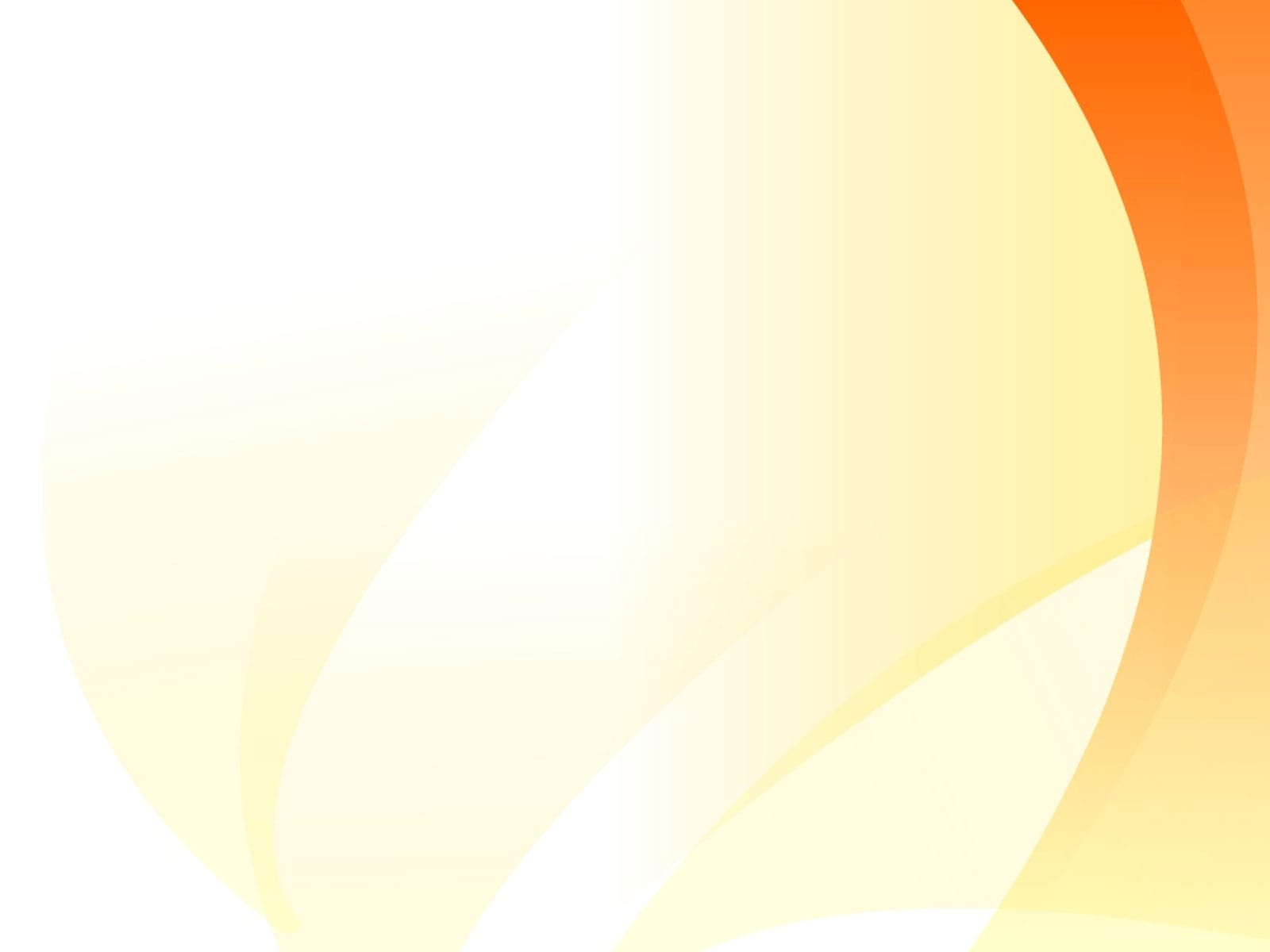 Тактические цели проекта
Обеспечение открытости образования к внешним запросам;
повышение социально-профессиональной активности учащихся,
формирование социальной мобильности и творческого подхода к решению жизненных задач;
внедрение инновационных моделей социального партнёрства в организацию учебной и внеучебной деятельности школы,
       профориентационную деятельность.
обеспечение для учащихся широких возможностей для совместной сетевой, проектной деятельности и учебно-профессиональной коммуникации;
создание условий для успешной социализации учащихся в условиях модернизации экономики.
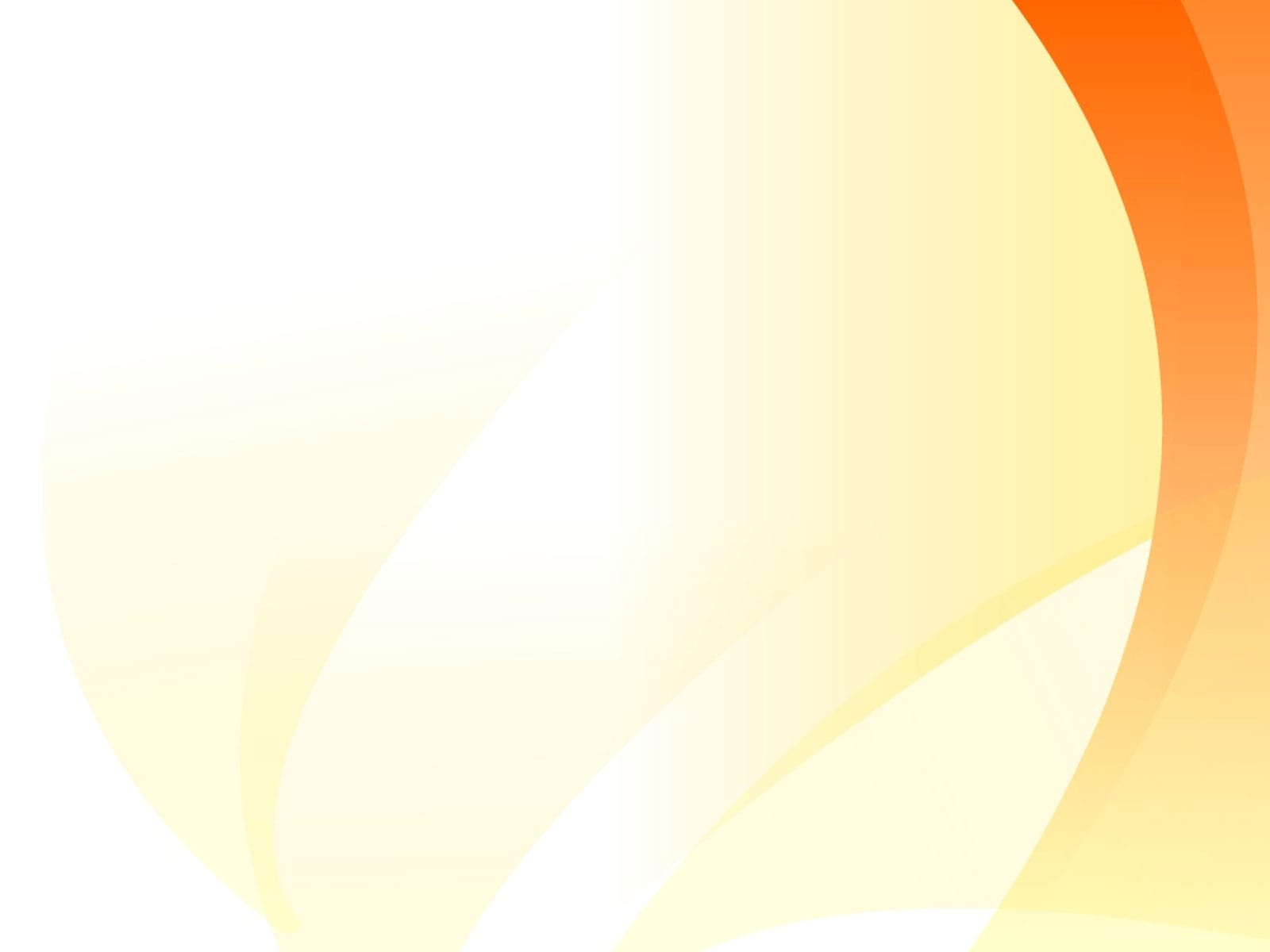 Задачи проекта
формирование личности с разносторонним интеллектом, навыками исследовательского труда, высоким уровнем культуры, готовой к осознанному выбору и освоению профессиональных образовательных программ с учетом склонностей и сложившихся интересов;
координация деятельность педагогов, родительской общественности, социальных партнеров по повышению эффективности работы по профессиональному самоопределению обучающихся;                         
консолидация потенциальных партнеров, обладающих ресурсами для реализации образовательных программ в сетевой форме;
формирование готовности кадров для проектирования и дальнейшей реализации дополнительных общеобразовательных программ в сетевой форме;
распространение практики проектирования и реализации дополнительных общеобразовательных программ в сетевой форме;
формирование  банка практической информации, которая окажет  помощь в  повышении  образовательных, теоретических  и профессиональных знаний педагогов, родителей и социальных партнеров;  
расширение  сетевого  взаимодействия с учреждениями  ВПО, СПО, предприятий.
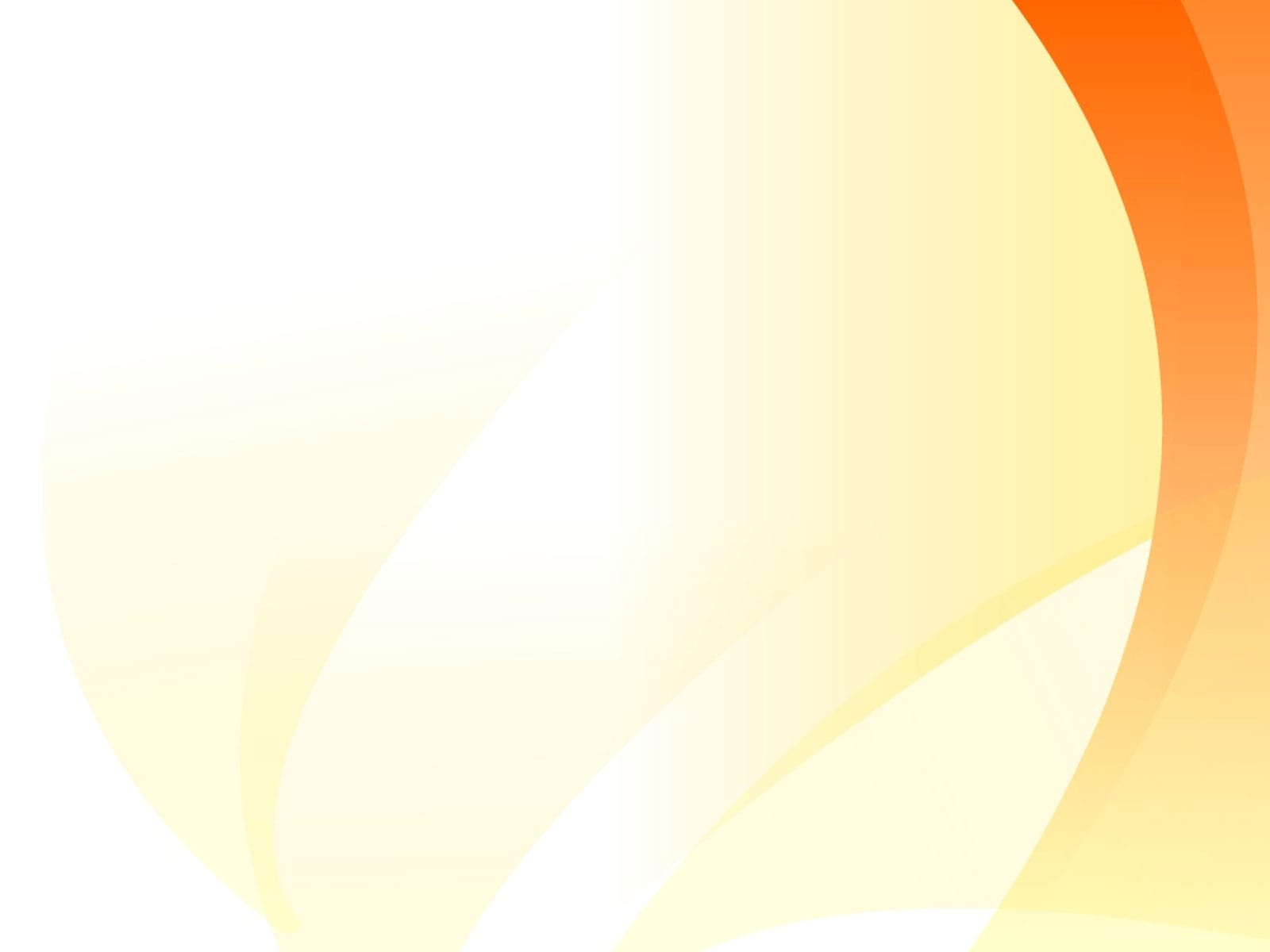 Принципы сетевоговзаимодействия
Единое целеполагание
Добровольная основа
Расширение спектра образовательных услуг
Продвижение продуктов инновационной деятельности
Усиление ресурсов образовательных учреждений
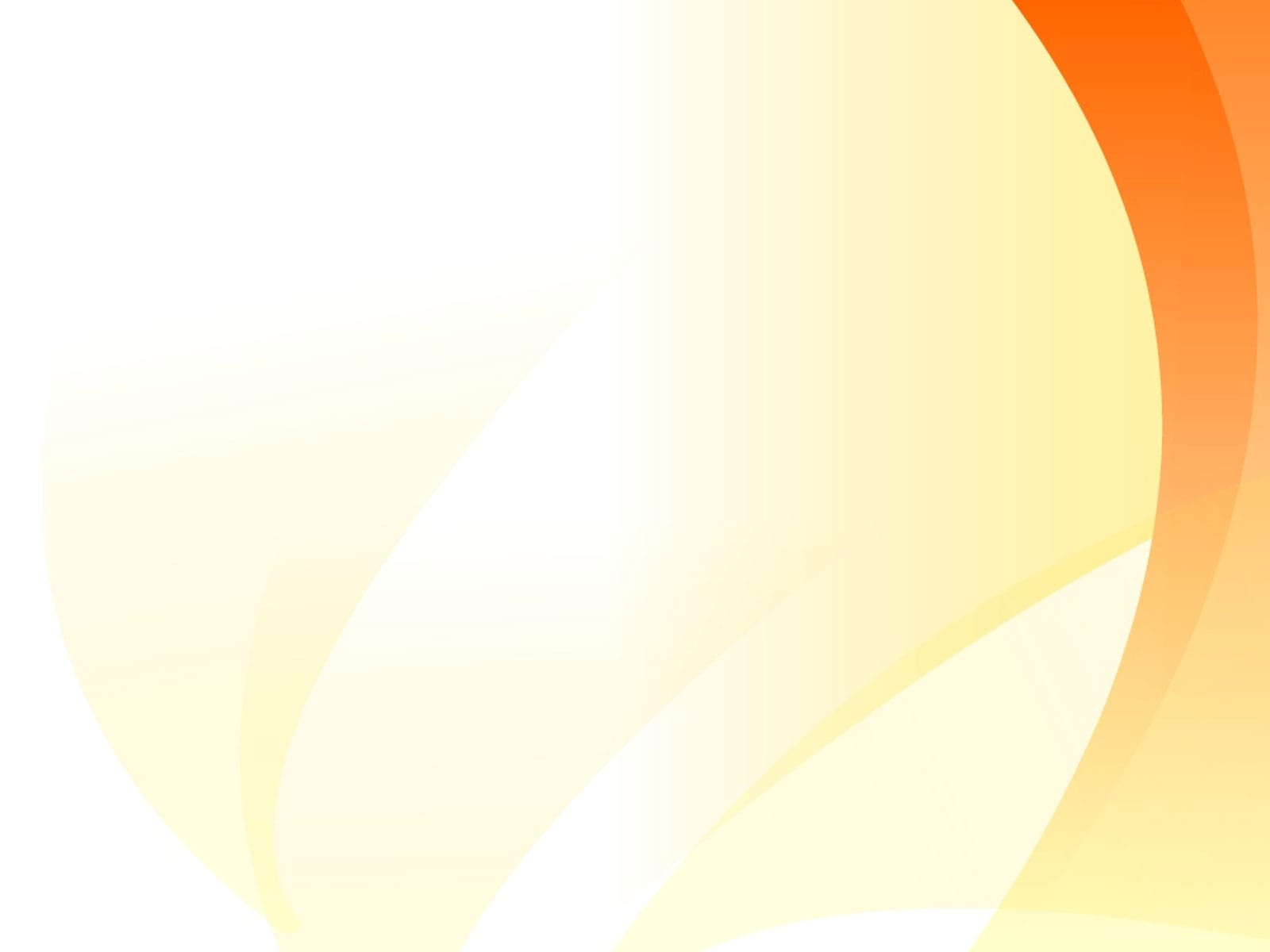 ОРГАНИЗАЦИОННО-ПЕДАГОГИЧЕСКИЕ ПРЕДПОСЫЛКИ ДЛЯ РАЗРАБОТКИ И ВНЕДРЕНИЯ ПРОЕКТА
Федеральные проекты, действующие в рамках нацпроекта «Образование» 
«Современная школа»
«Успех каждого ребенка»
«Новые возможности для каждого»
 Мониторинговые исследования и самоаудит проекта «Создание технопарка на базе МБОУ-СОШ №3»
Сложившаяся система профориентационной работы в образовательной организации
Развитое социальное партнерство
Высококвалифицированные педагогические кадры
Классы ранней профилизации и предпрофильная подготовка, профильное образование
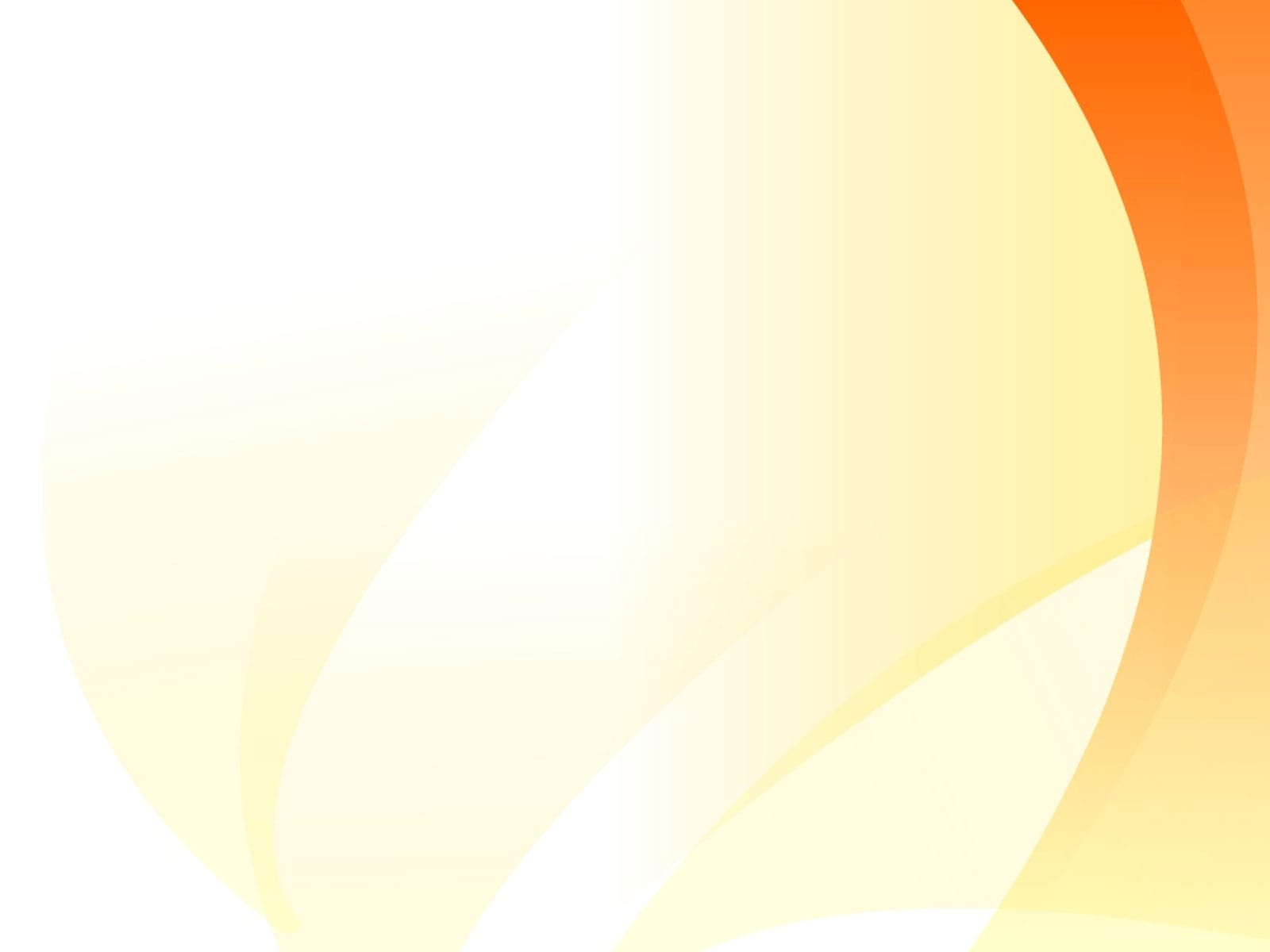 Профориентационная работа в школе
Социальное партнерство
-предприятия города, средние профессиональные учреждения города и области
-  ВУЗы г. Брянска и Брянской области
-очно-заочная школа «Малая лесная академия»
- СЮТ г.Клинцы , 
- ЦДТТ г. Брянск 
 -Кванториум, 
-ДОСААФ, 
-ДОУ №22, 28, 29, 32
Профессиональная консультация:
психолого – педагогическое сопровождение предпрофильной подготовки и профориентационной работы:
-психологические исследования
- мониторинг уровня сформированности профпланов у старшеклассников
-психолого-педагогическое просвещение учащихся
 -обучение приемам самопознания,
 самовоспитания
Профессиональное воспитание:
-Летняя трудовая практика
-Трудовой десант школьного волонтерского клуба
-Профориентационные элективные курсы
- Профориентационная научно-исследовательская деятельность
Сотрудничество с ВУЗами и ССУЗами
Участие во Всероссийских, 
региональных и муниципальных профориентационных акциях и мероприятиях
Профессиональная информация:
-Курс «Самоопределение»
-Клуб «Мой выбор»
- Участие в ярмарке учебных мест
-Лекторий для родителей
-Курс «Нескучная биология»
- Курс валеологии
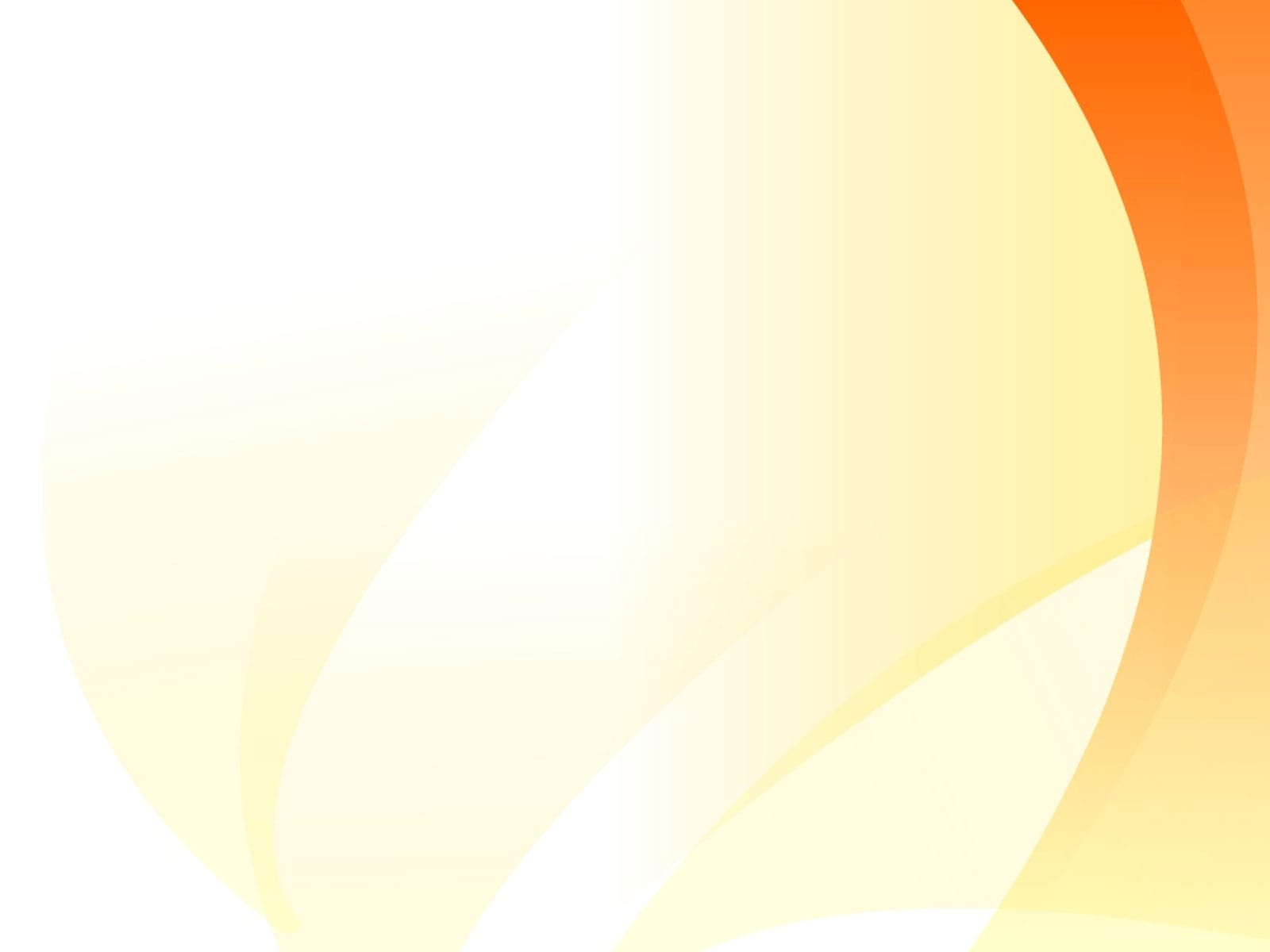 Модель сетевого взаимодействии профориентационного ресурсного центра
СОЦИАЛЬНЫЙ ЗАПРОС ОБЩЕСТВА
Ресурсный центр профориентации
МБОУ- СОШ №3 им. С. Орджоникидзе г. Клинцы
Единая кадровая политика
Школьная инновационная площадка
Социальные партнеры
Промышленные предприятия, малый и средний бизнес
Педагогические классы
Психолого-педагогическое сопровождение
Дошкольные образовательные организации
Стажировочные площадки 
(школа наставничества)
Медицинские классы
Организации дополнительного образования
ЦТО г.Клинцы
ВУЗы
ССУЗы
Выпускник образовательной организации
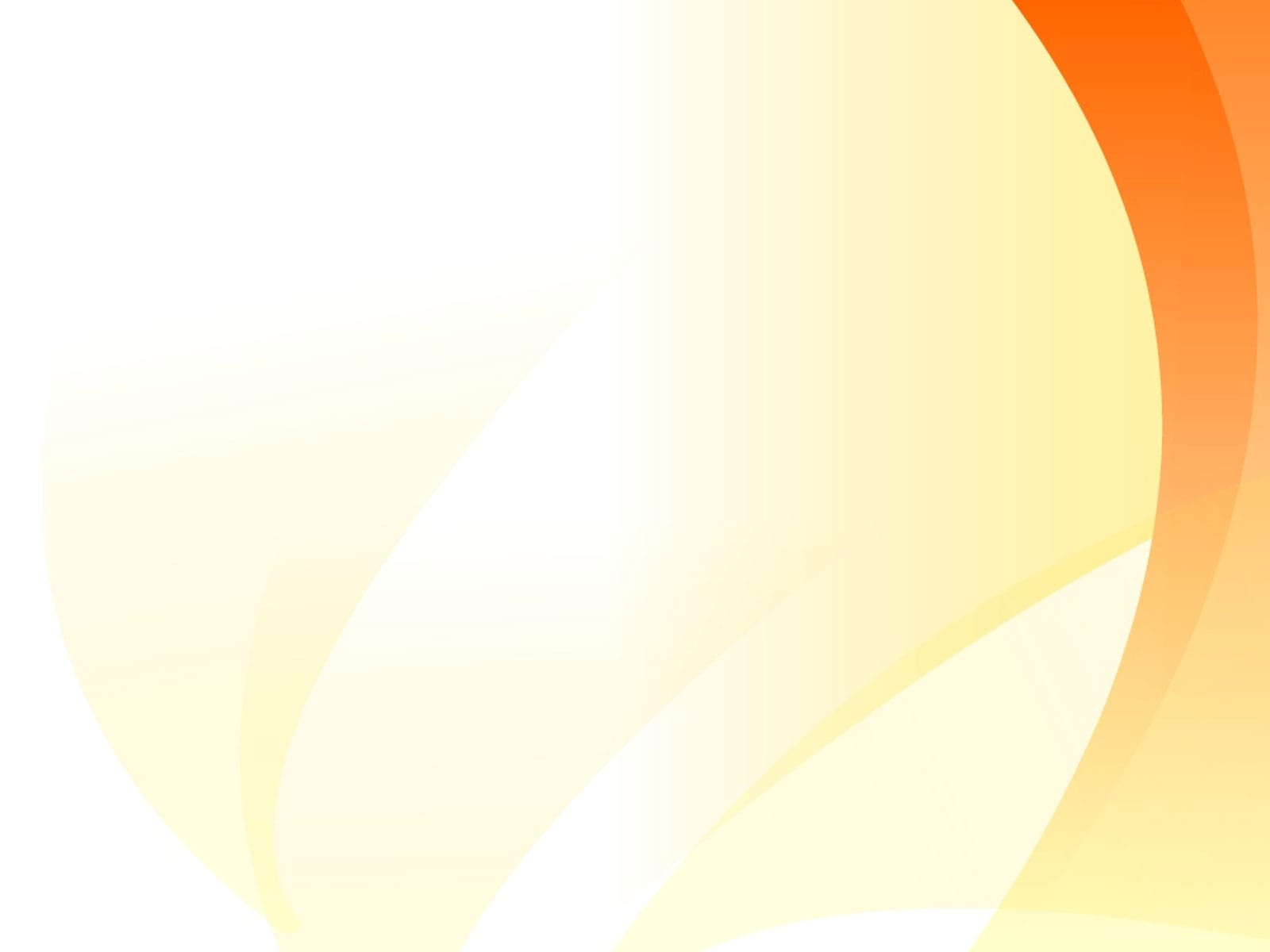 Ожидаемые эффекты сетевого взаимодействия
Повышение качества образовательных программ, НИР, внеурочной деятельности
Объединение ресурсов участников сети
Расширение возможностей для получения уникальных компетенций
Гармонизация стандартов и систем управления
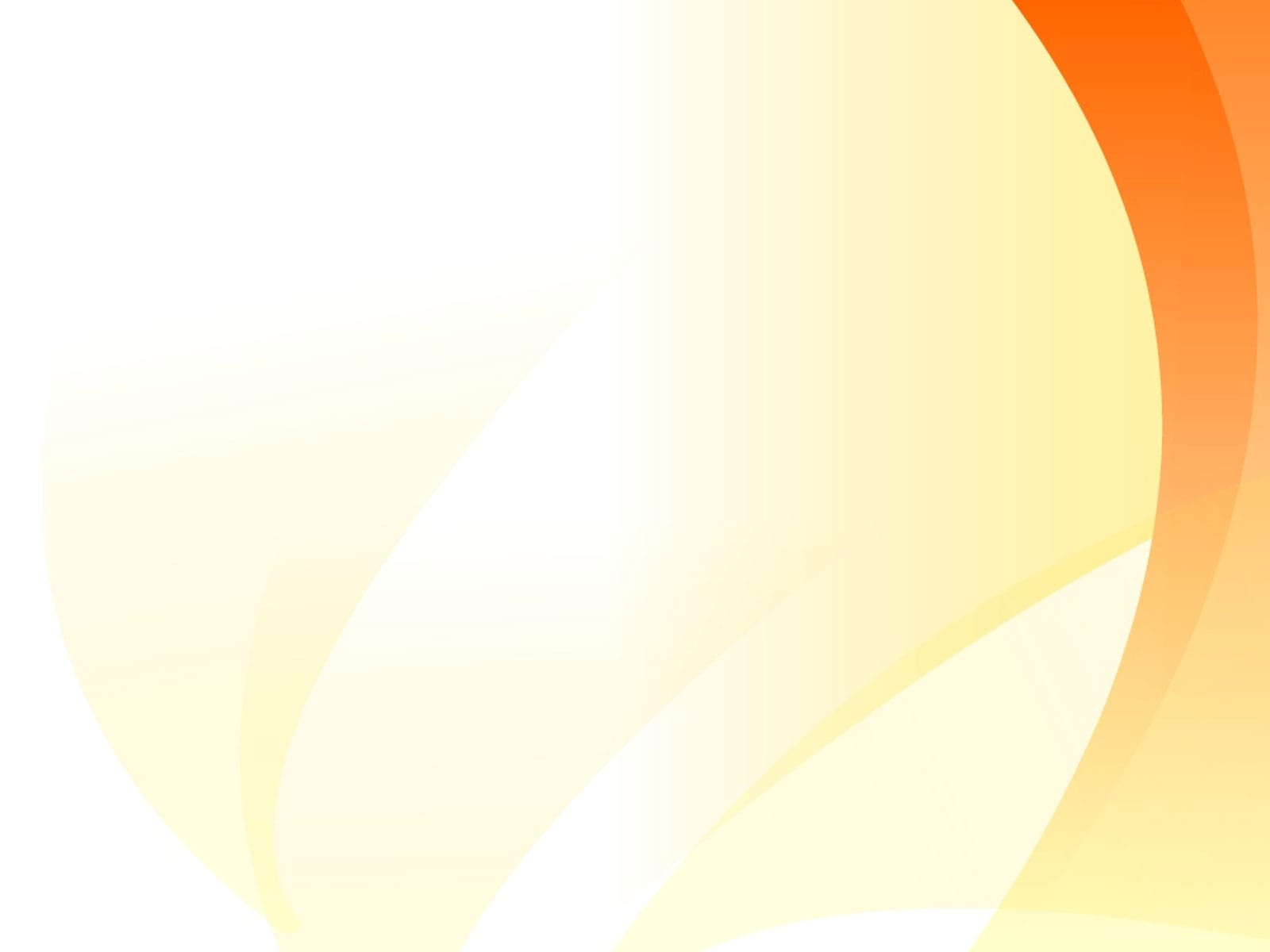 Доля участников социально-педагогического опроса, полностью удовлетворенных качеством профориентационной работы в ОО
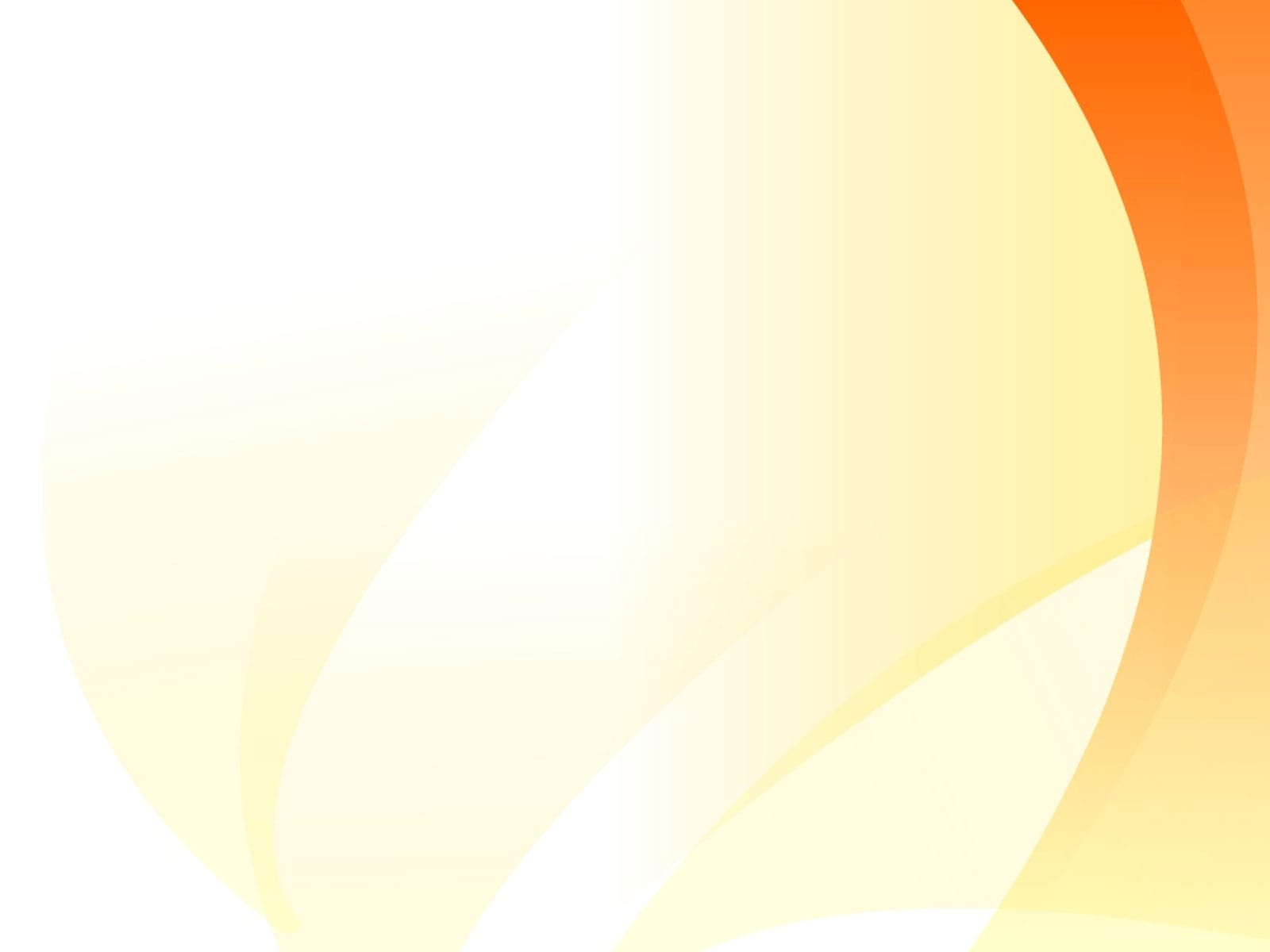 Количество  выпускников 9 и 11 классов, определившихся с выбором профессии
(доля от общего числа участников опроса)
2019-2020             2020-2021           2021-2022
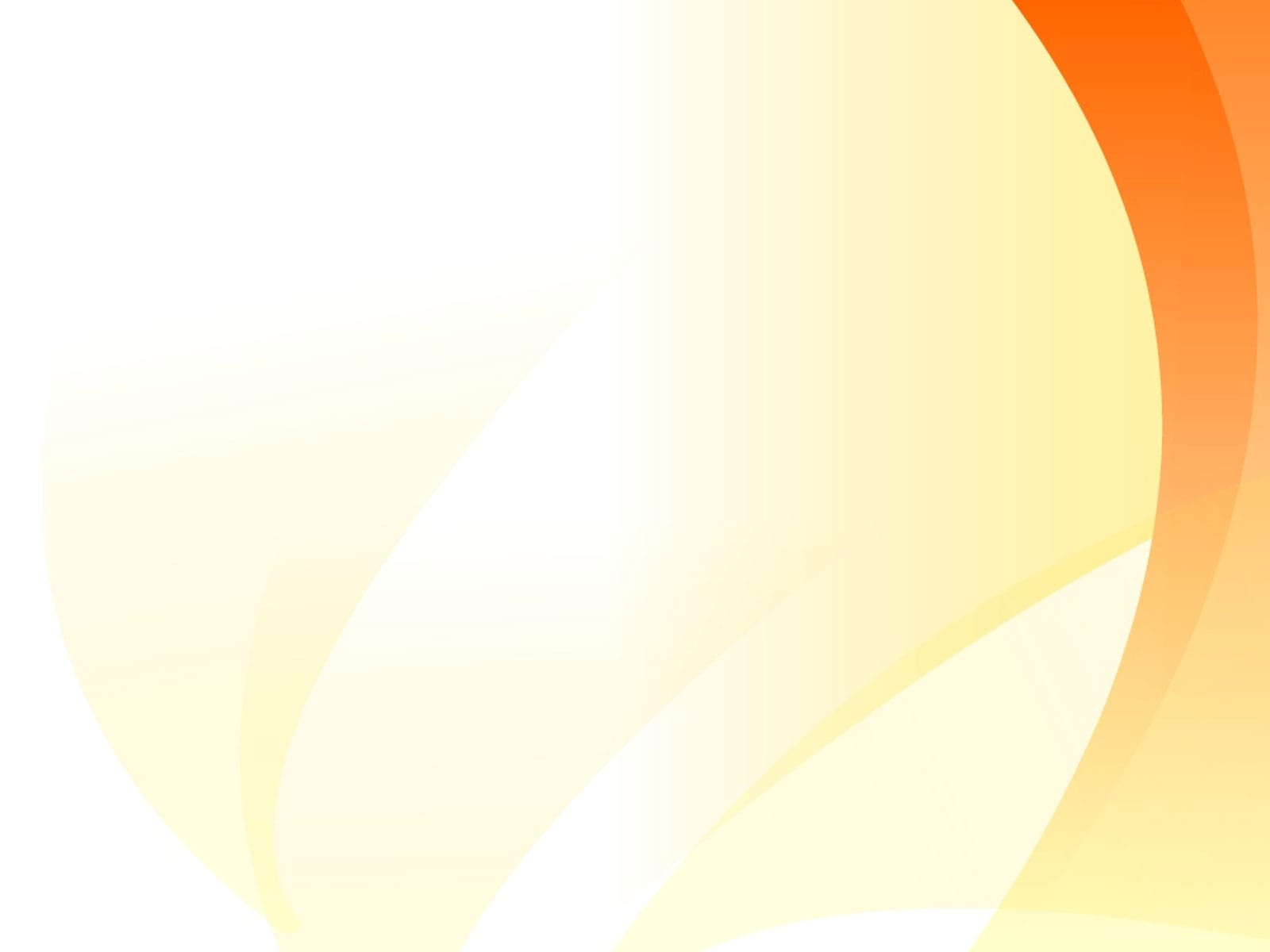 Статистика поступления выпускников 11 классов в профильные ВУЗы и ССУЗы
2018-2019             2019-2020            2020-2021         2021-2022
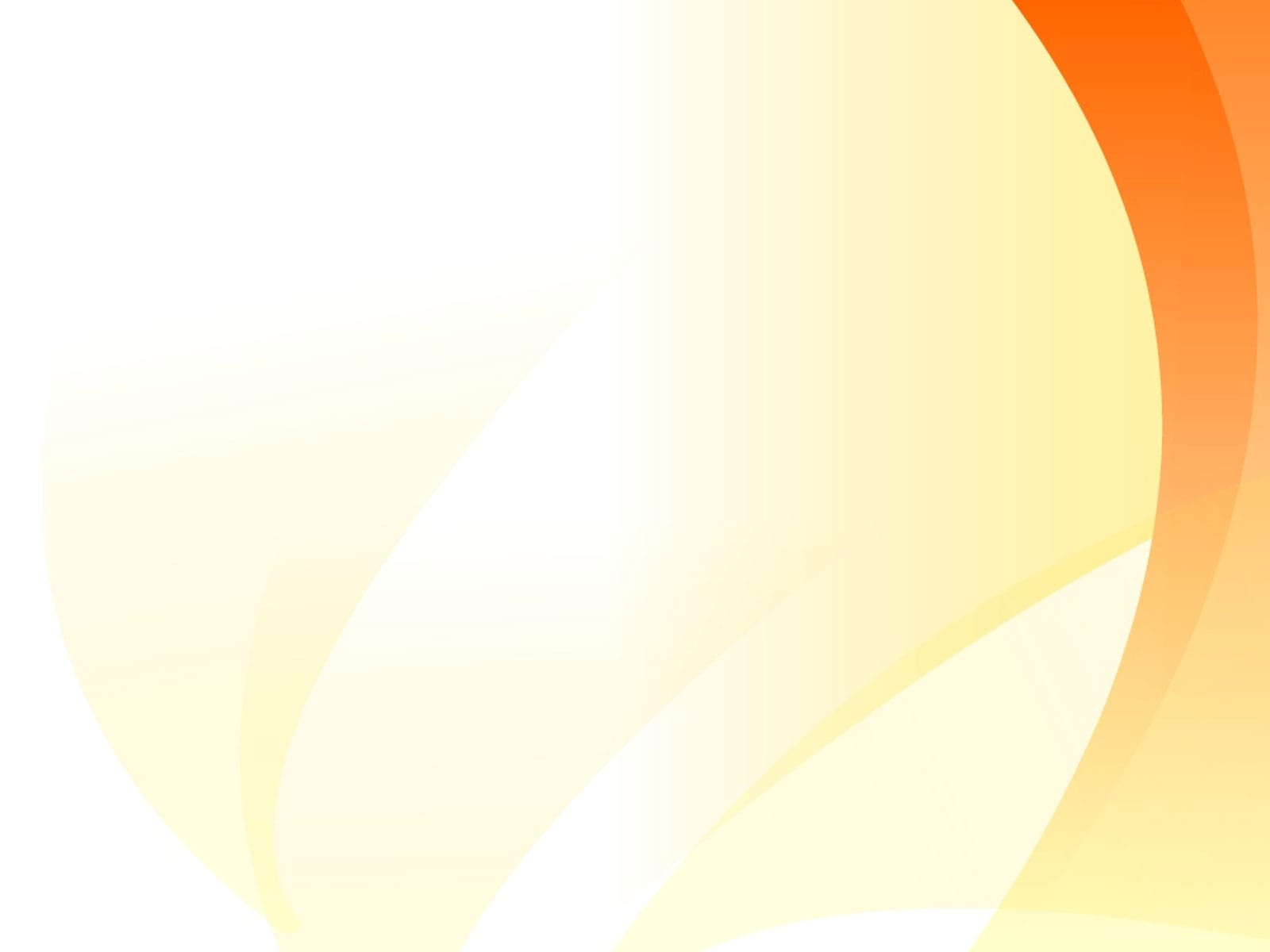 Количество социальных партнеров образовательного учреждения
2019-2020    2020-2021     2021-2022
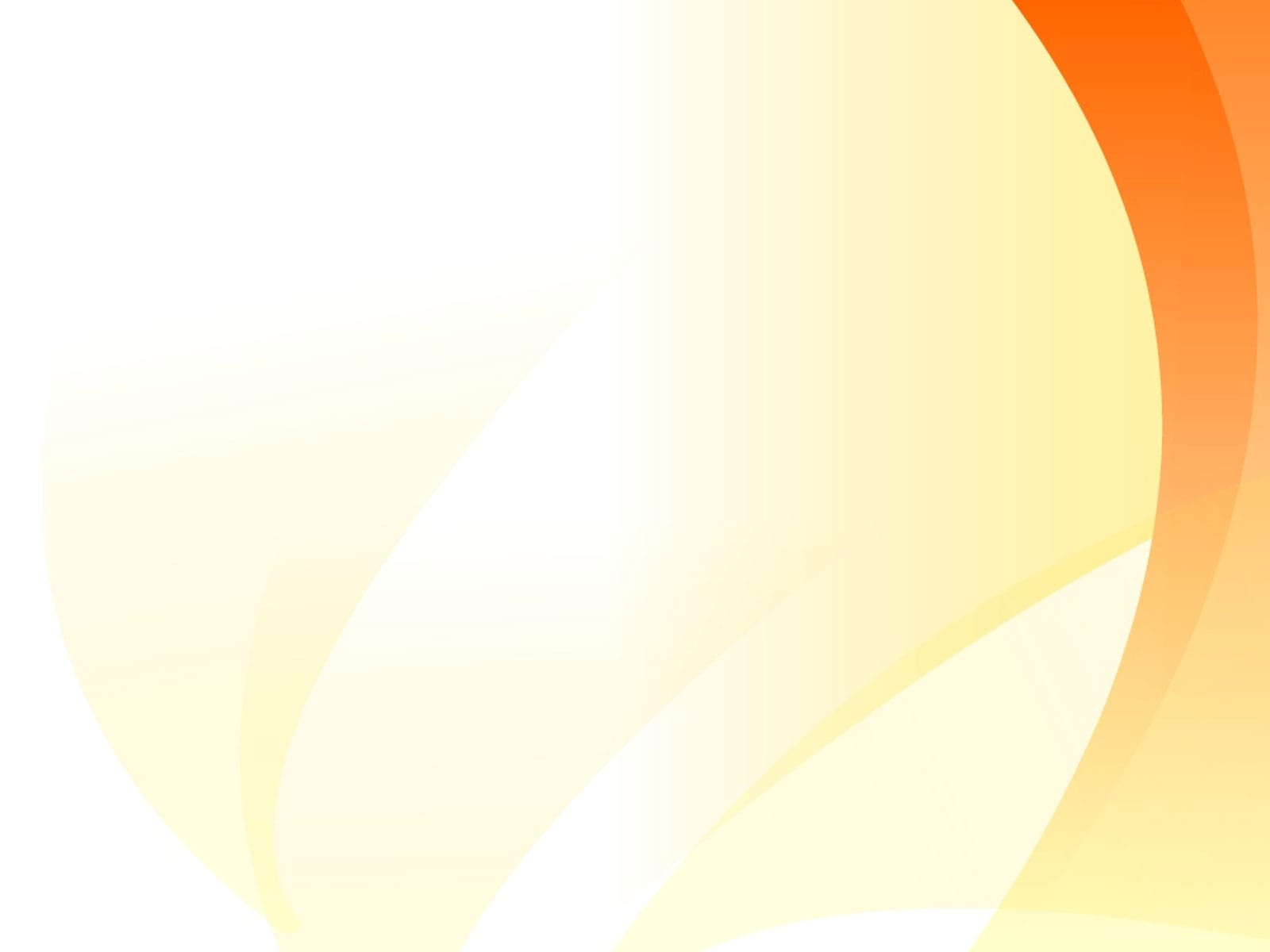 Открытие Центра технического образования для учащихся г. Клинцы и Клинцовского района на базе МБОУ-СОШ №3 г. Клинцы
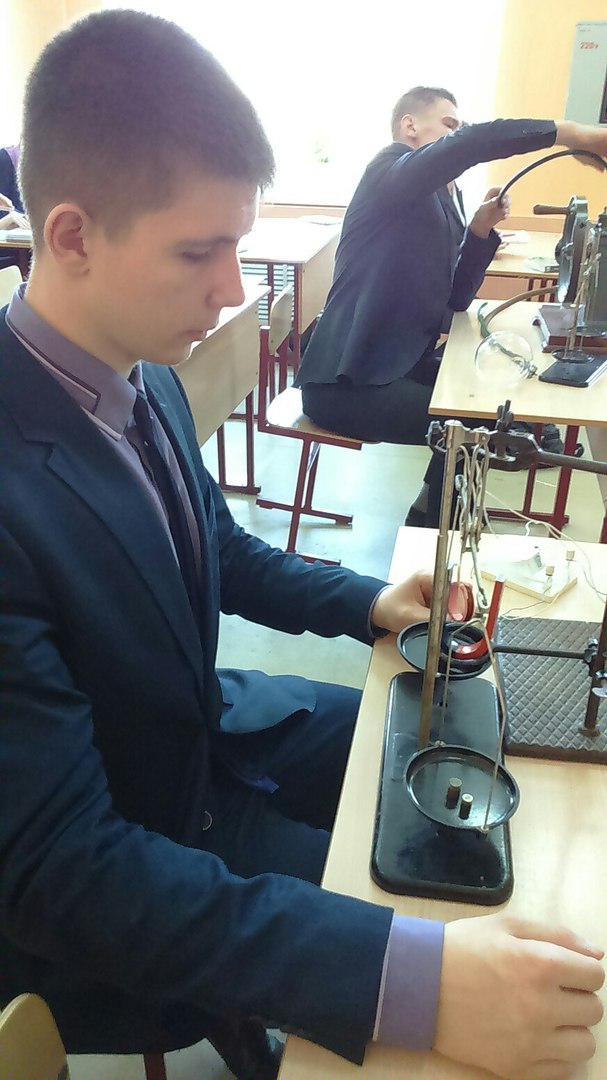 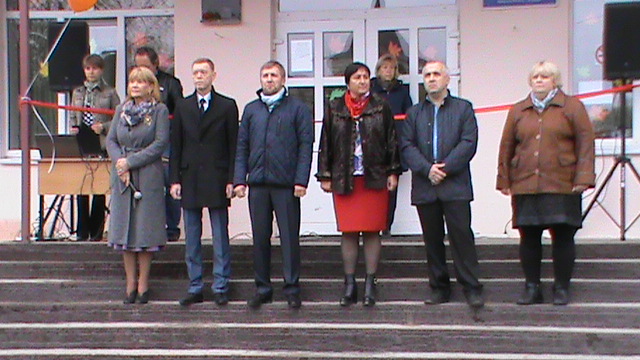 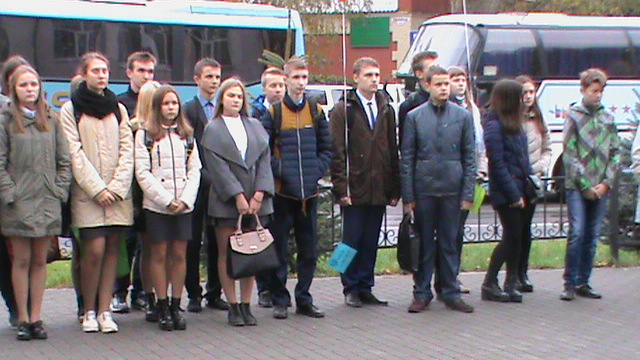 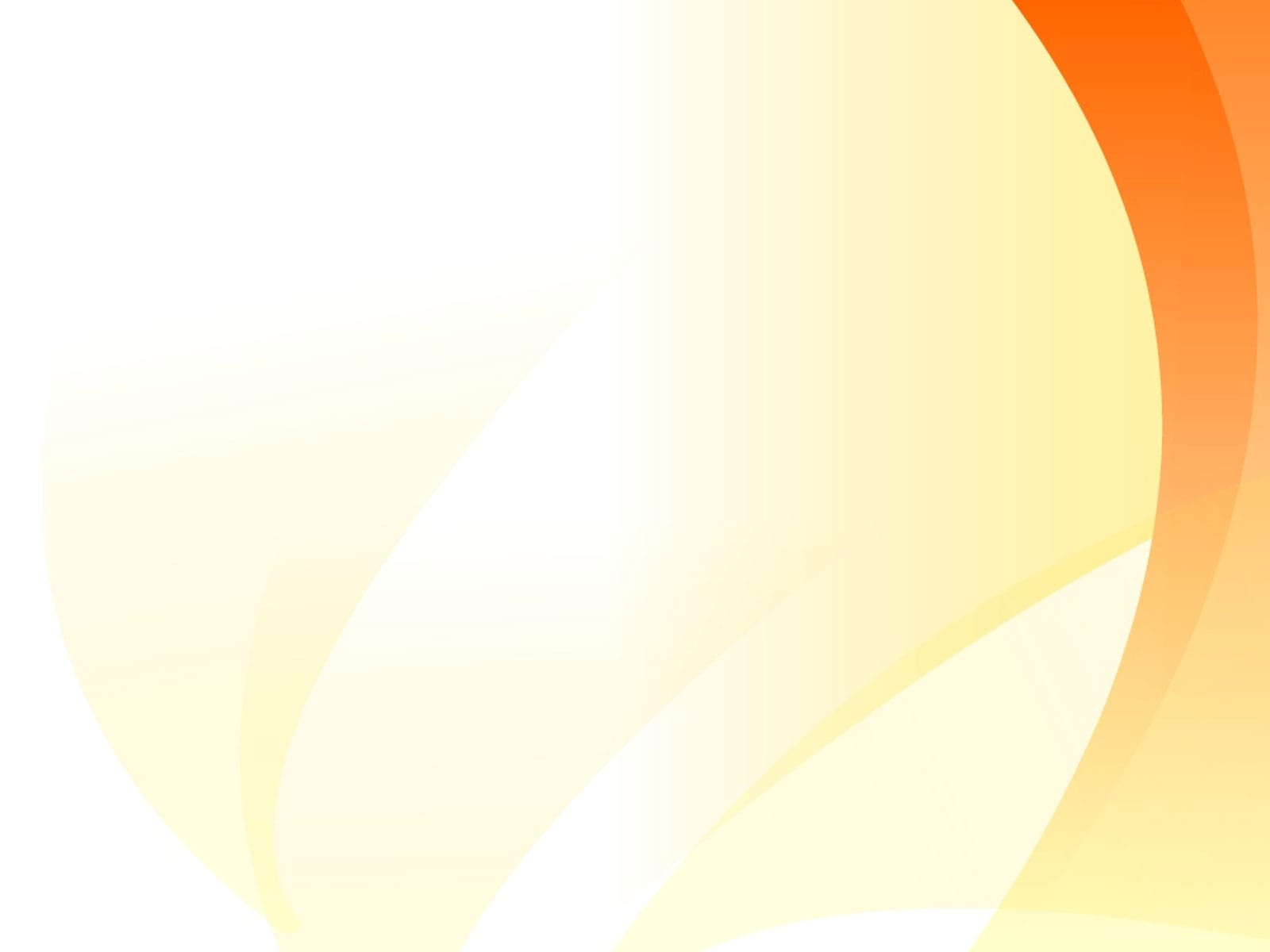 Экскурсии на промышленные предприятия
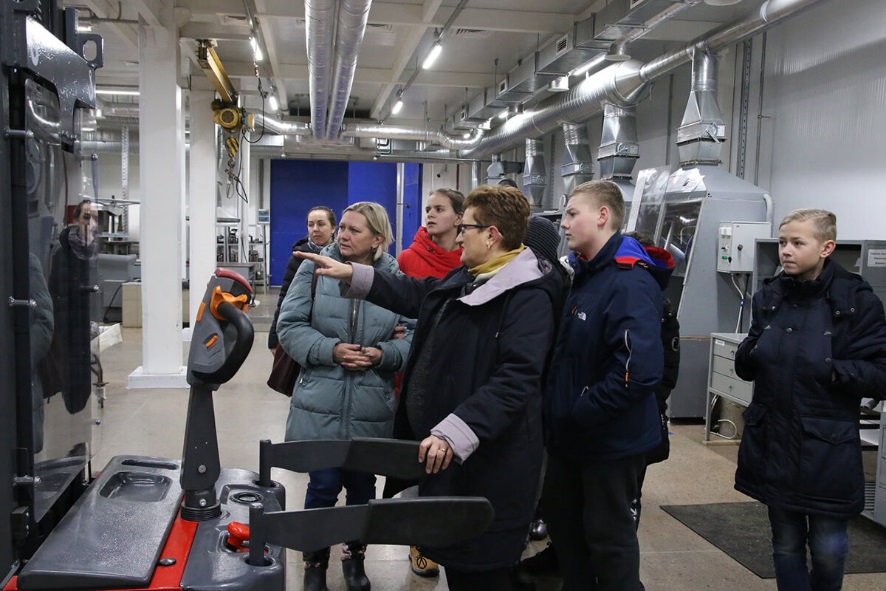 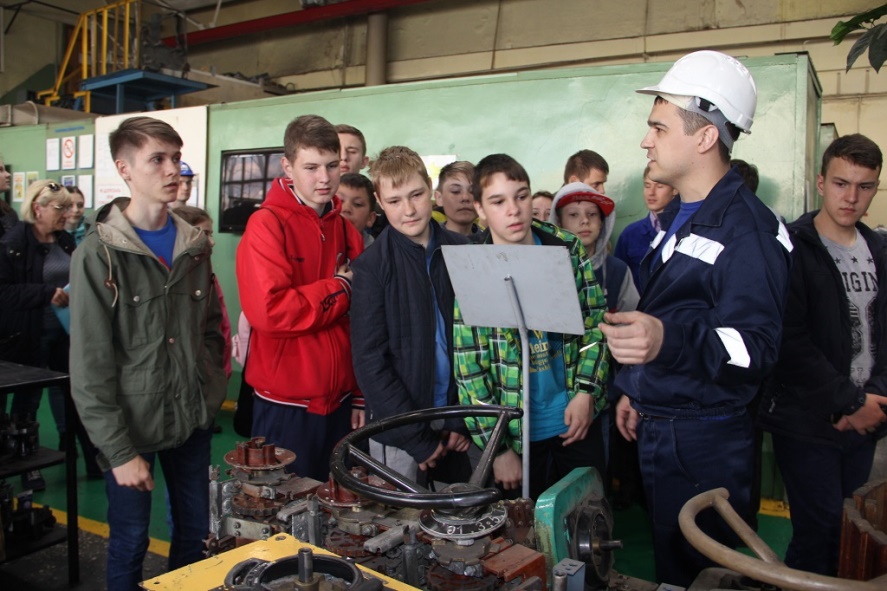 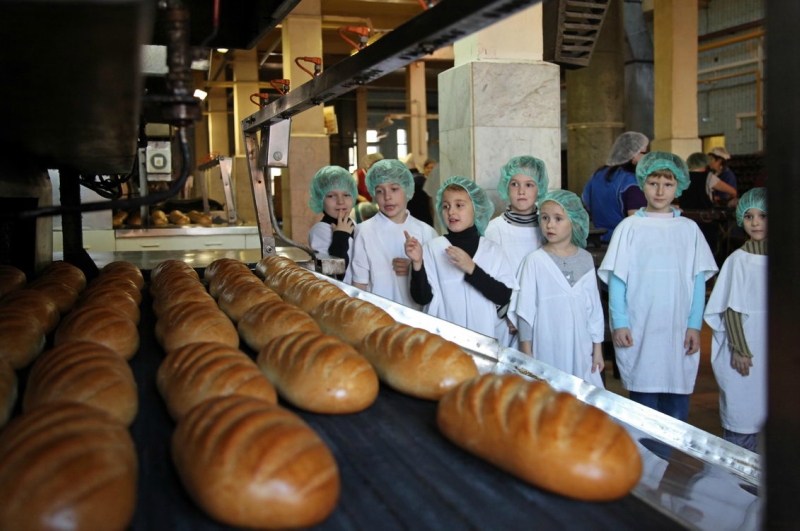 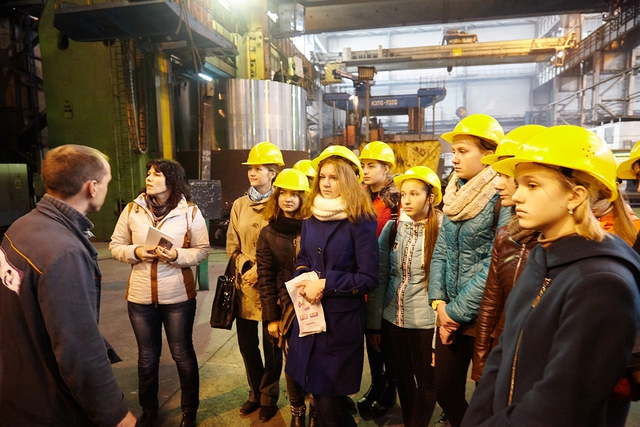 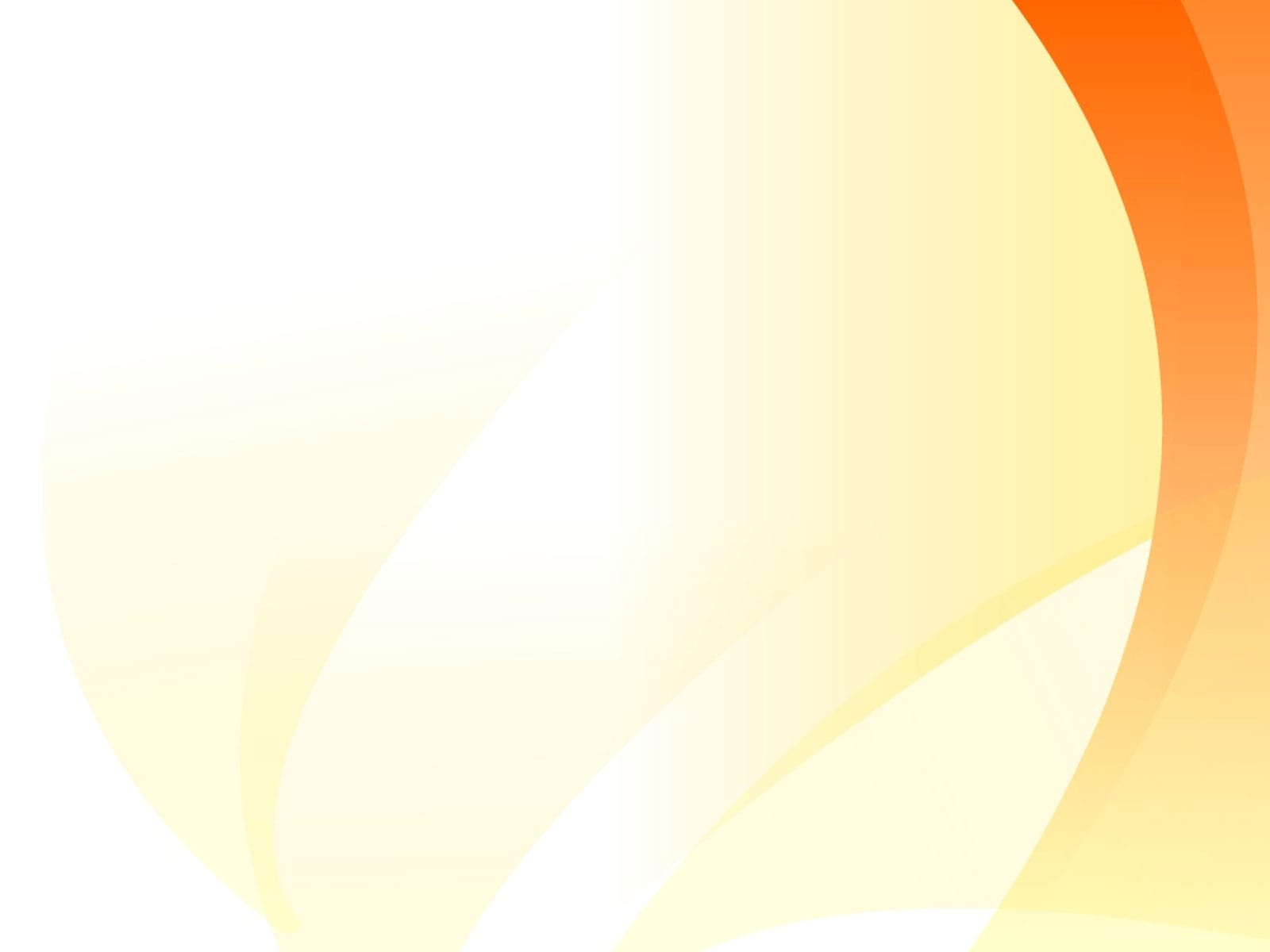 Семинары по робототехнике
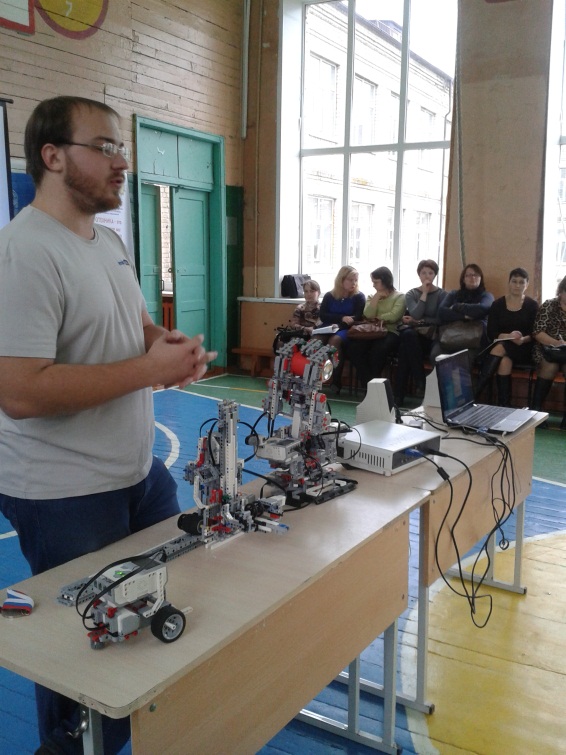 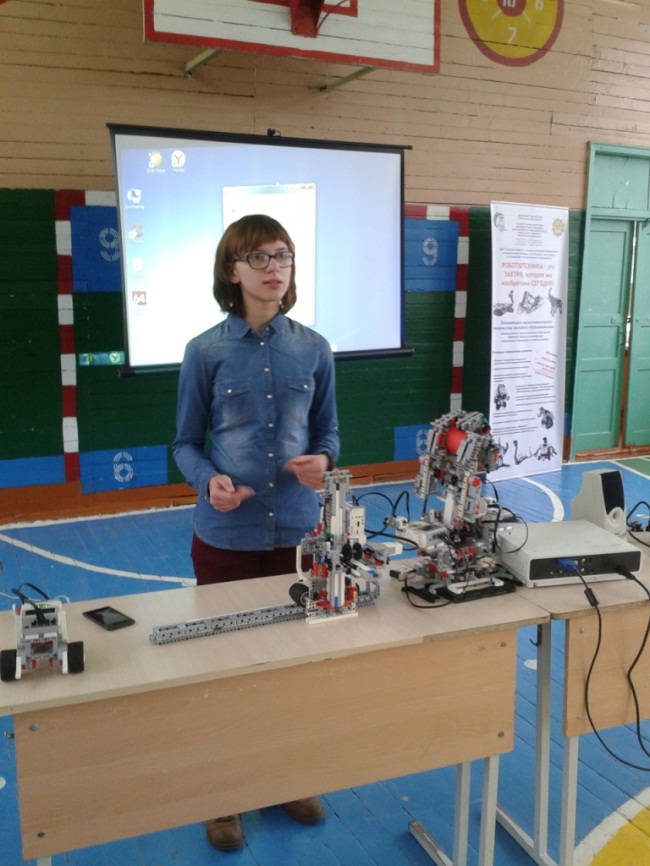 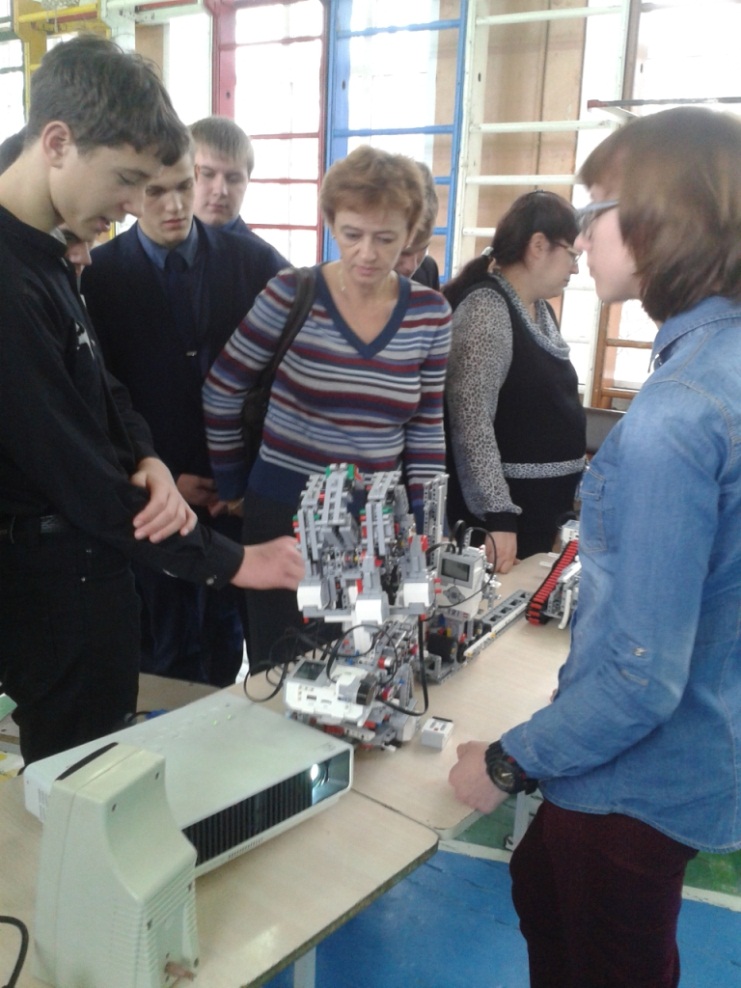 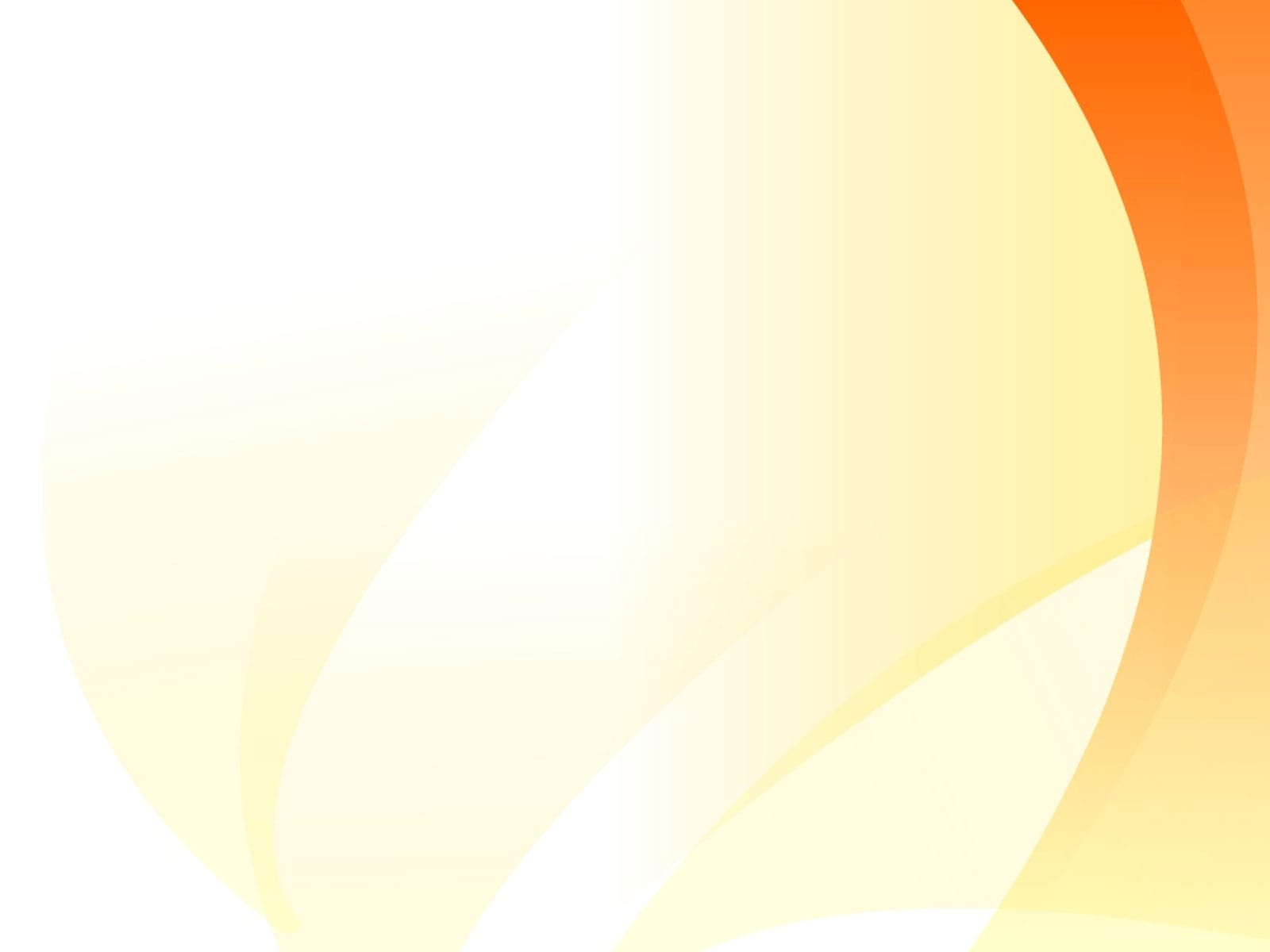 Посещение Кванториума
г. Брянск
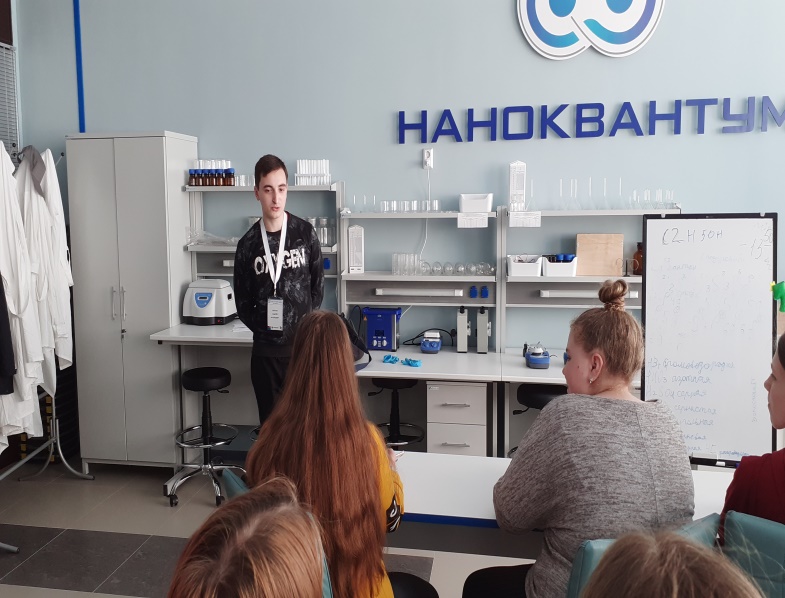 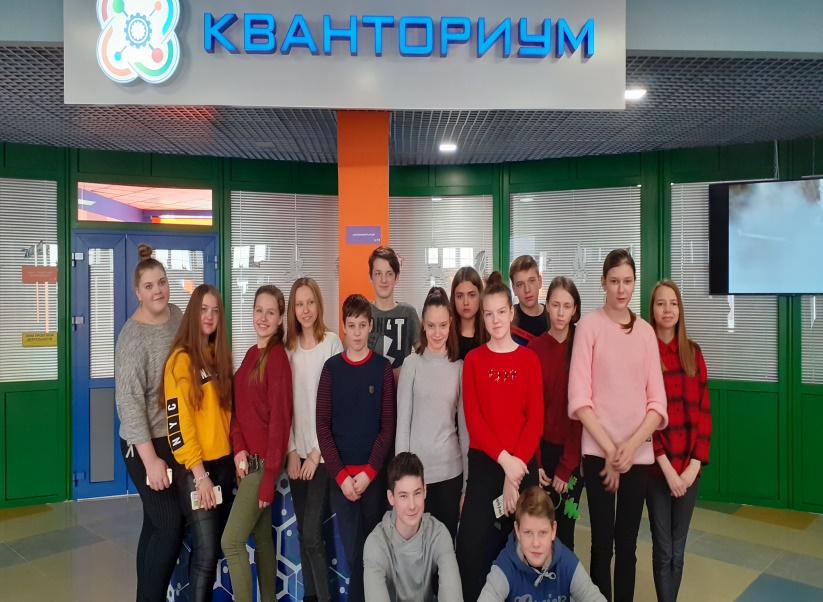 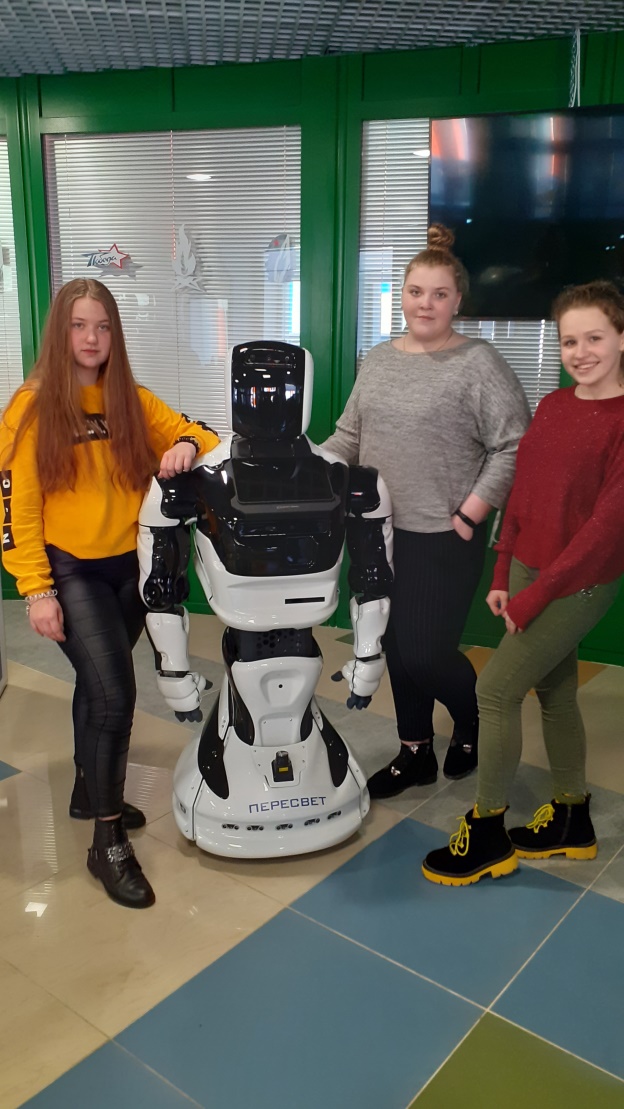 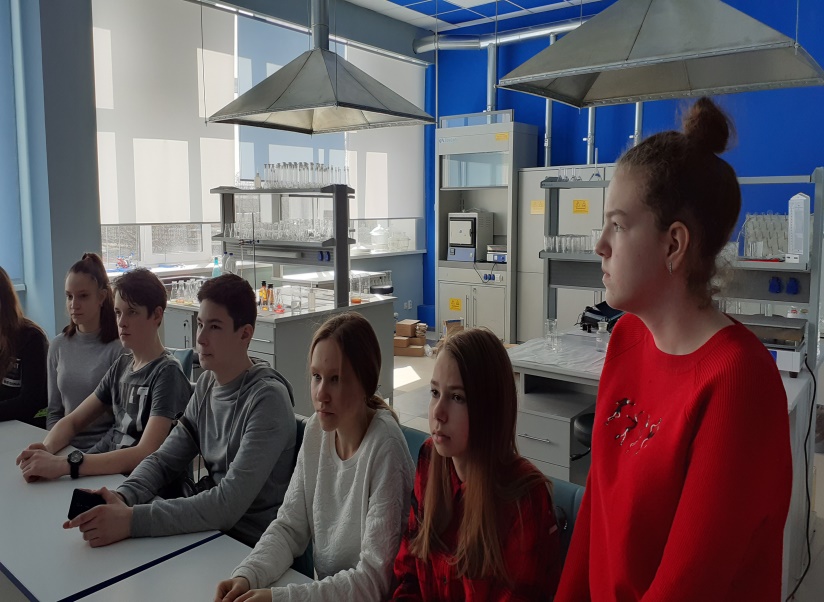 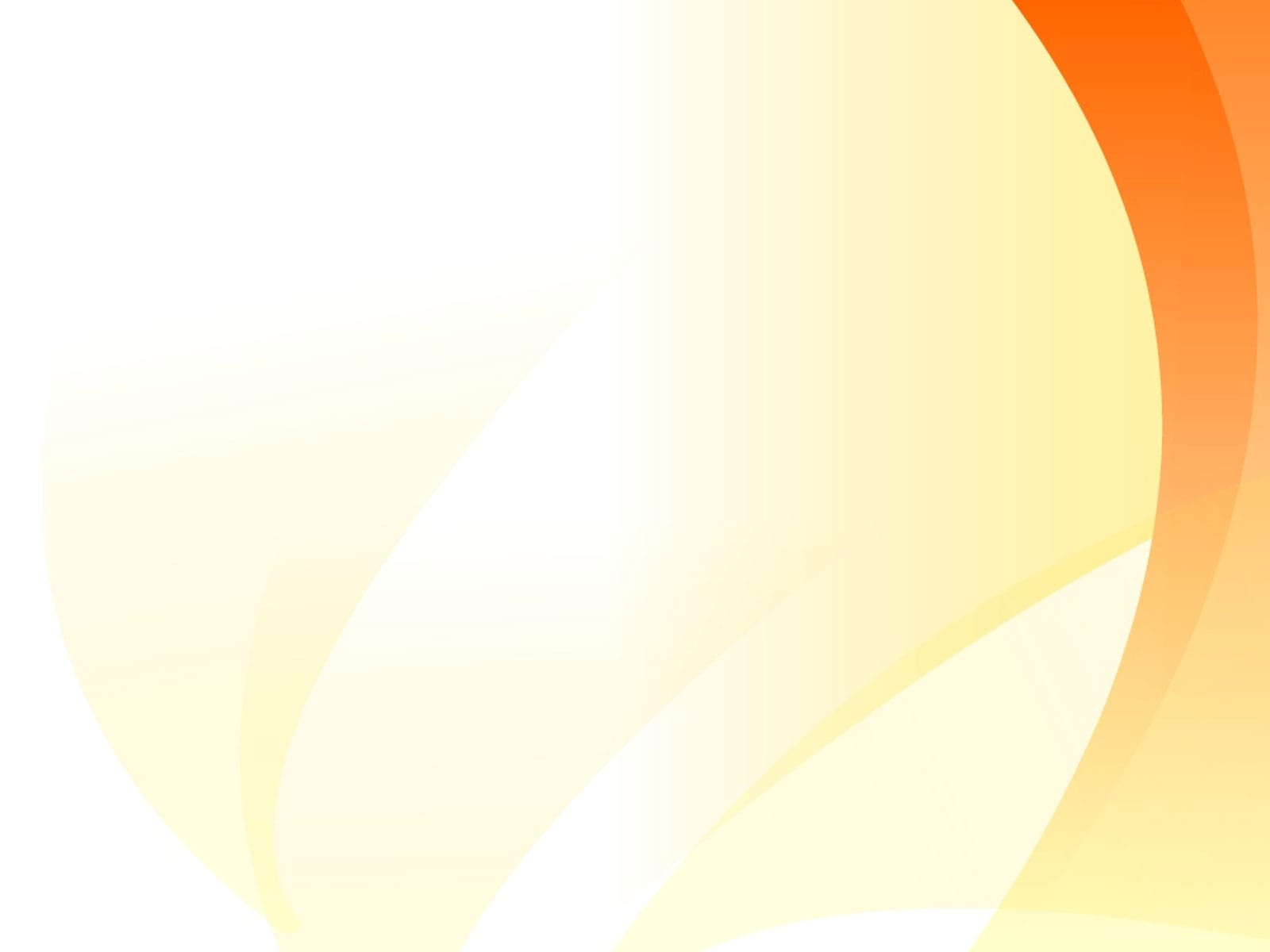 Посещение Центра подготовки космонавтов
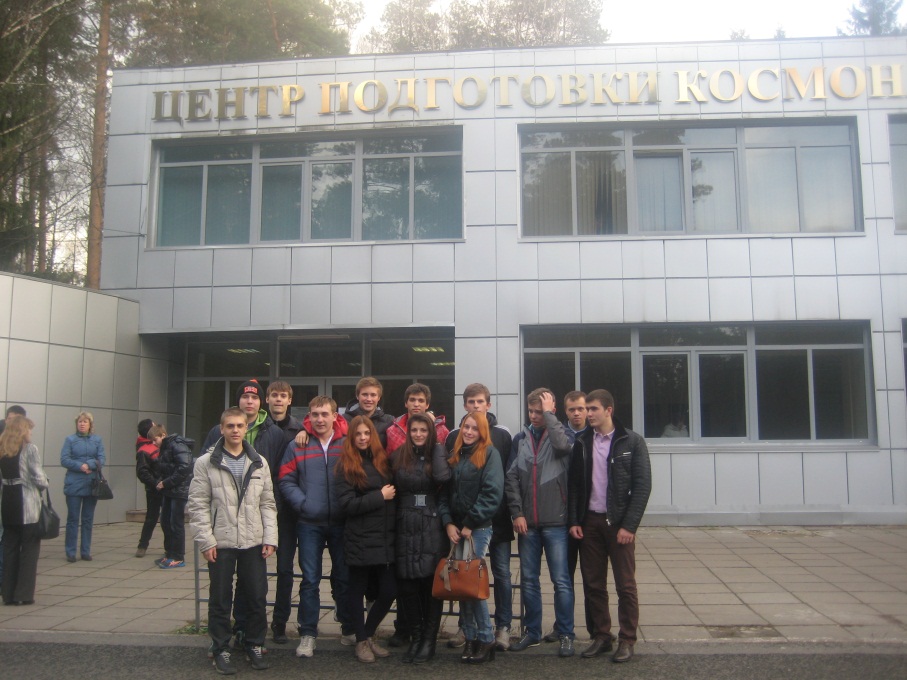 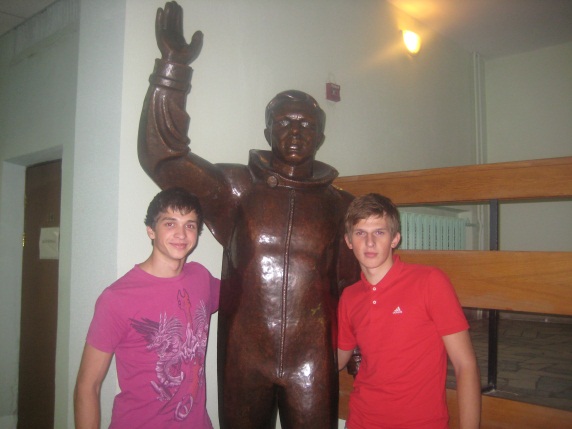 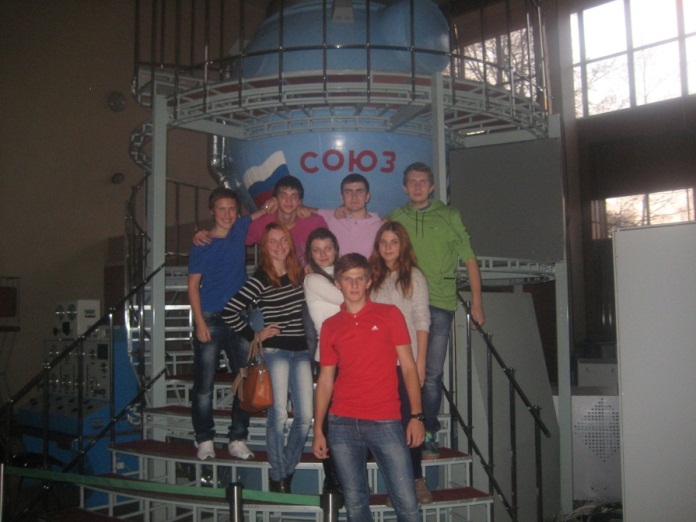 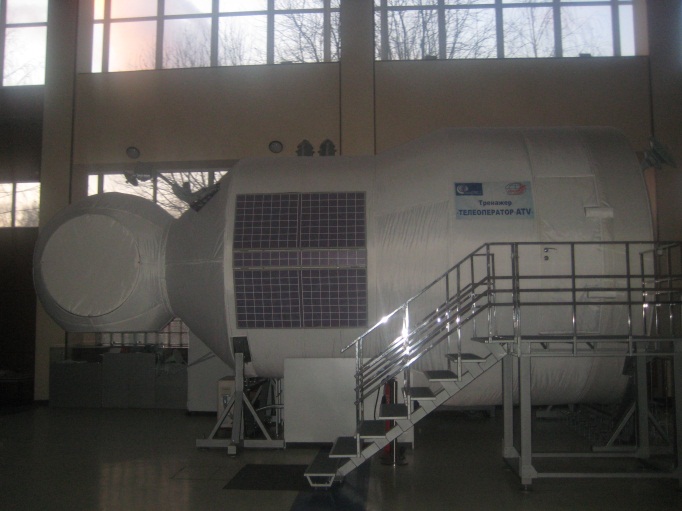 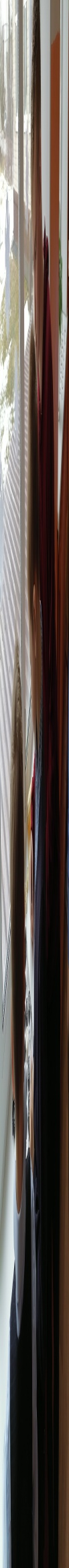 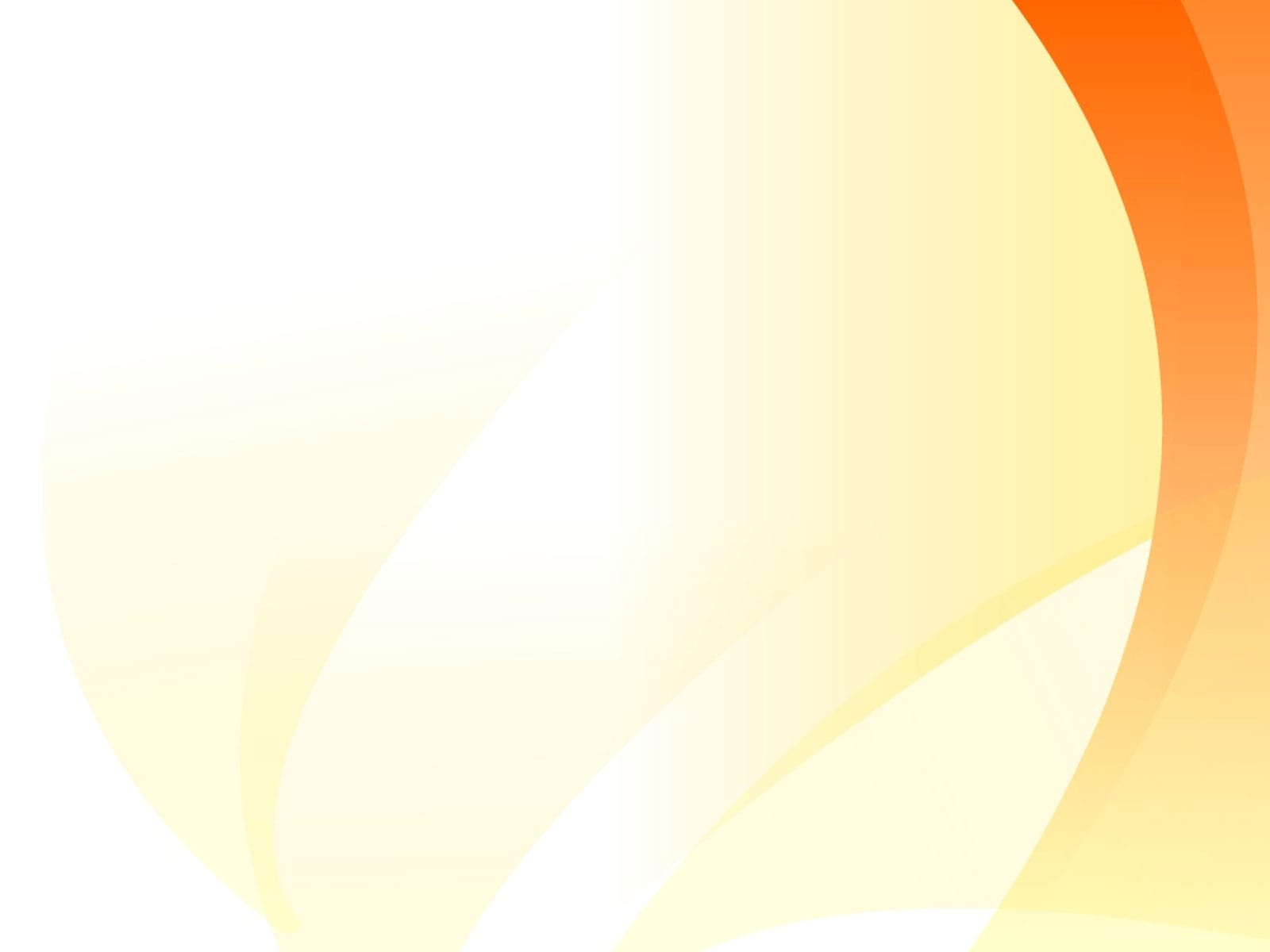 Шахматный клуб «Белая ладья»
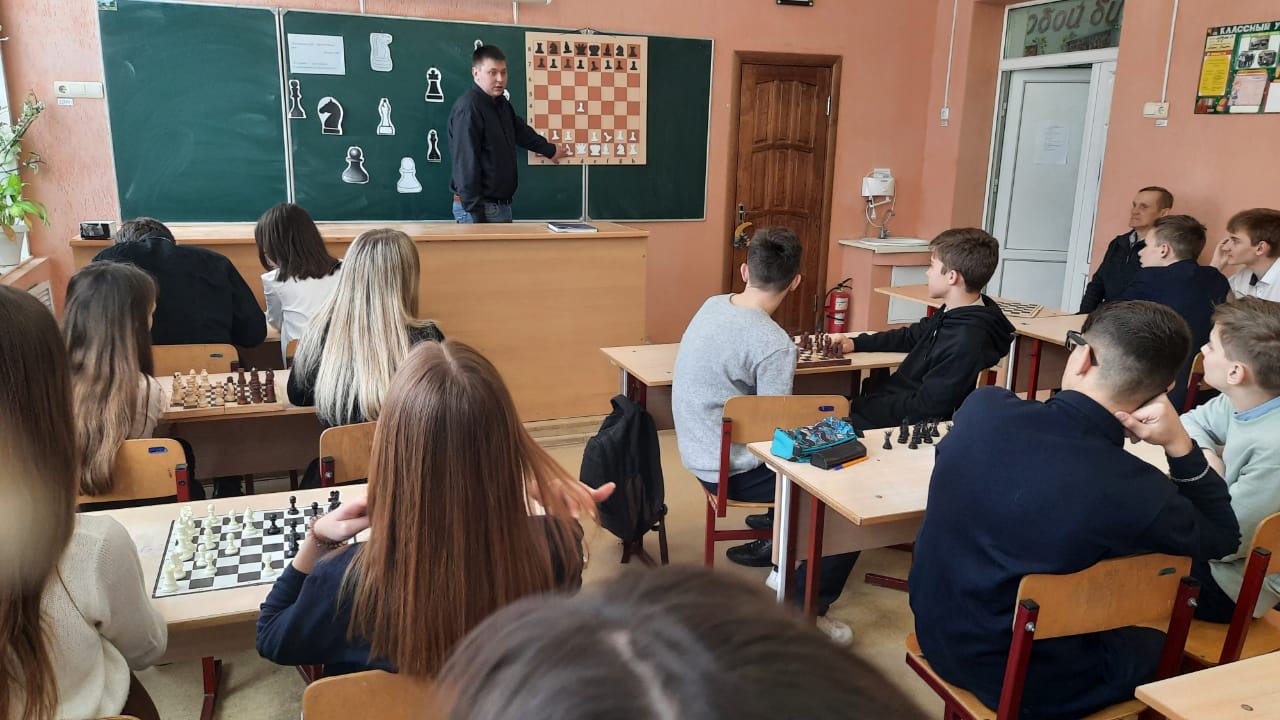 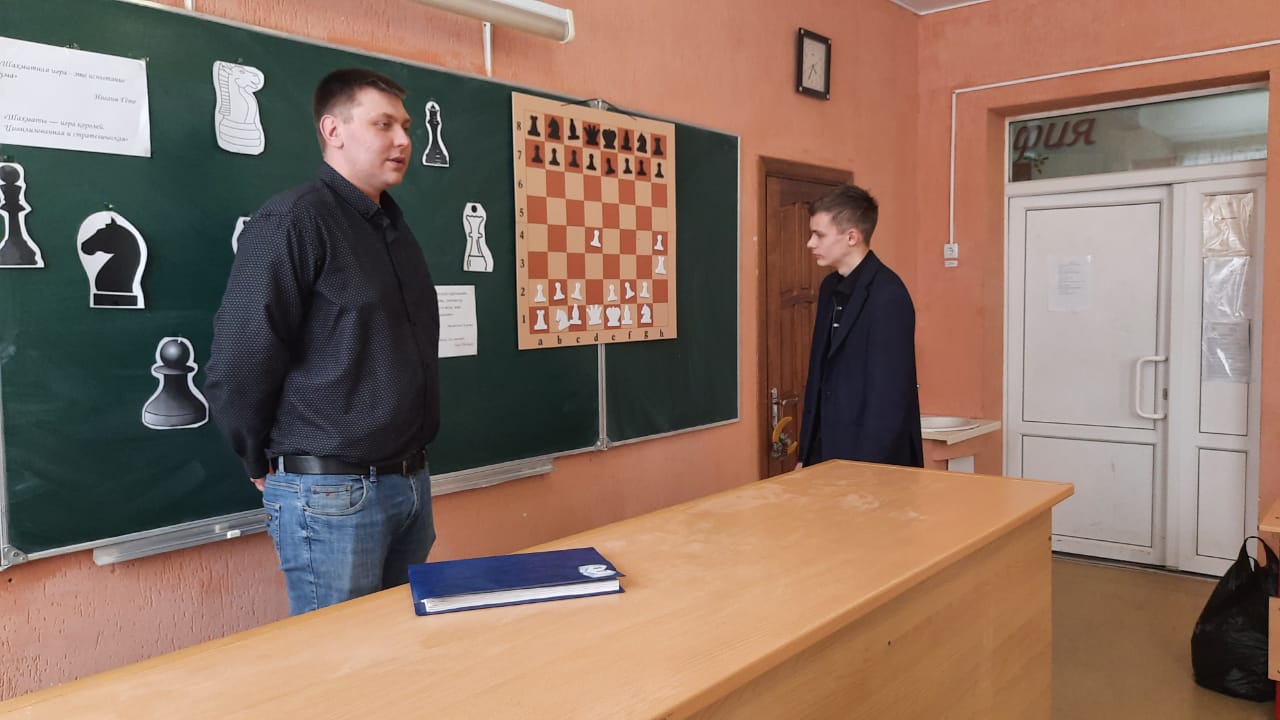 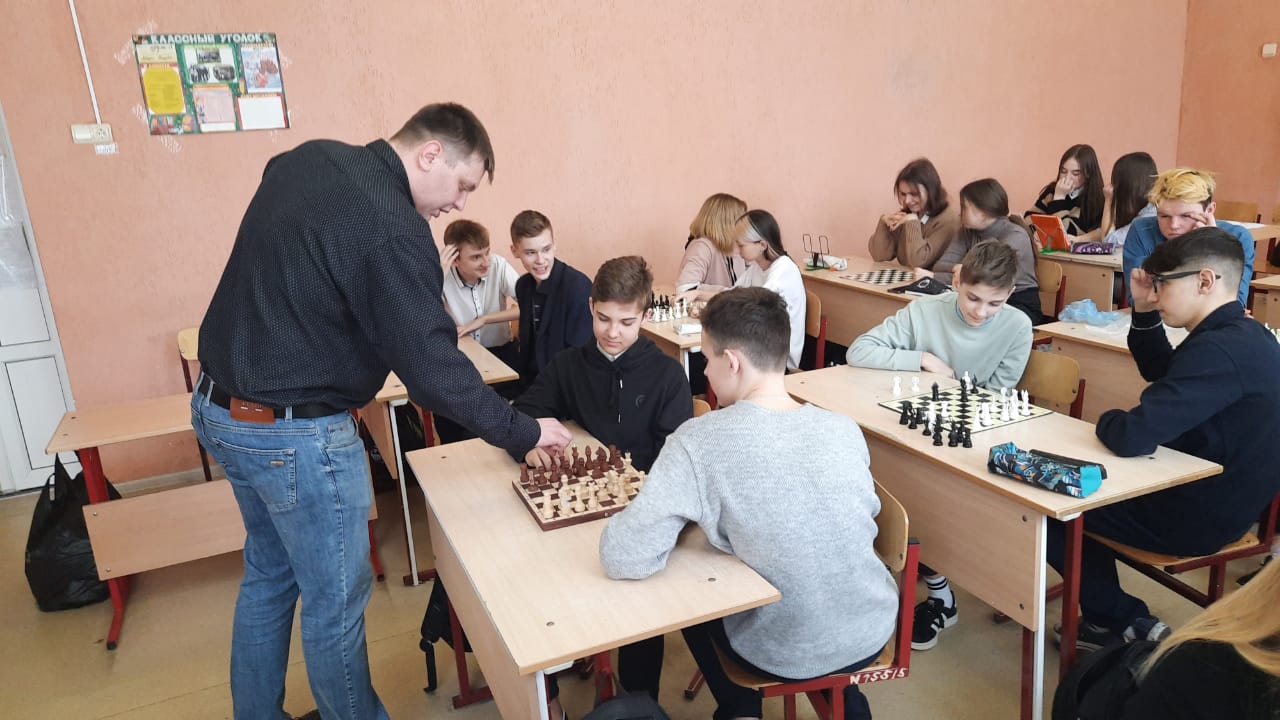 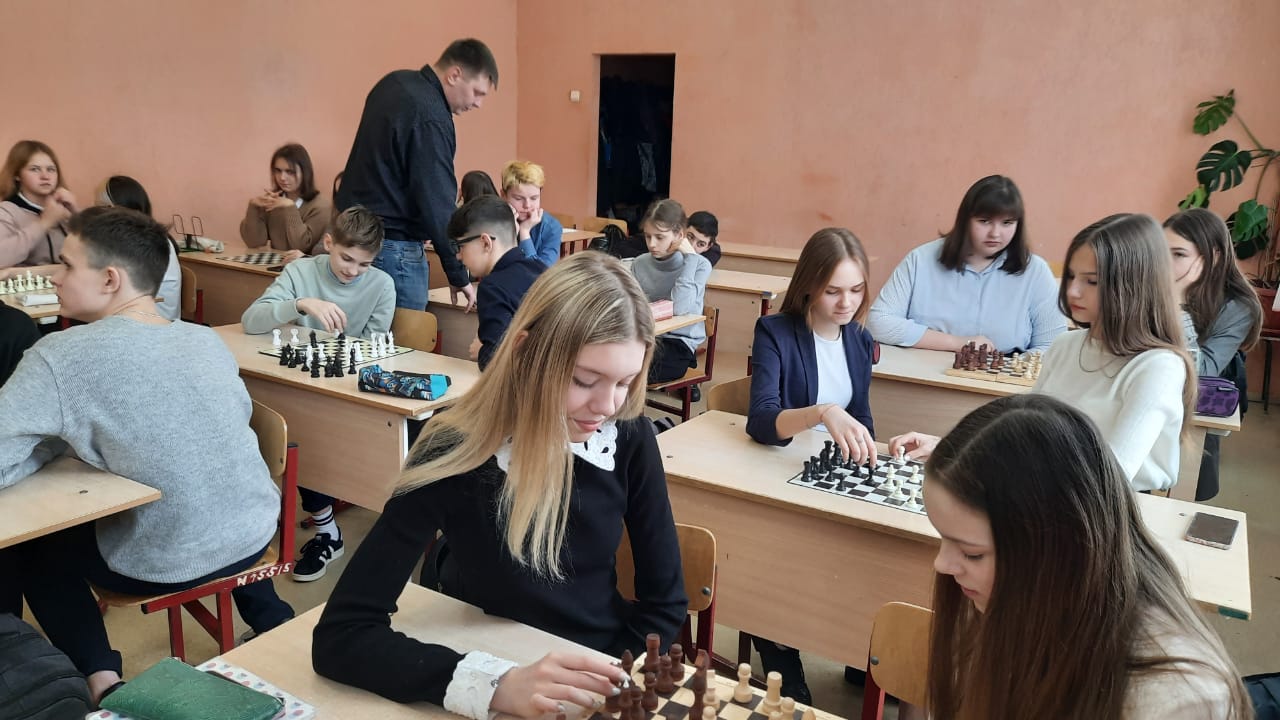 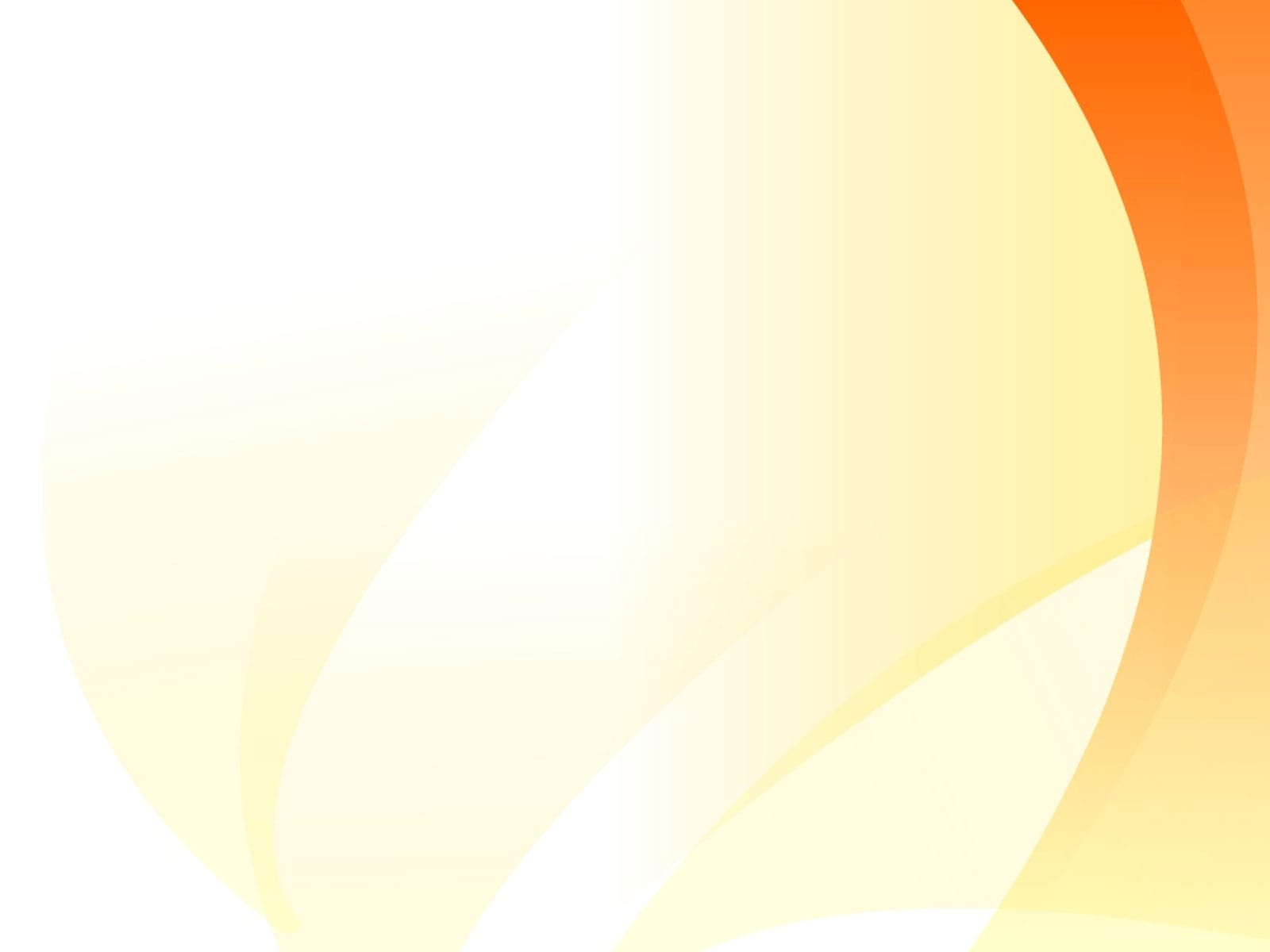 Курс «Автодело»
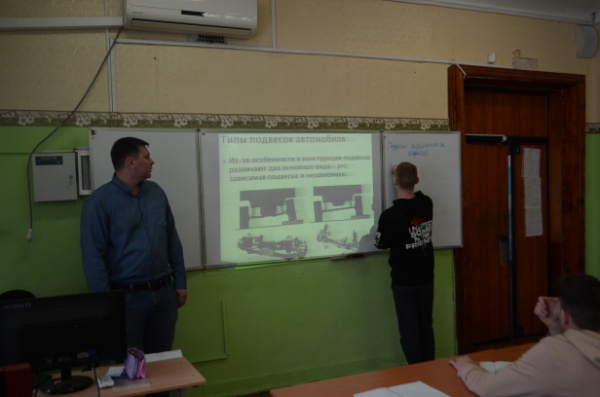 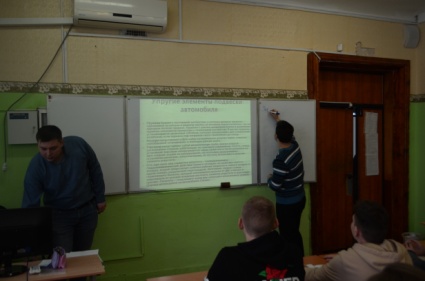 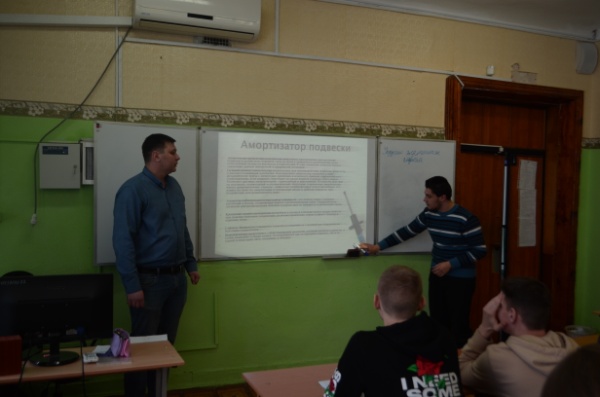 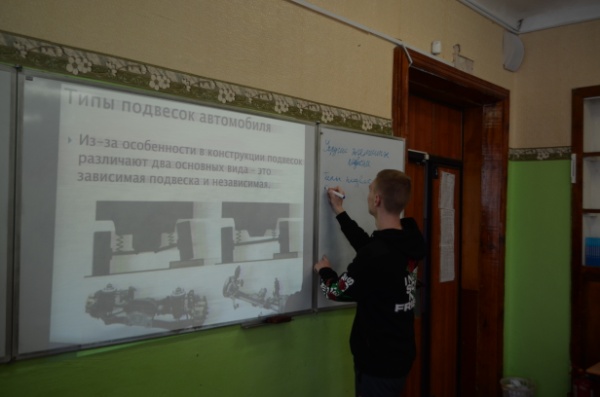 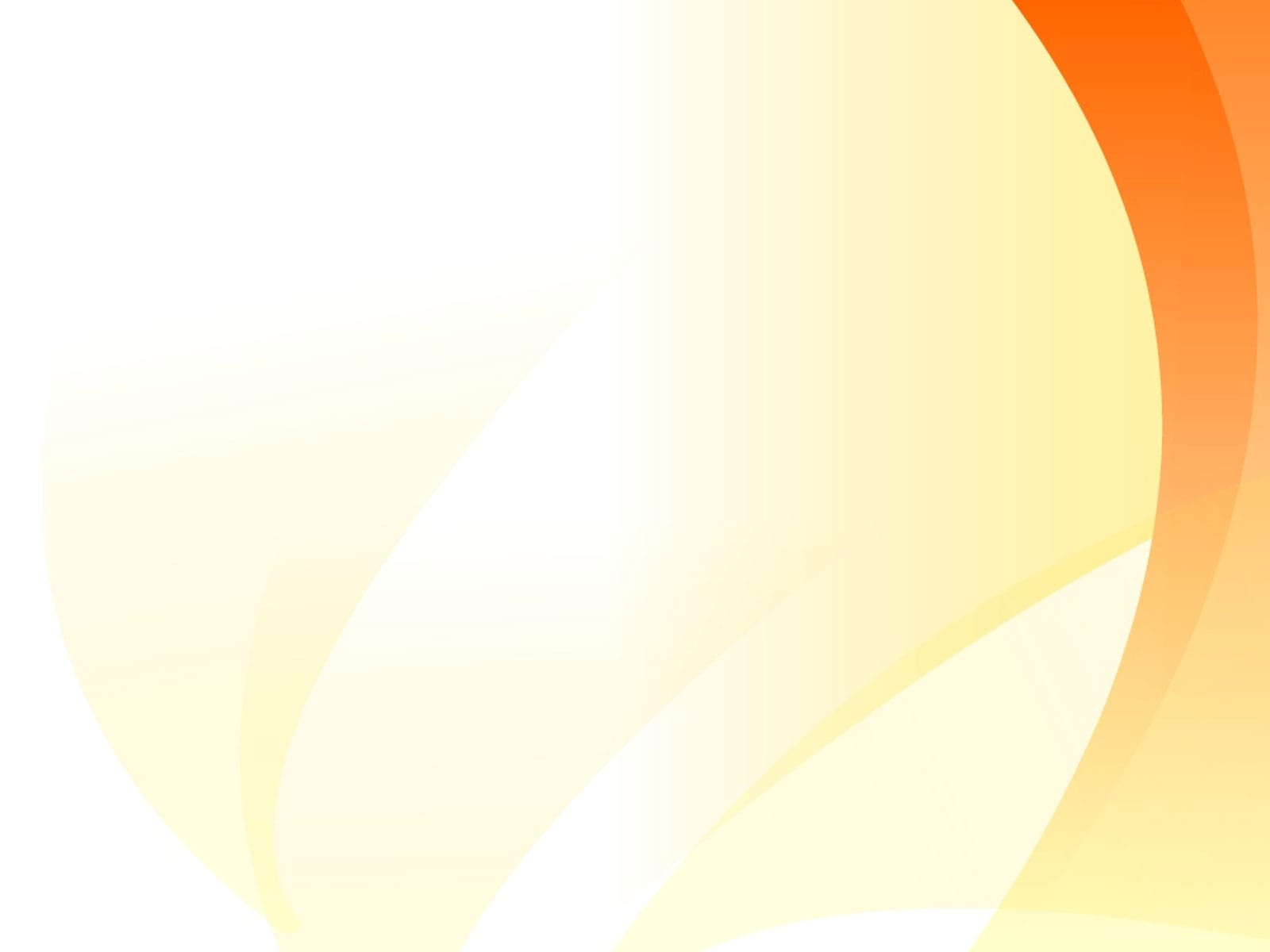 Профессиональные пробы на базе ССУзов г.Клинцы
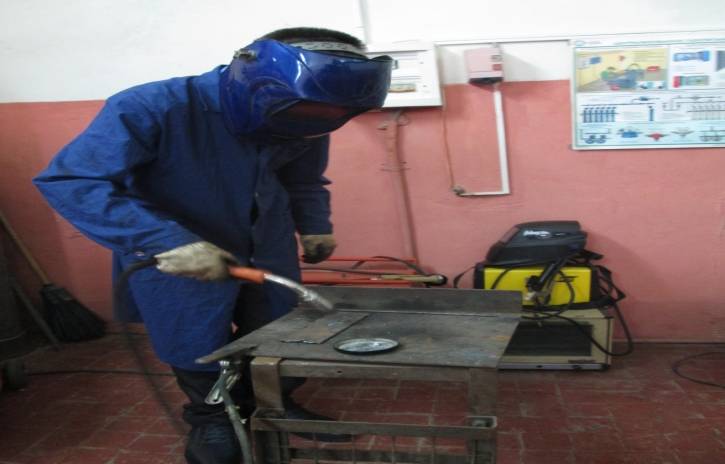 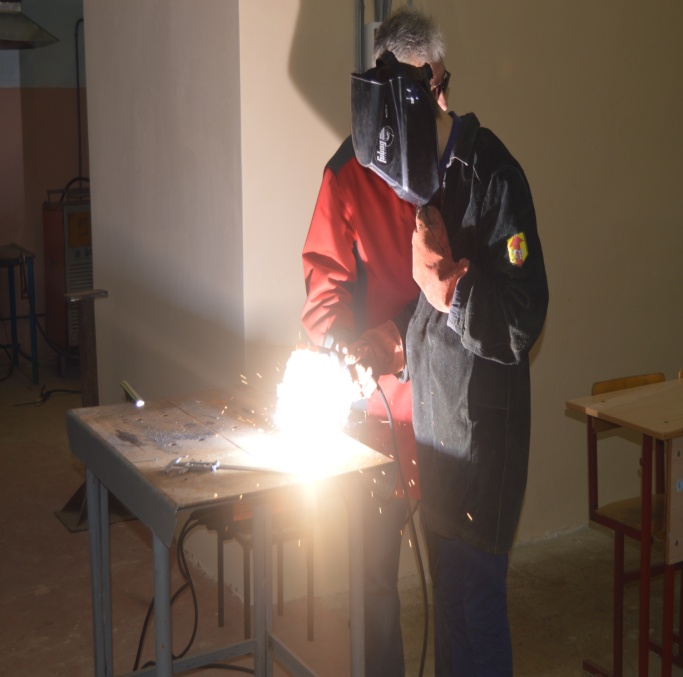 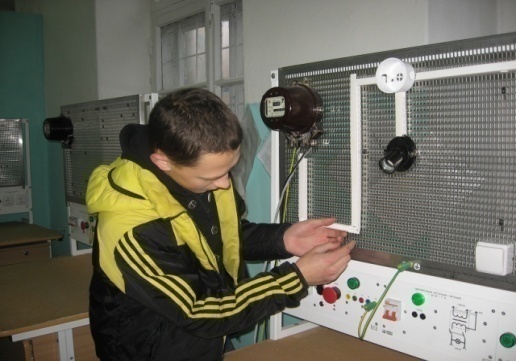 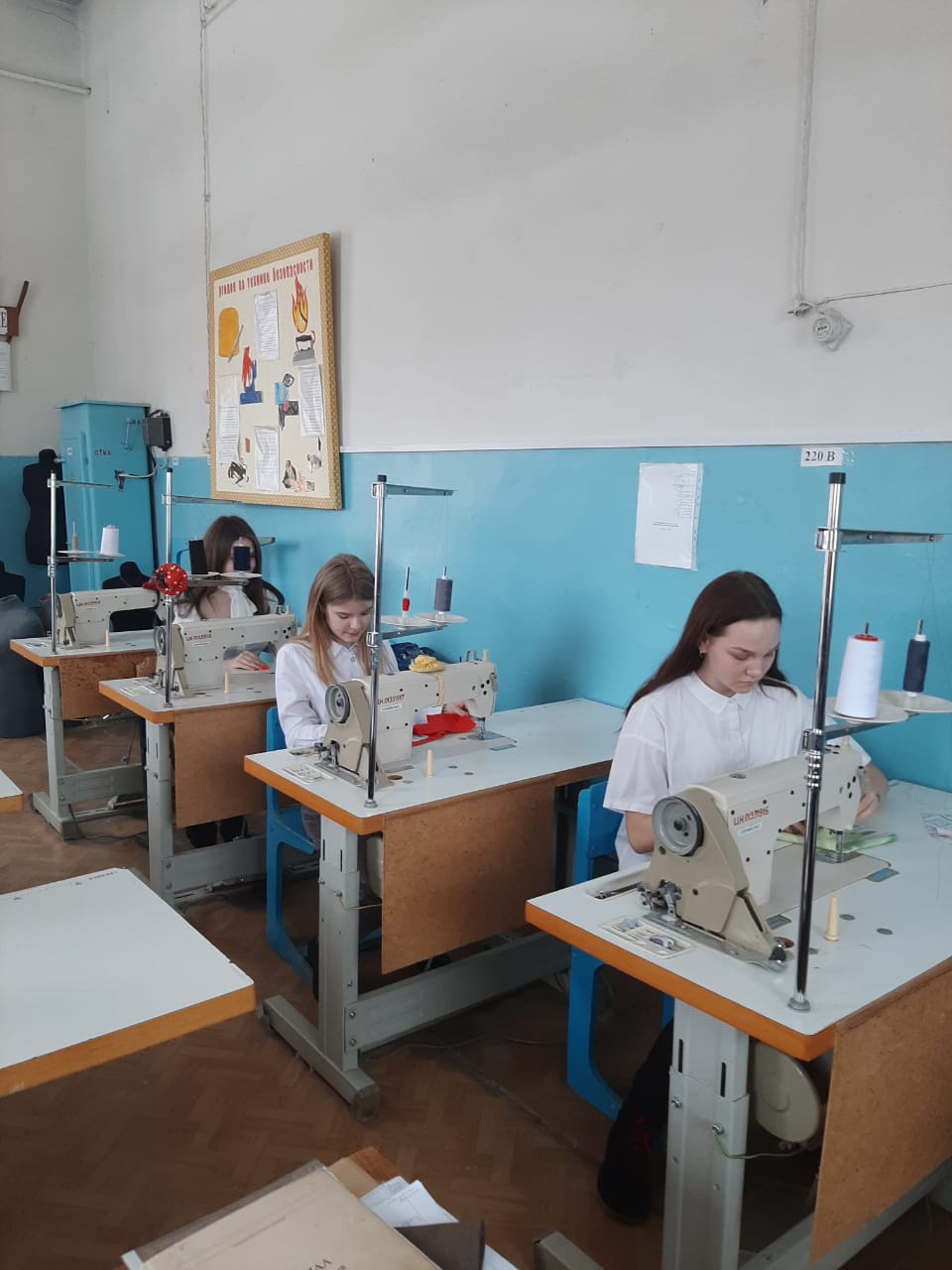 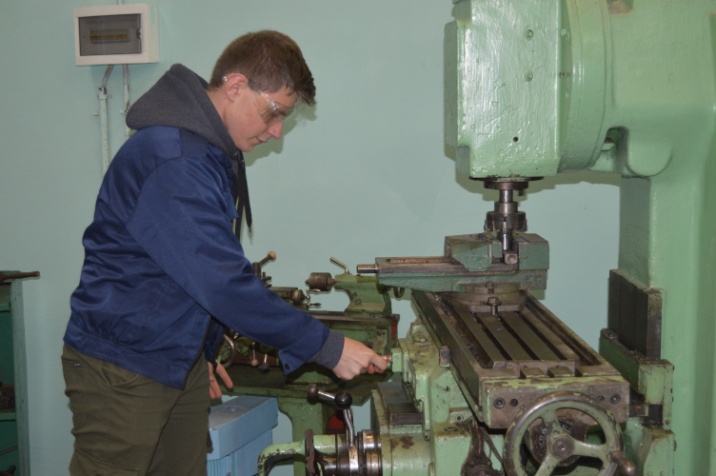 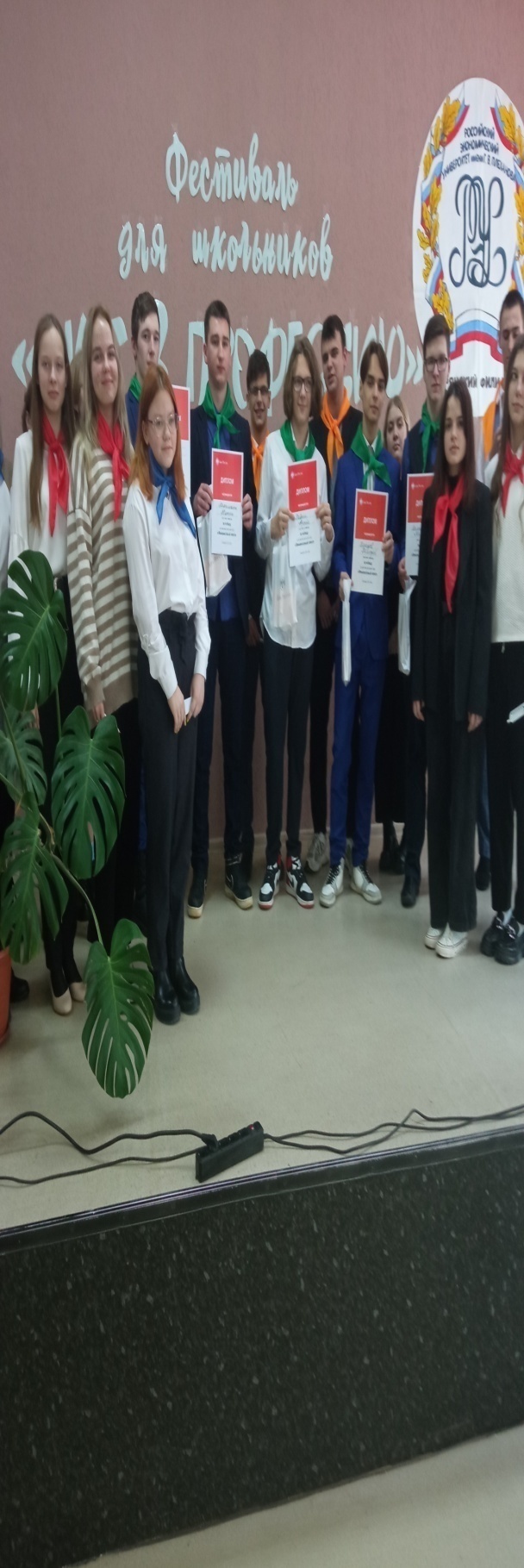 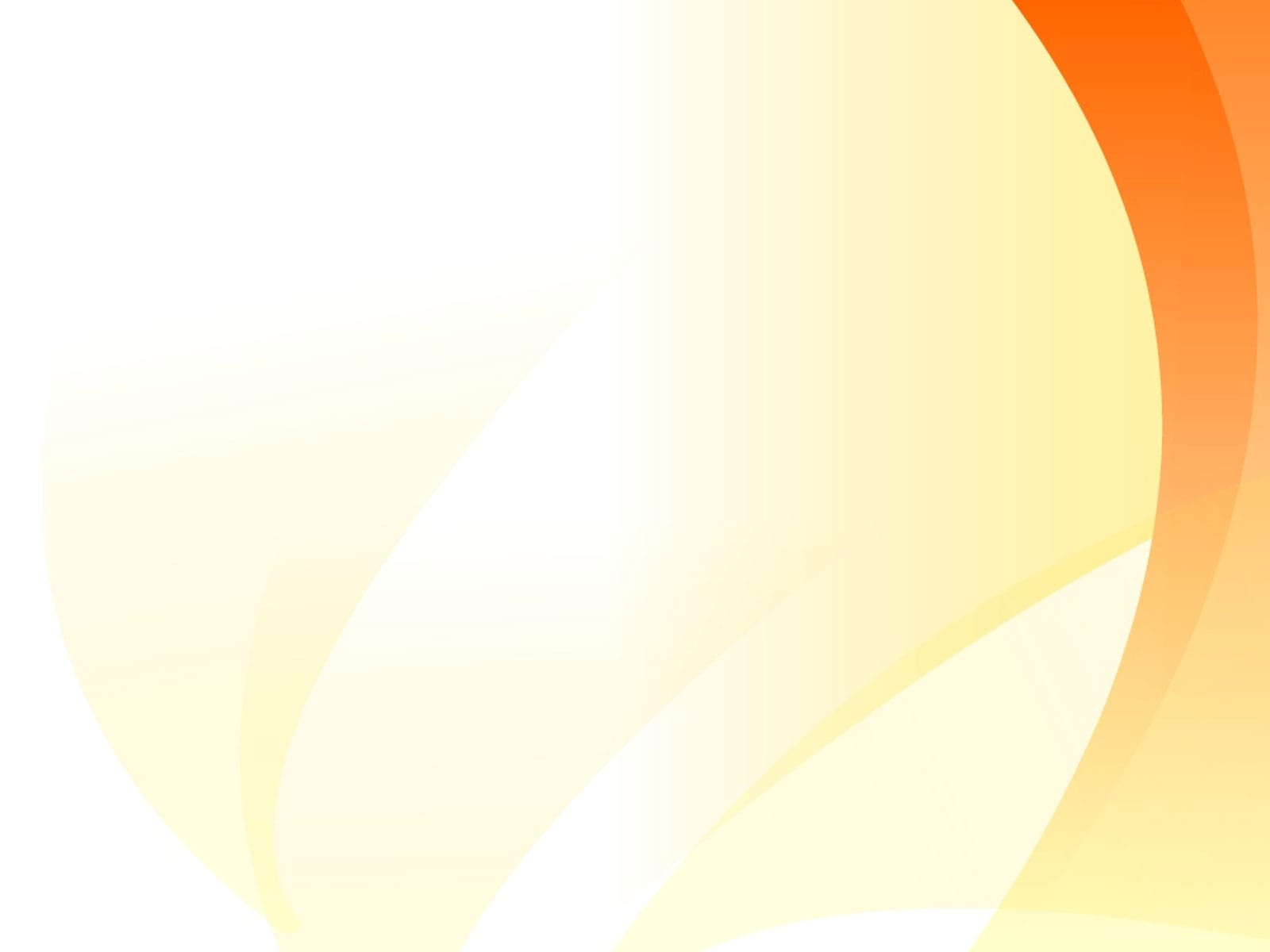 Ярмарка рабочих мест
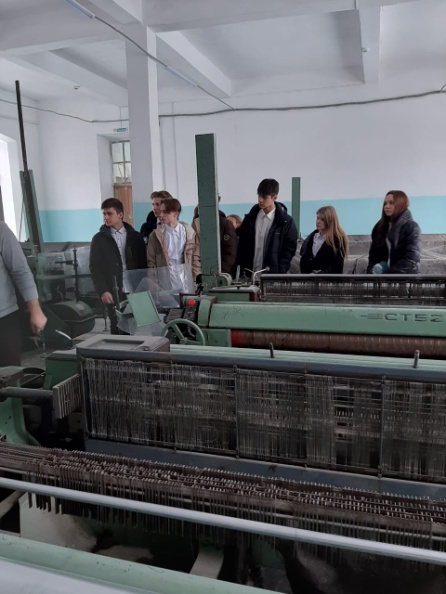 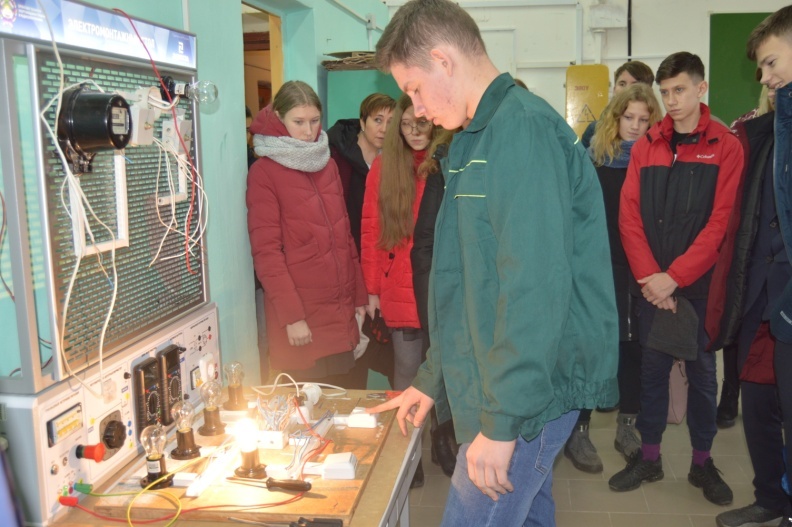 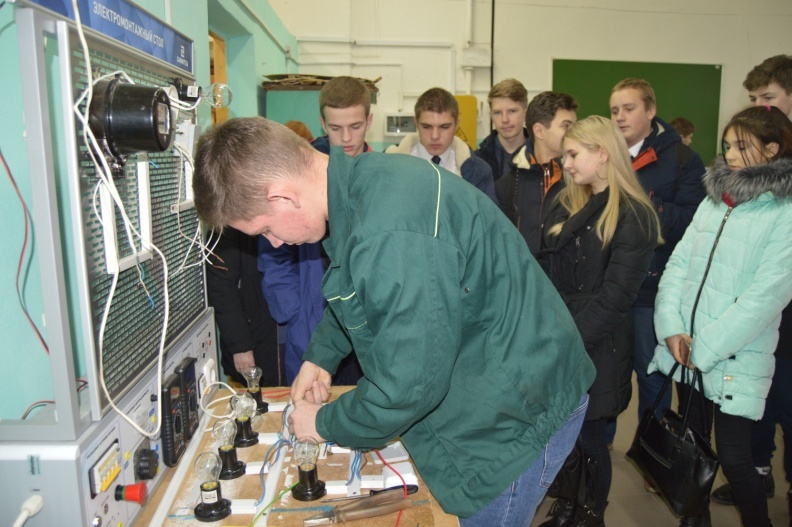 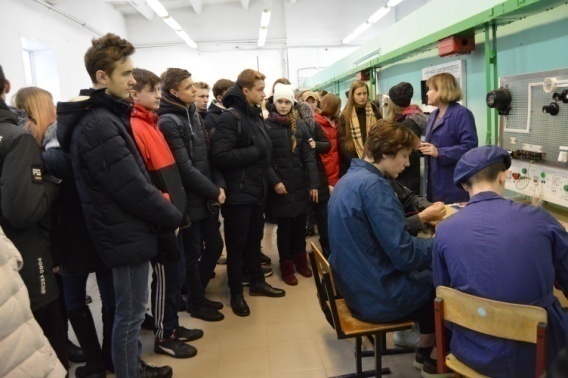 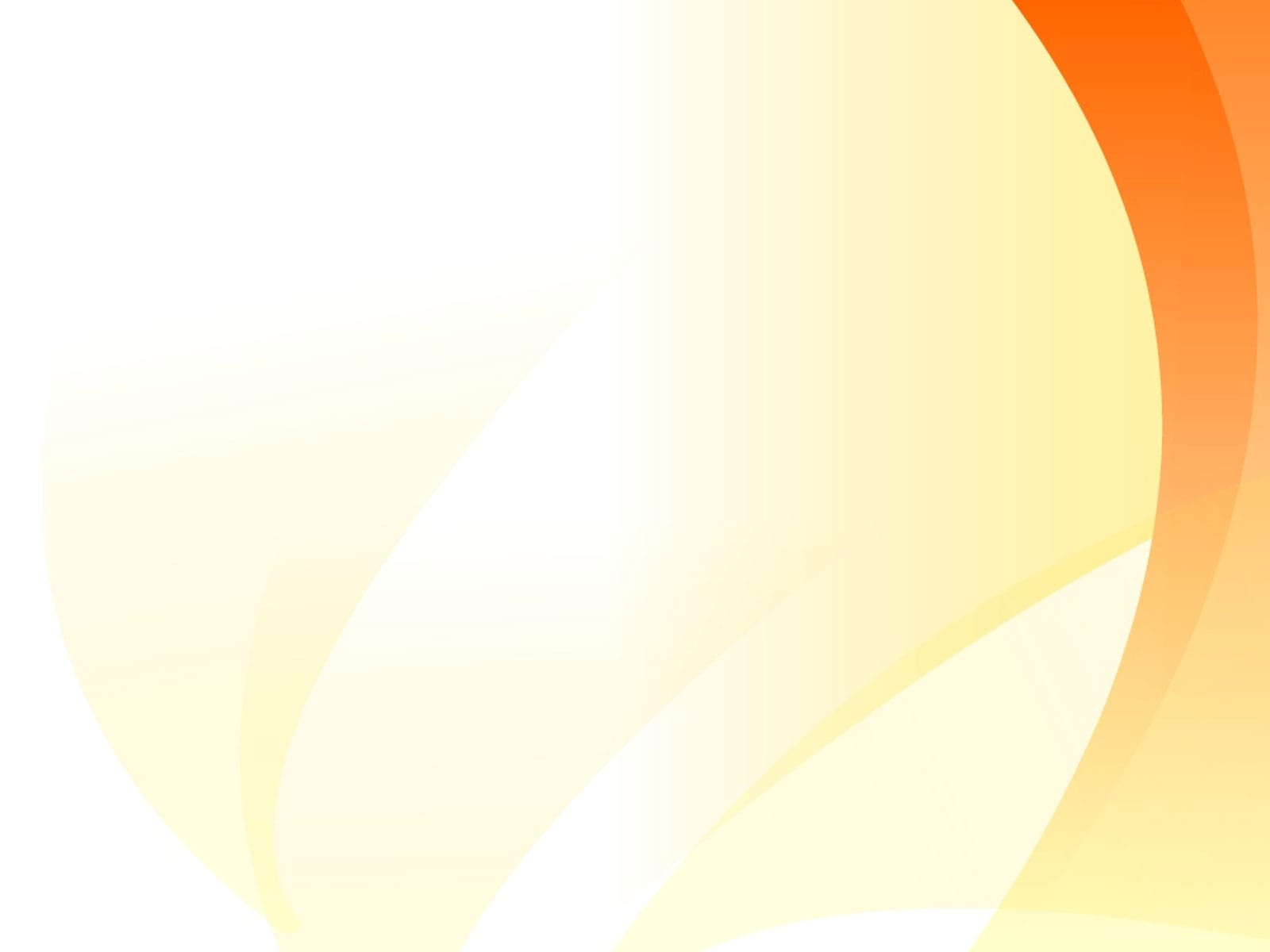 Посещение Дней открытых дверей ВУЗов г.Брянска и г.Новозыбкова
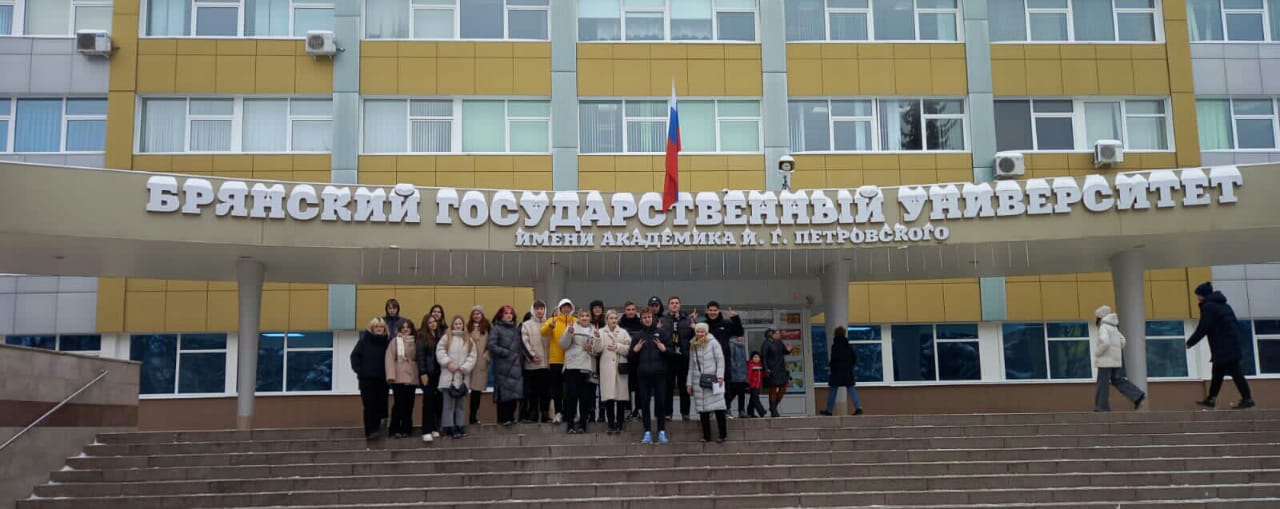 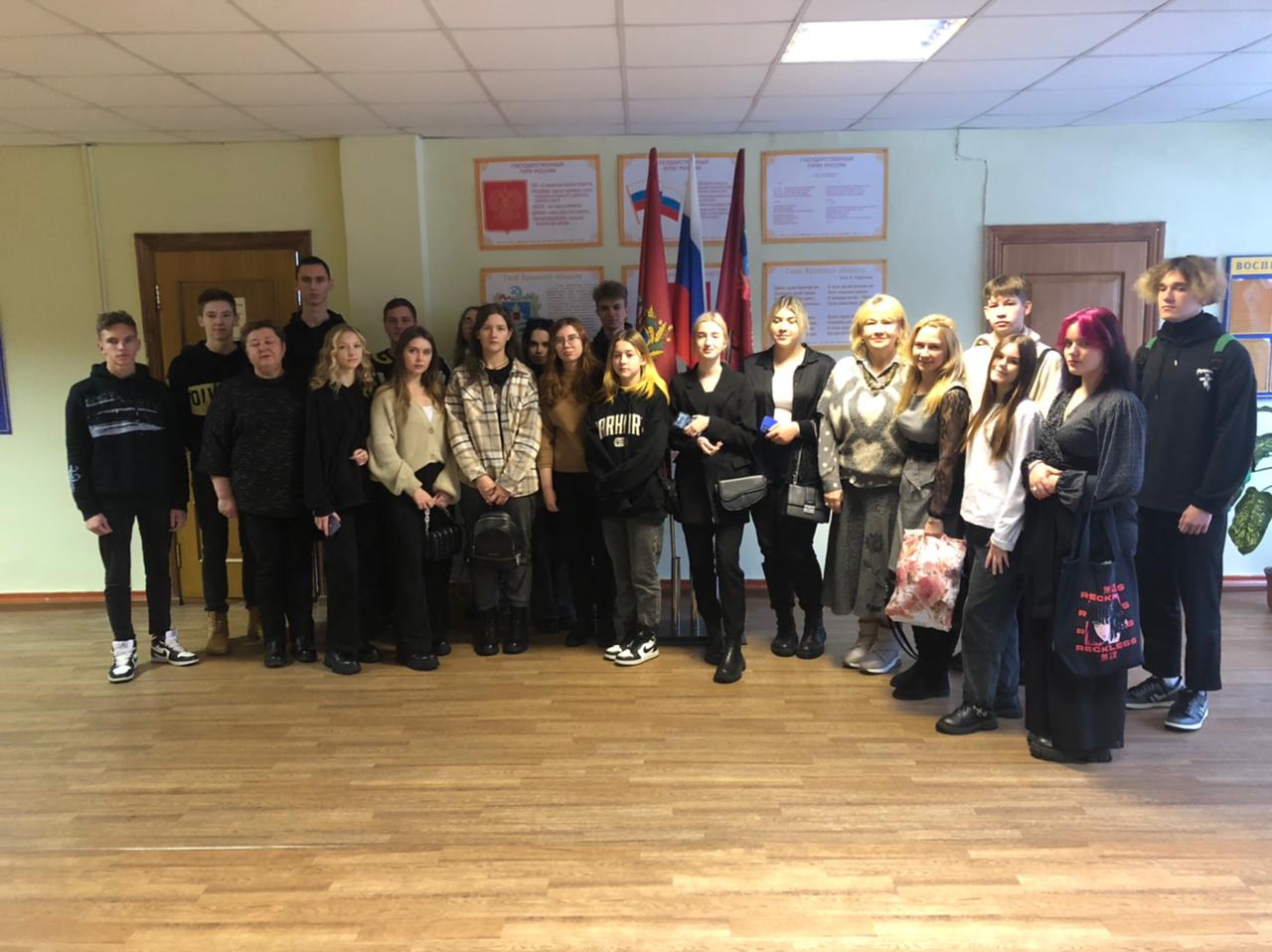 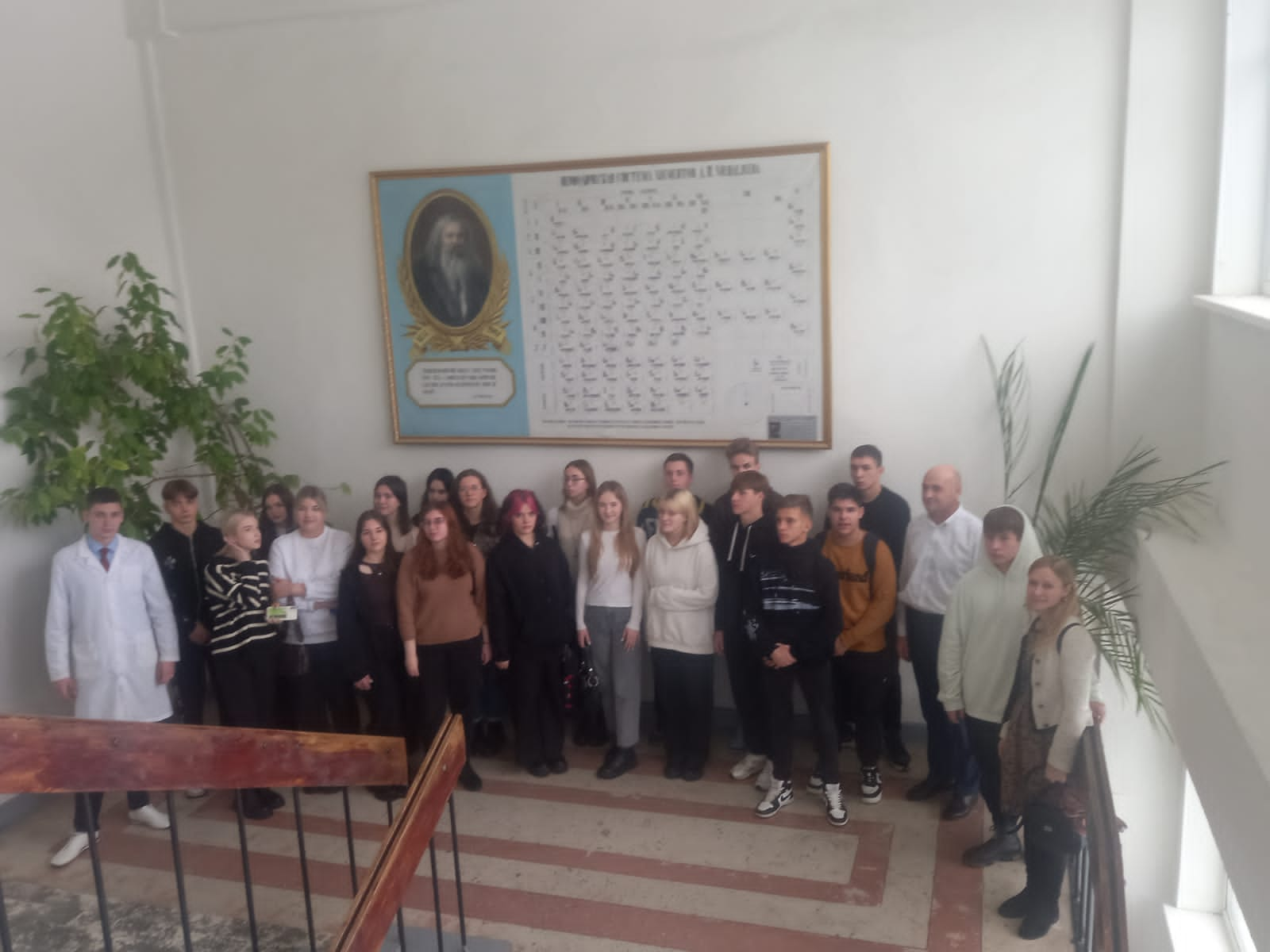 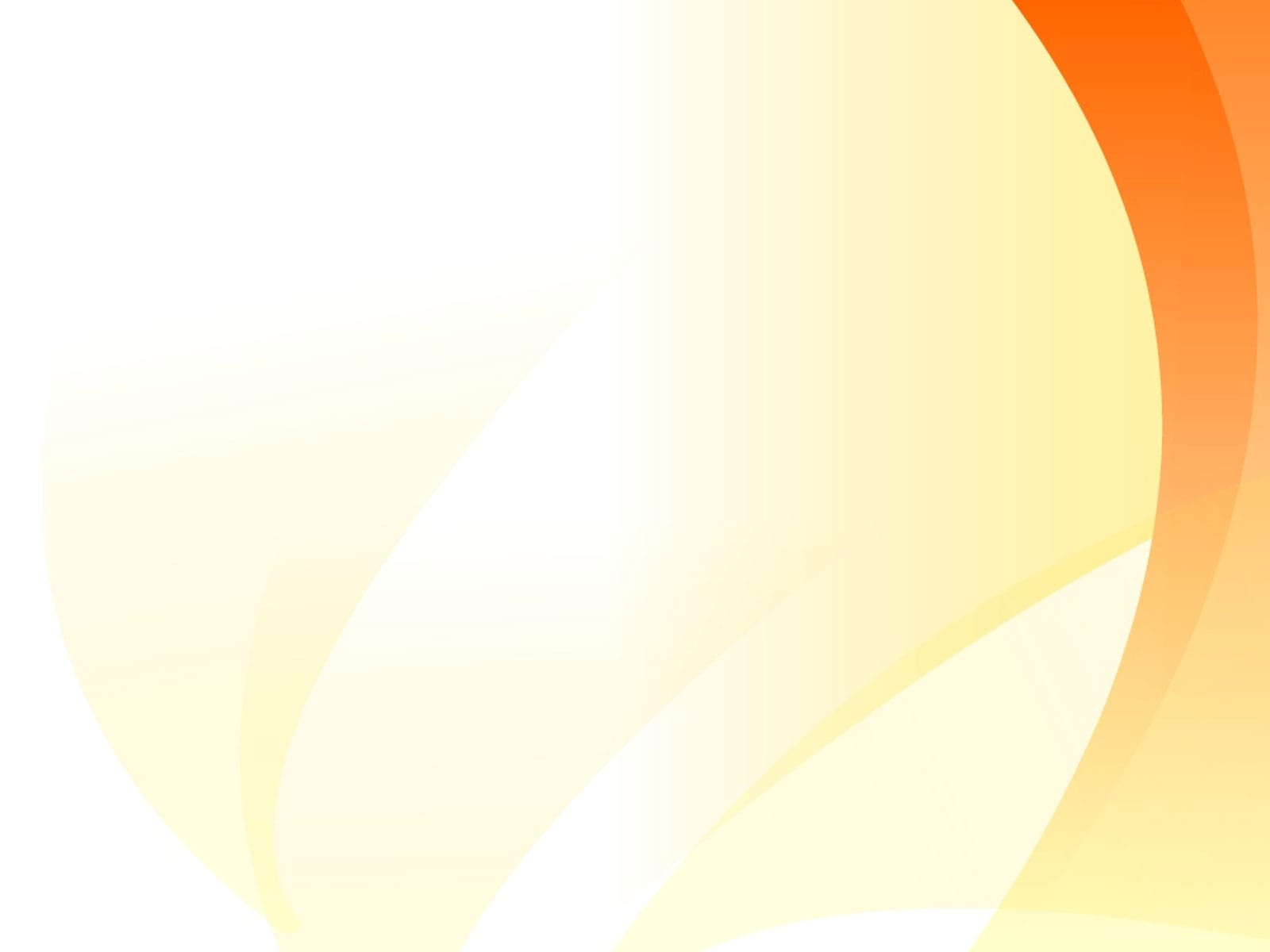 Фестиваль «Шаг в профессию»
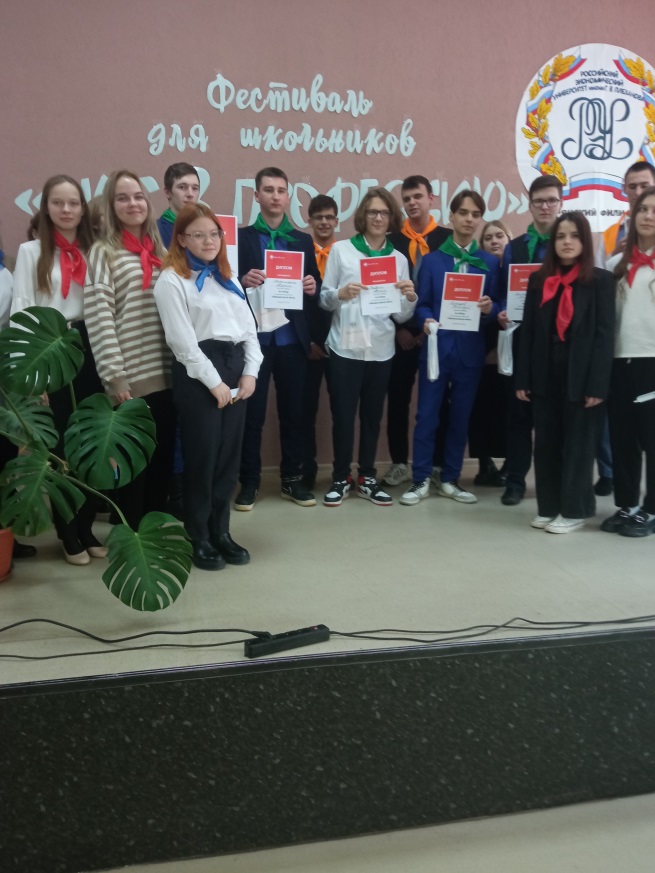 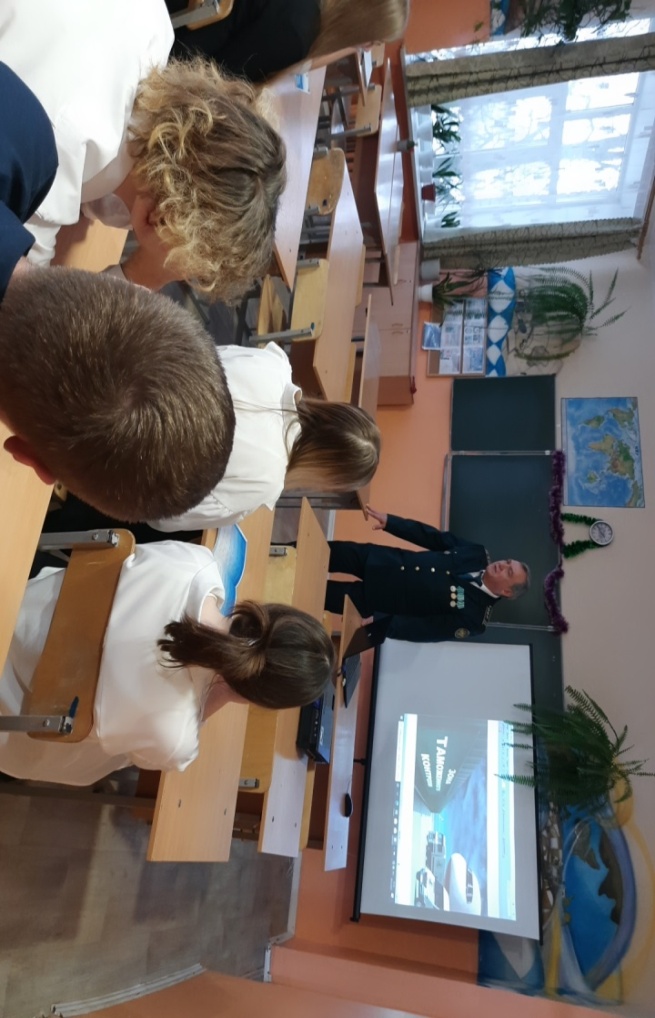 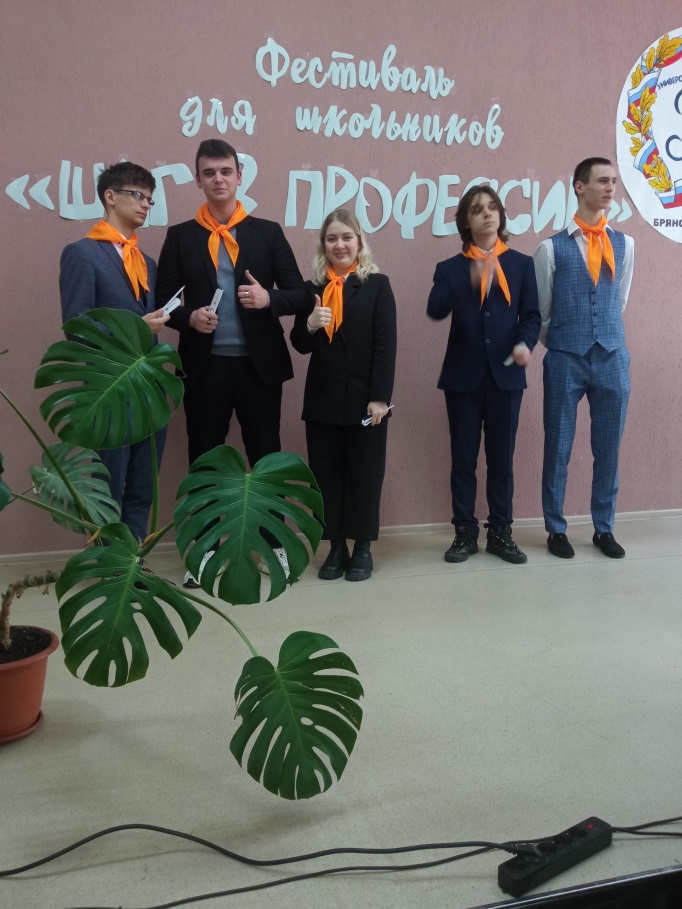 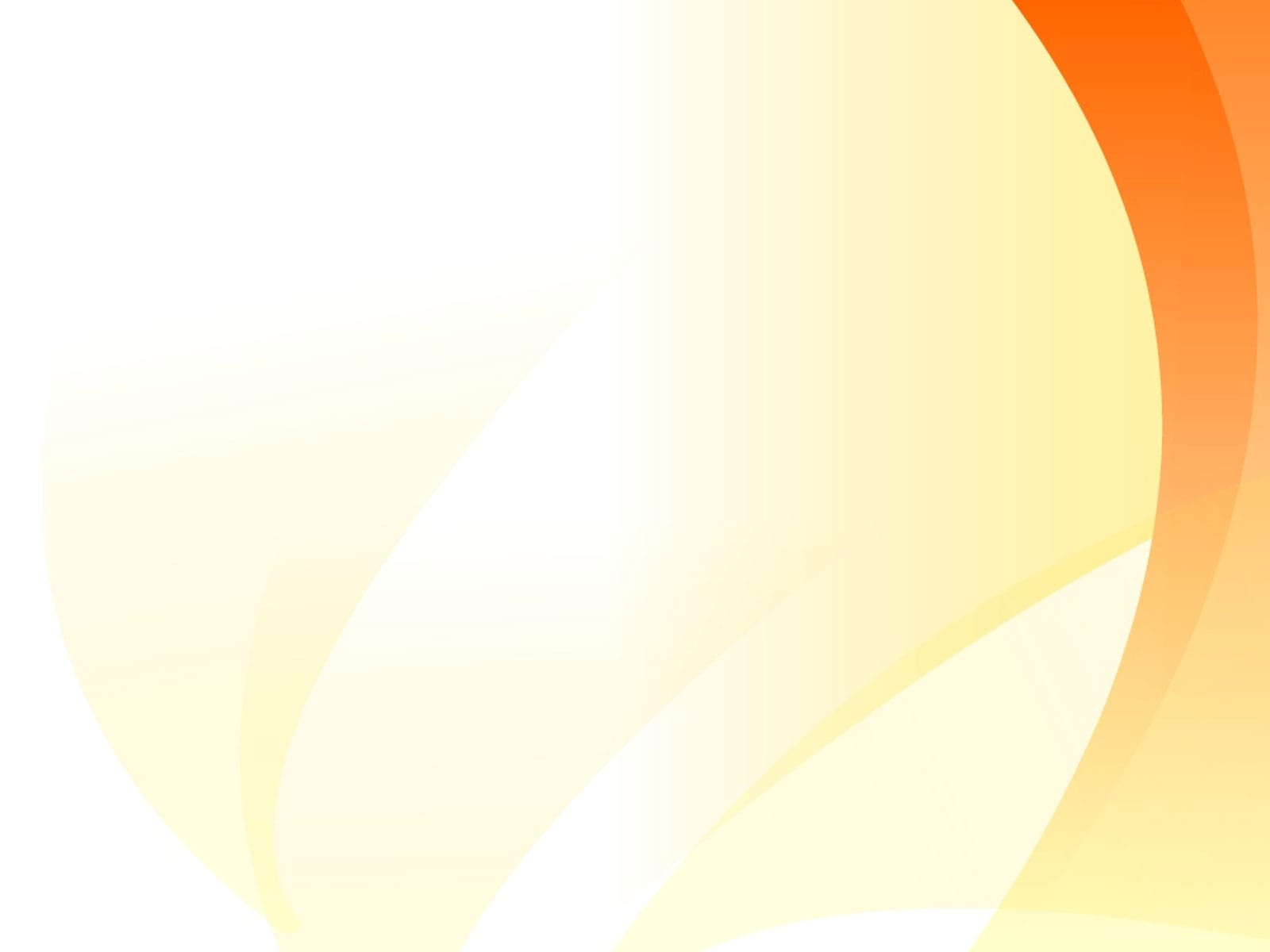 Психолого-педагогический класс
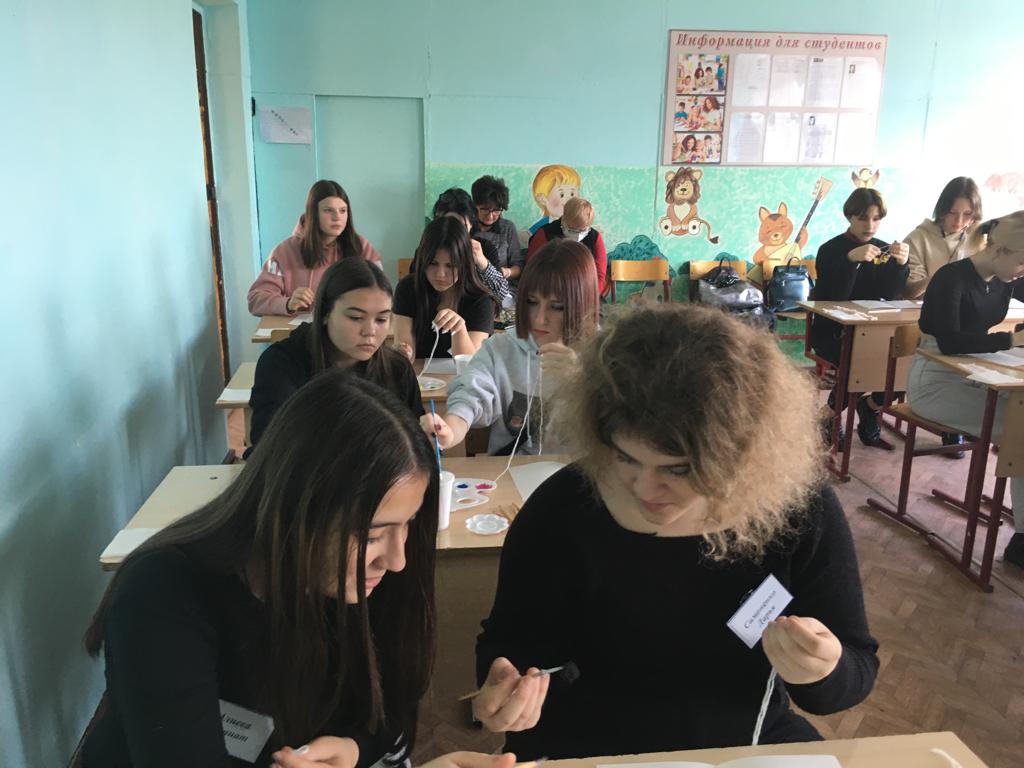 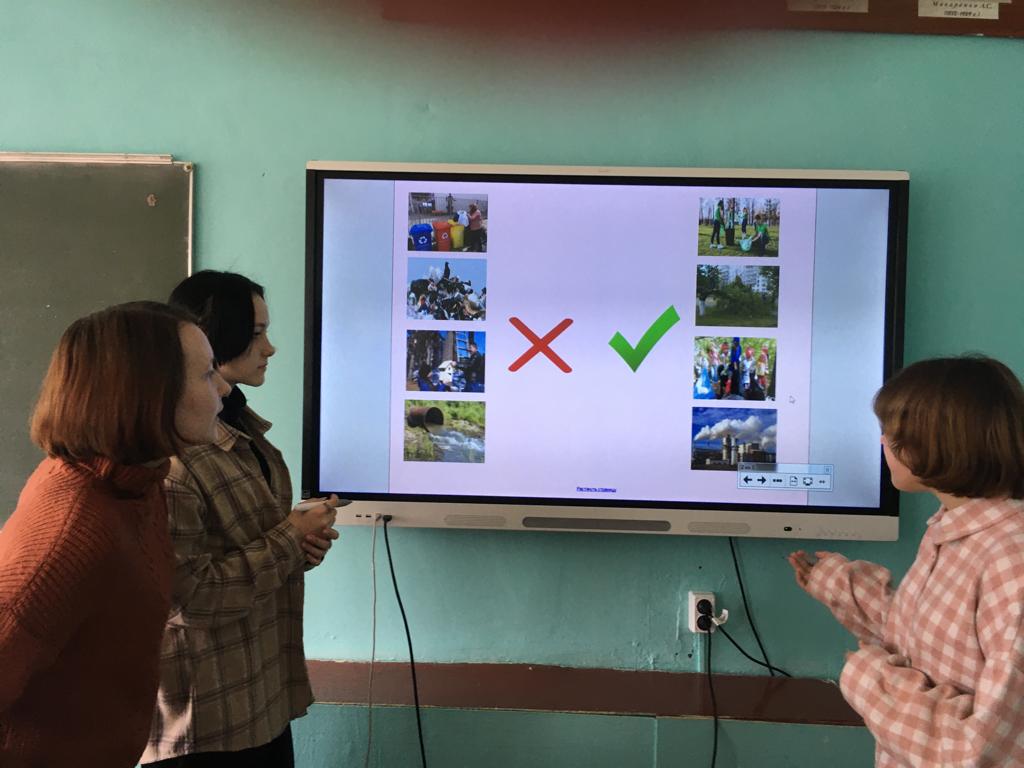 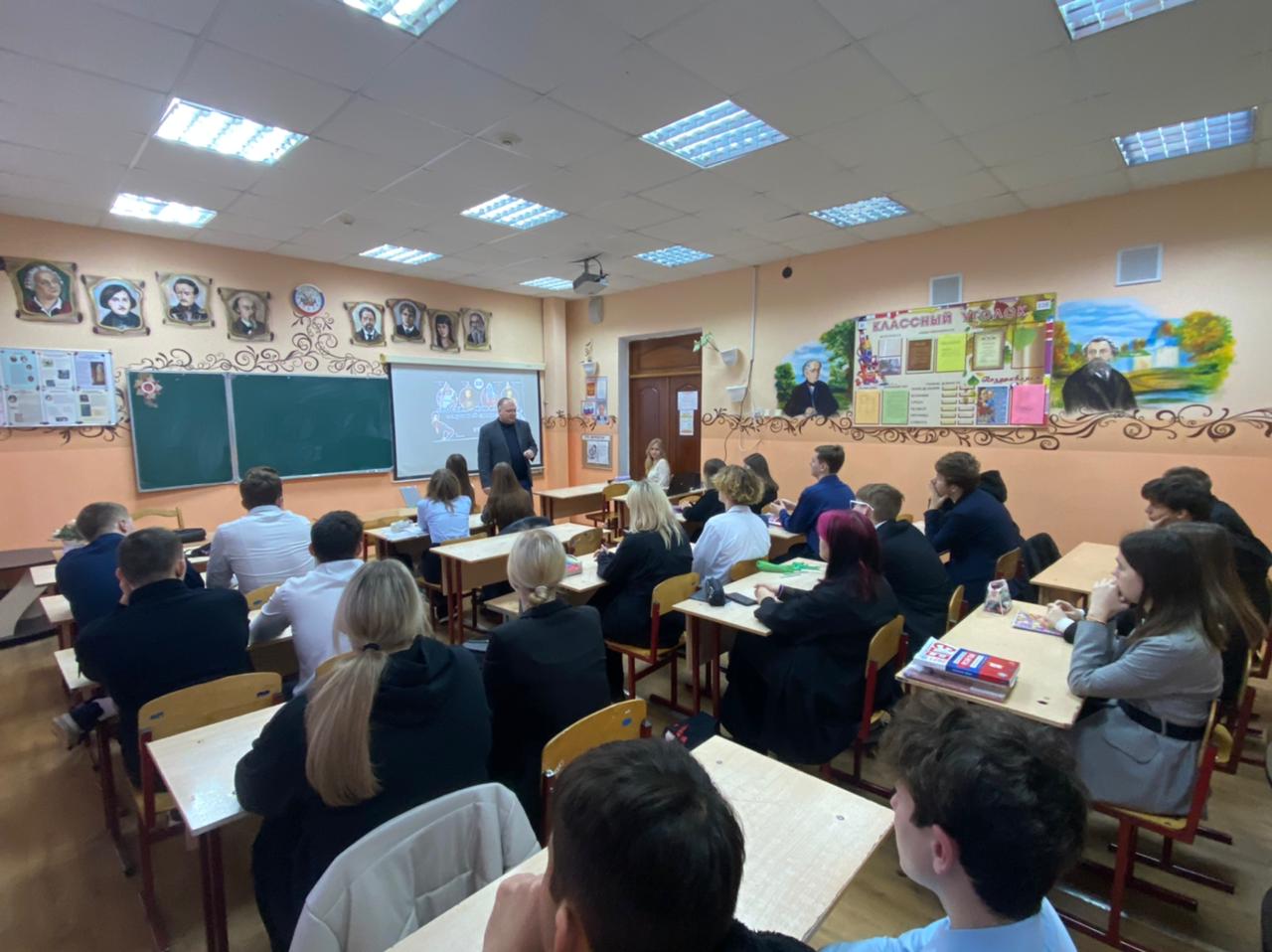 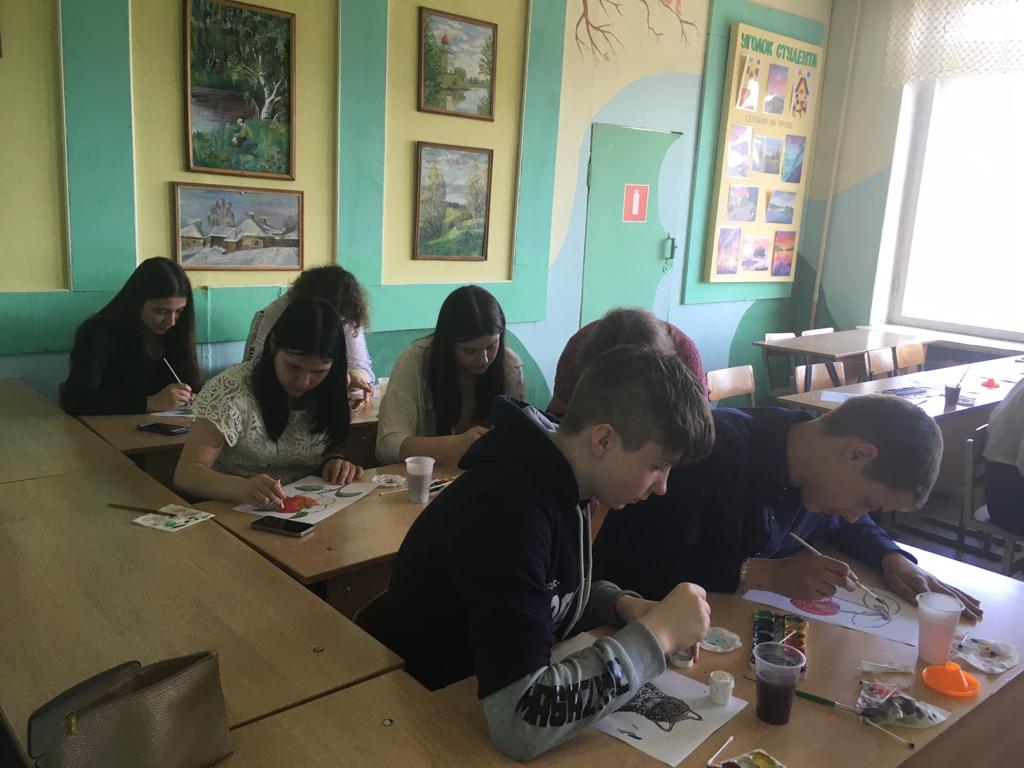 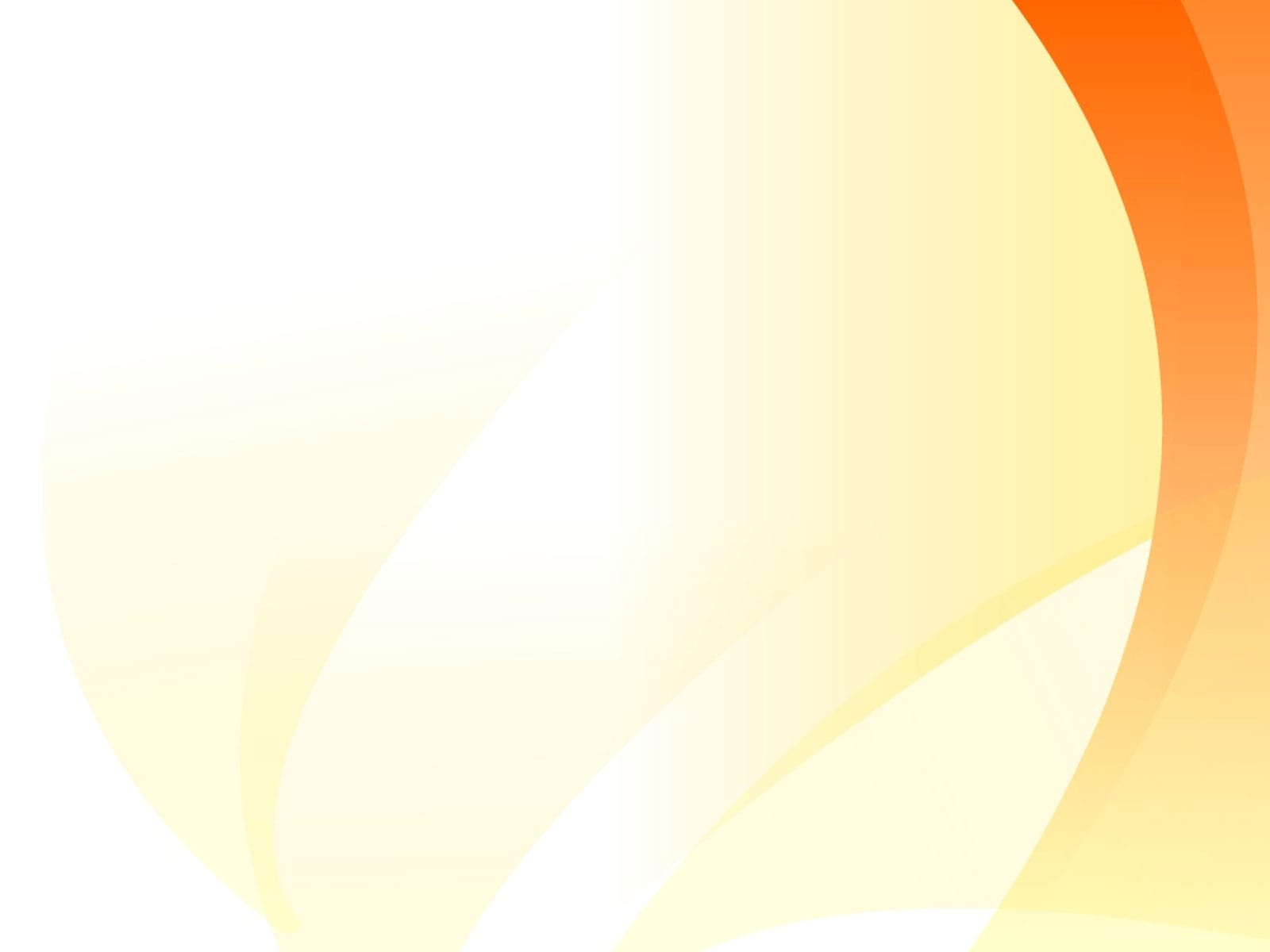 Психолого-педагогический класс (волонтеры-вожатые)
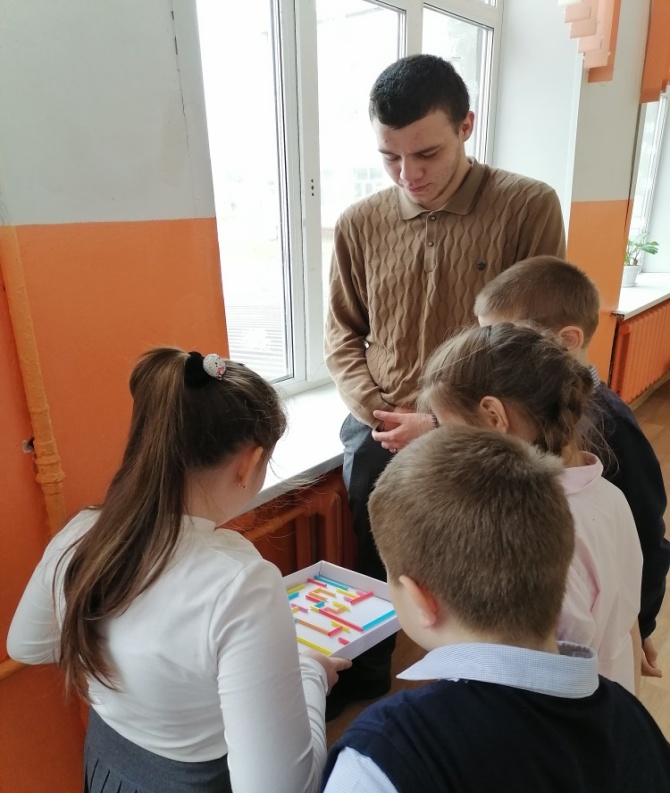 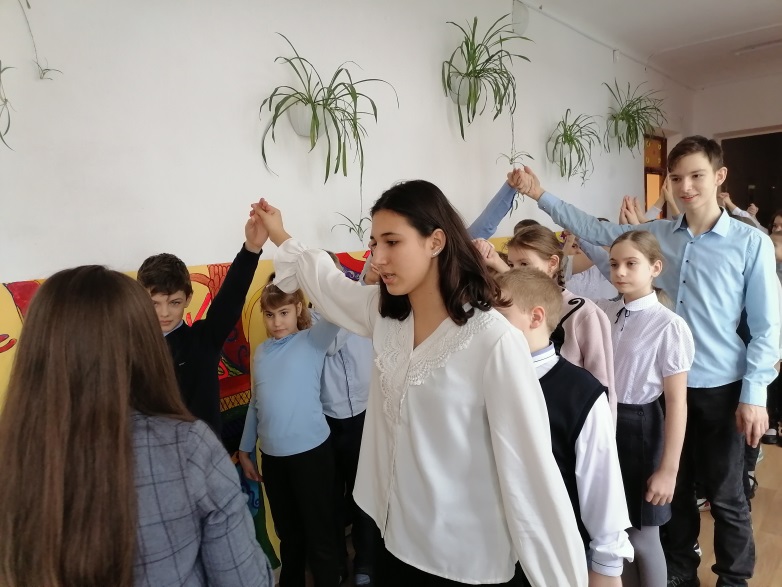 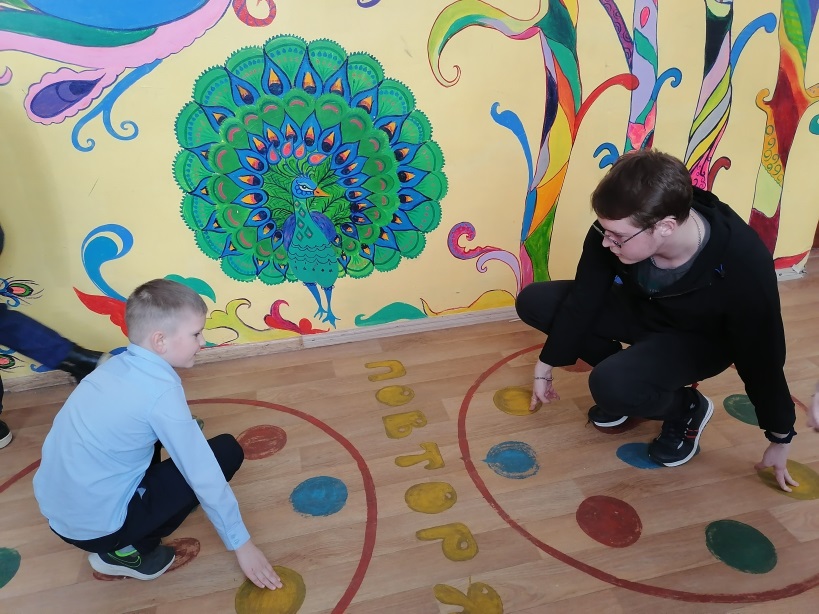 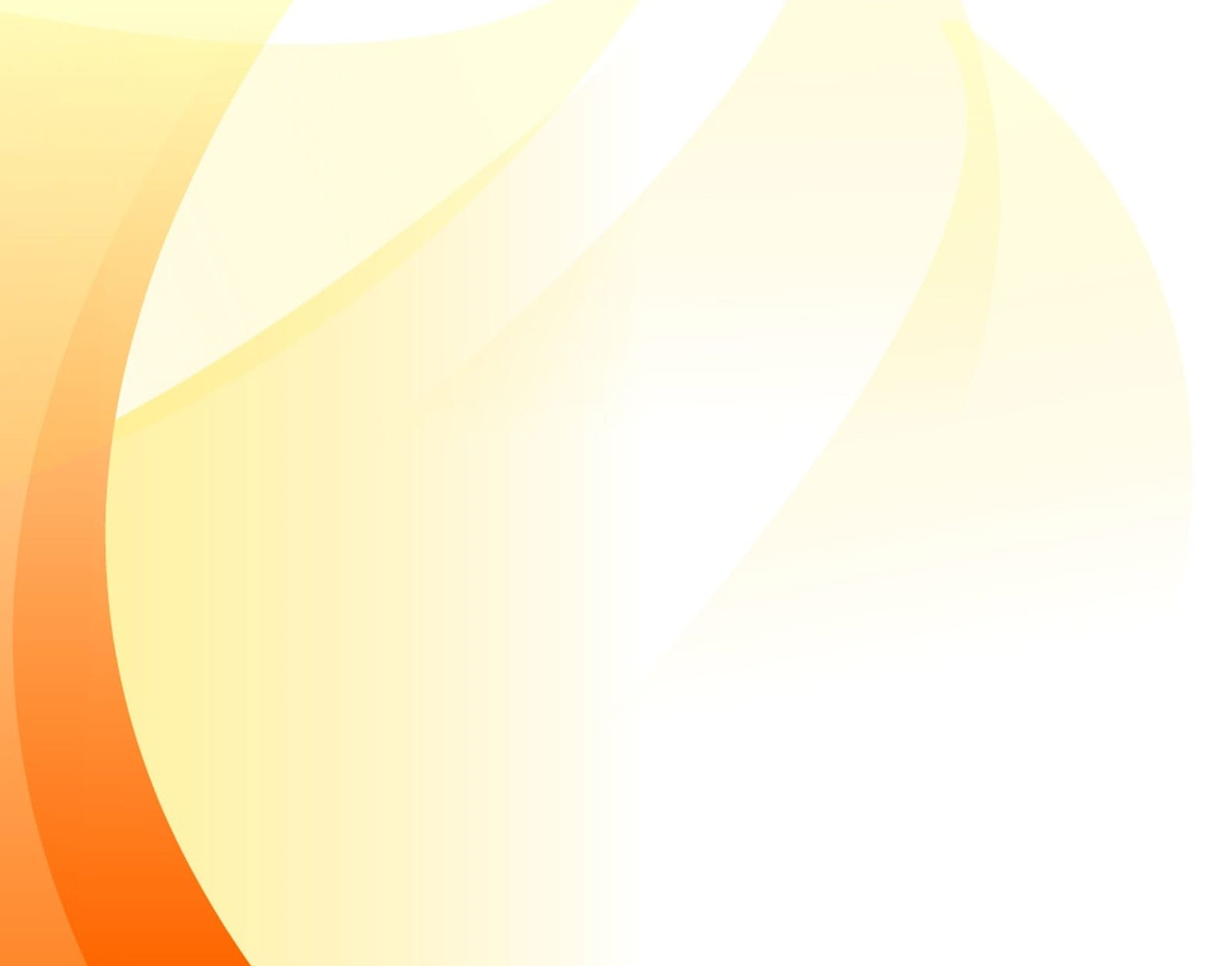 Медицинский класс (волонтеры-медики)
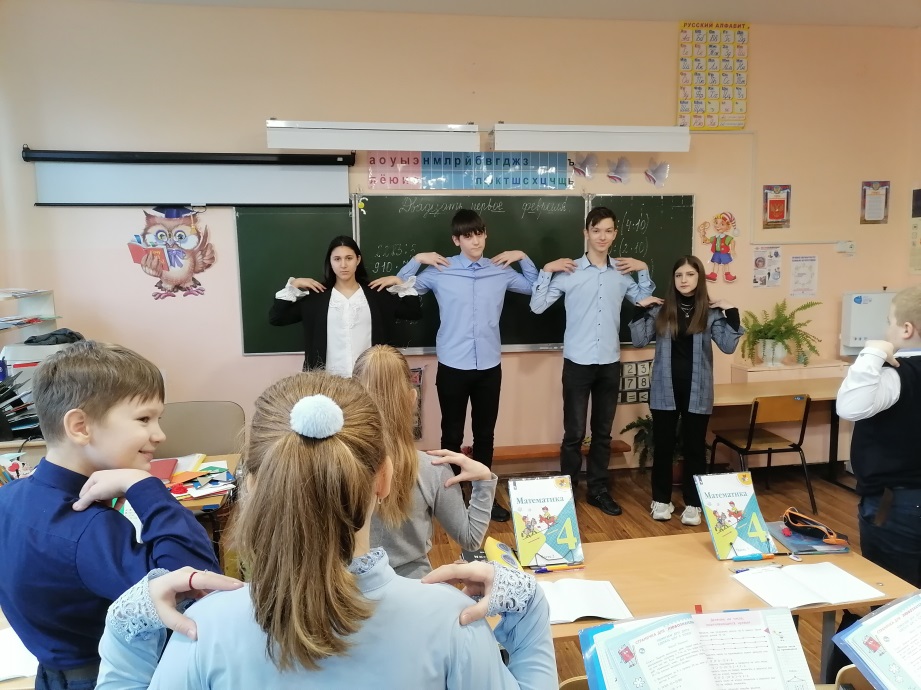 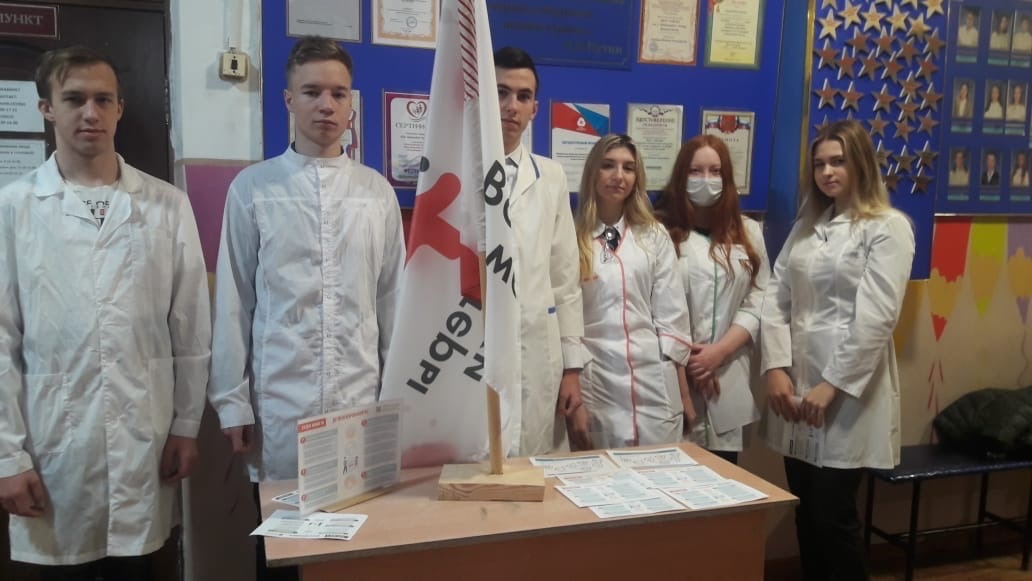 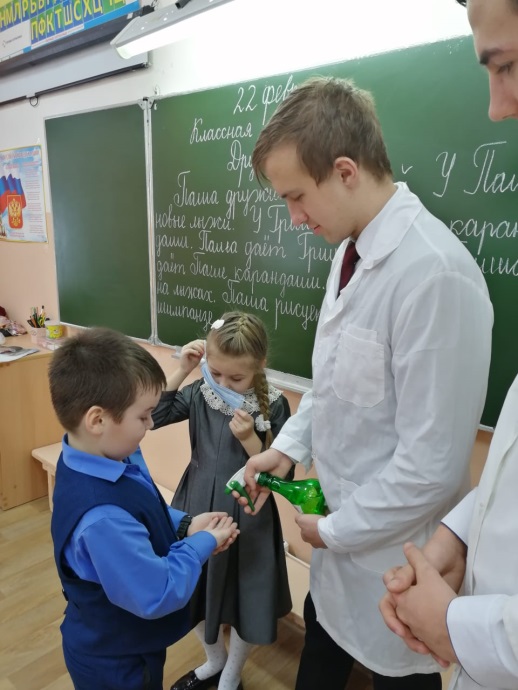 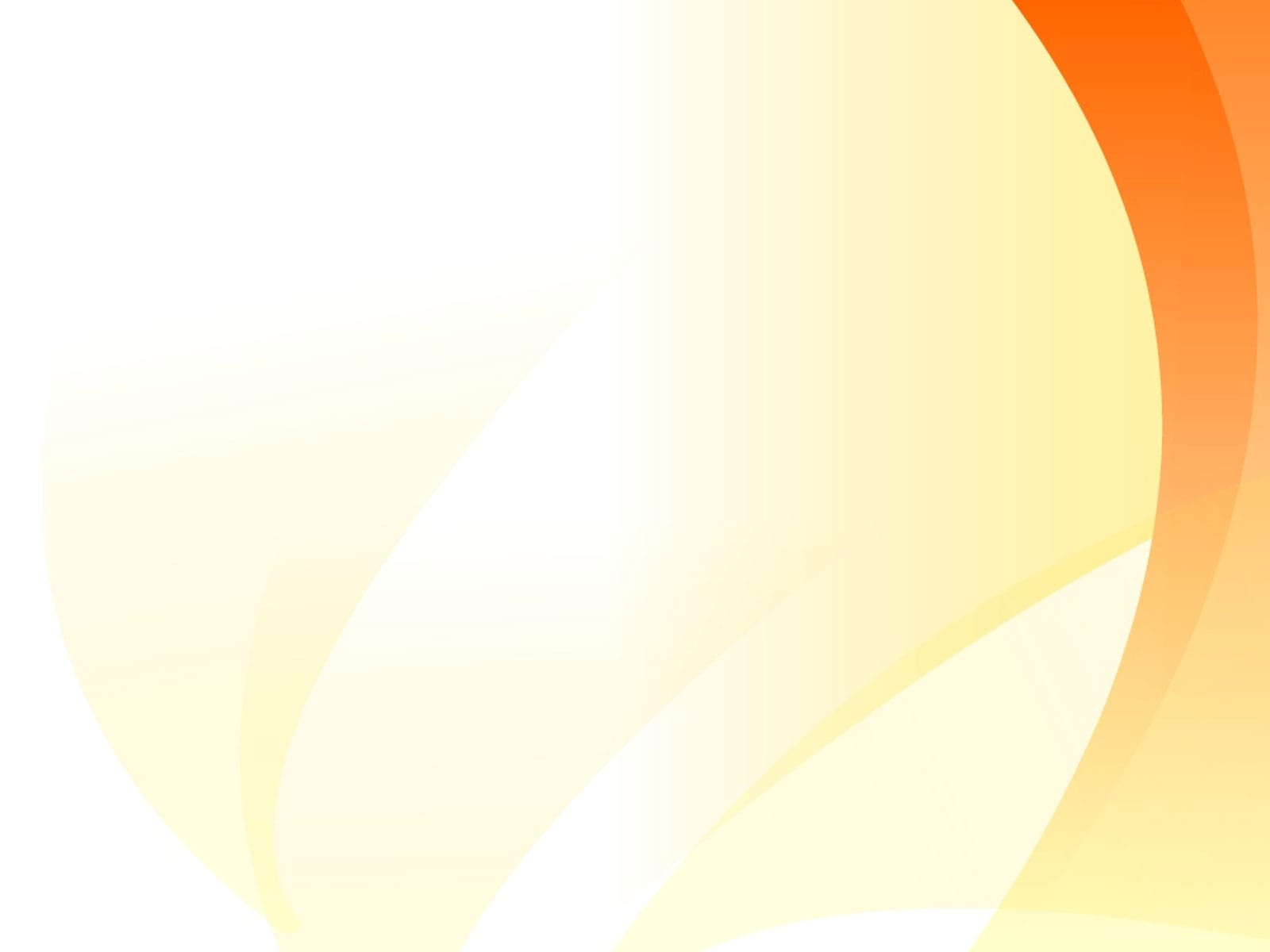 Всероссийская акция «Билет в будущее)
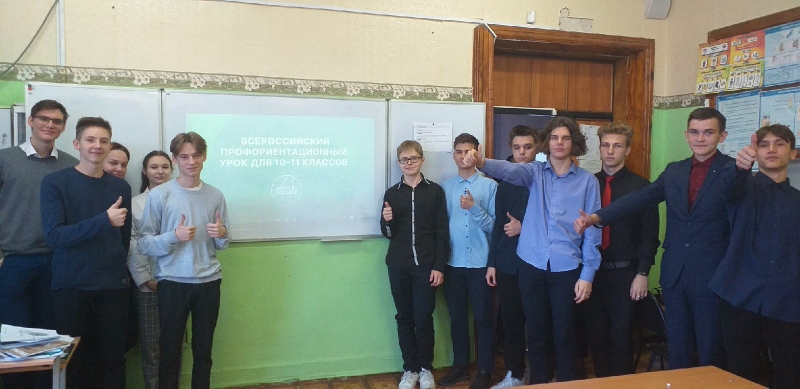 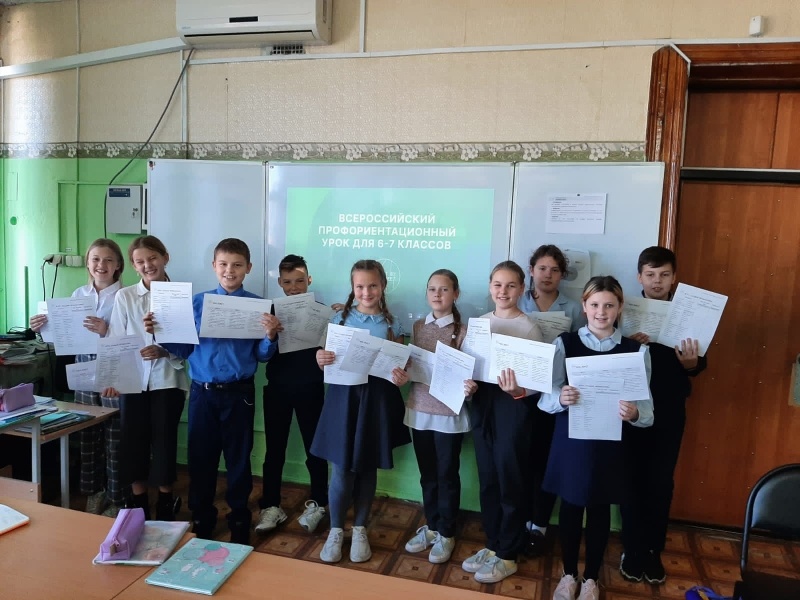 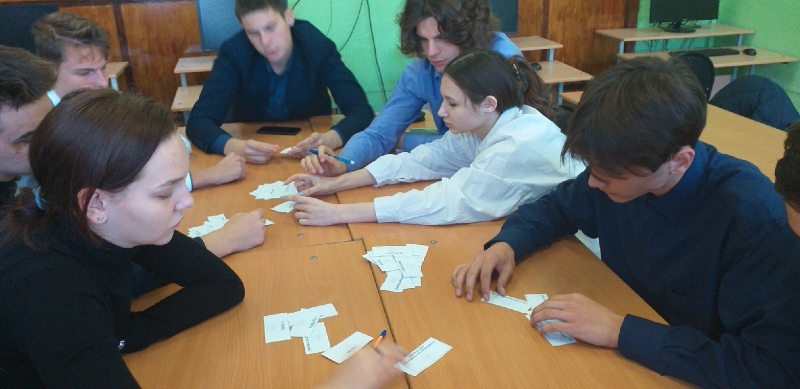 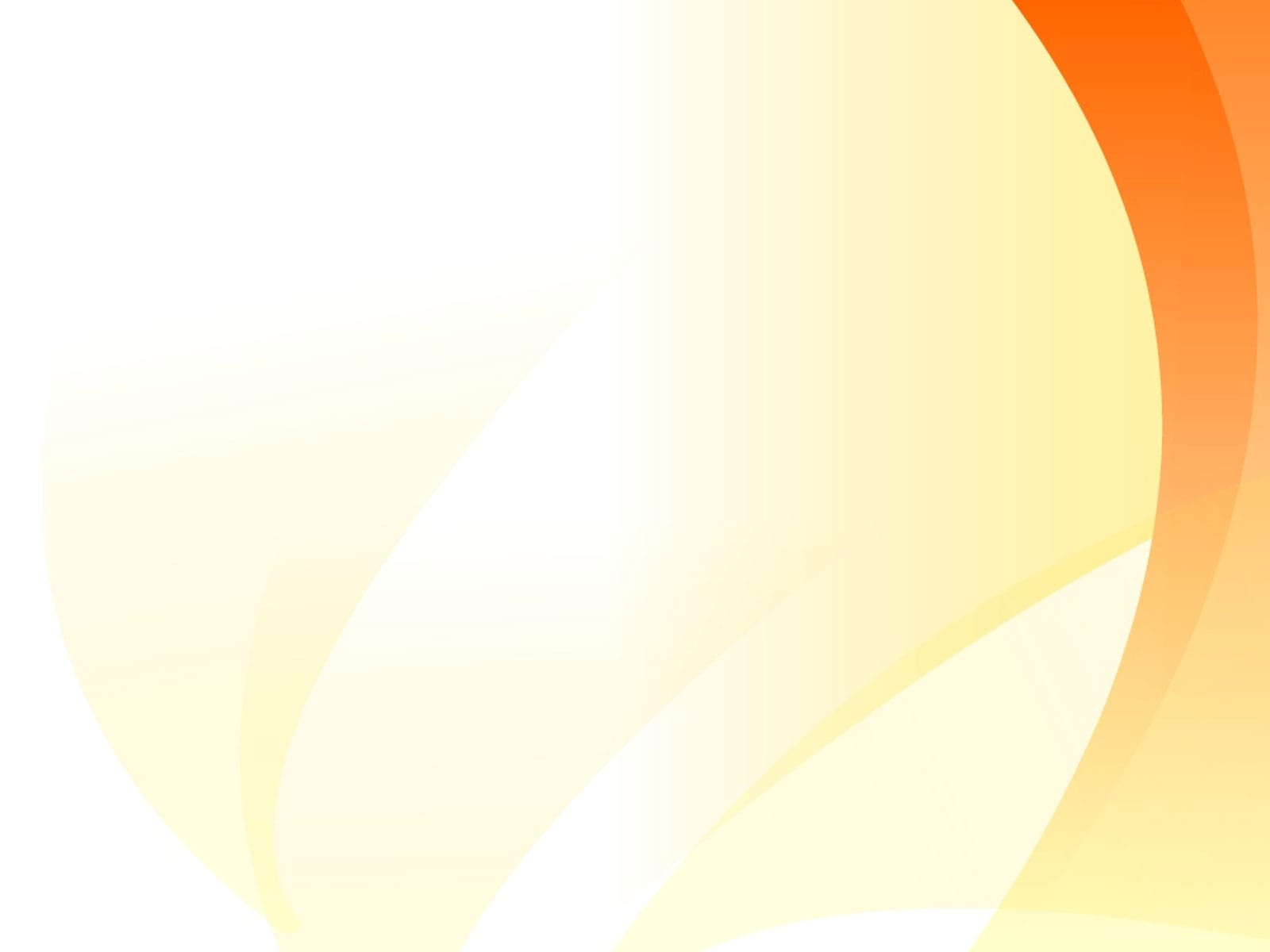 Акция «Поделись своими знаниями»
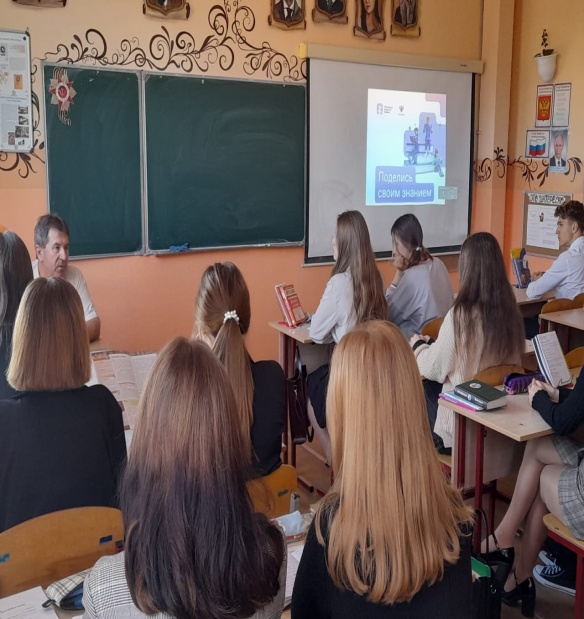 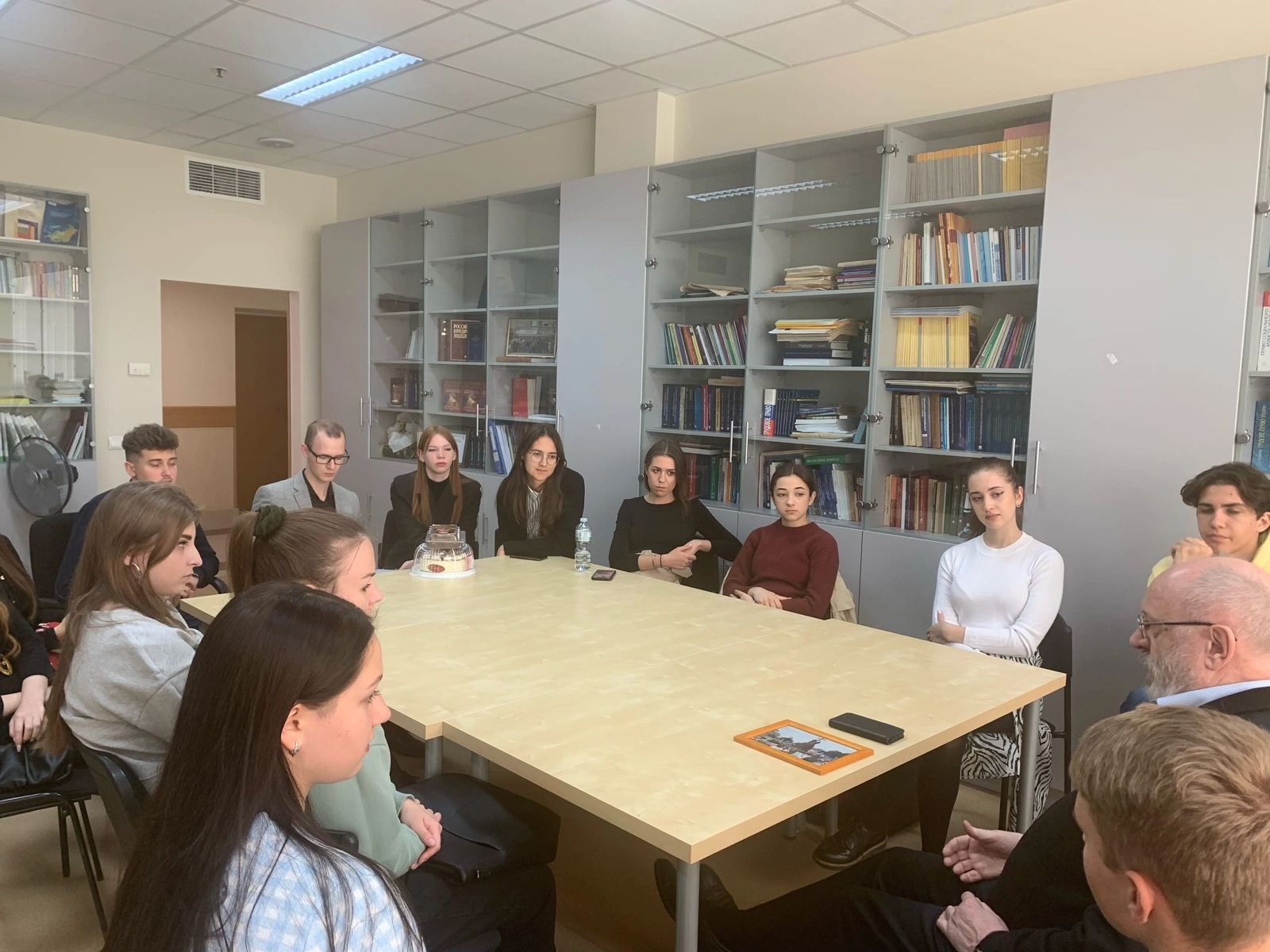 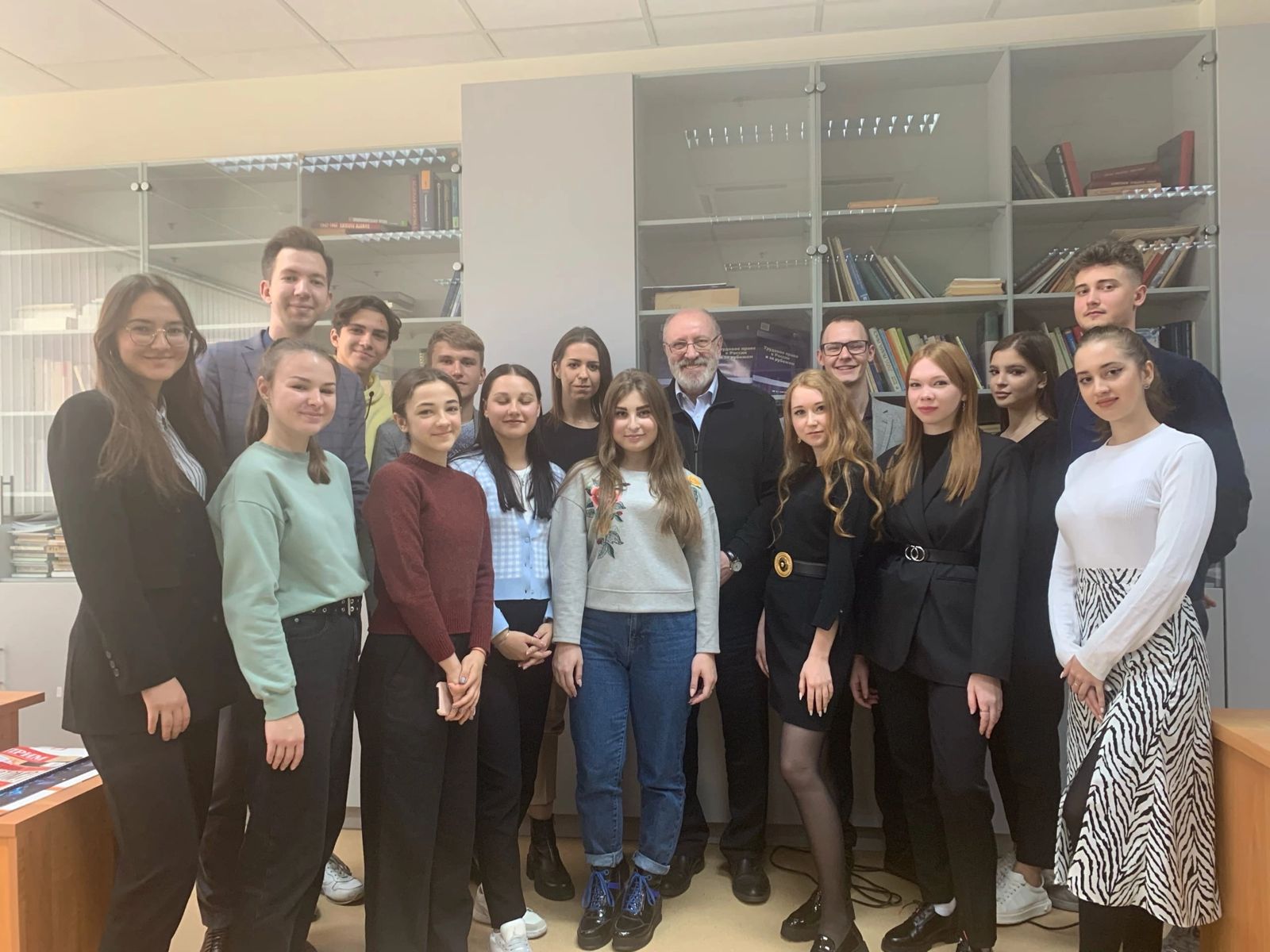 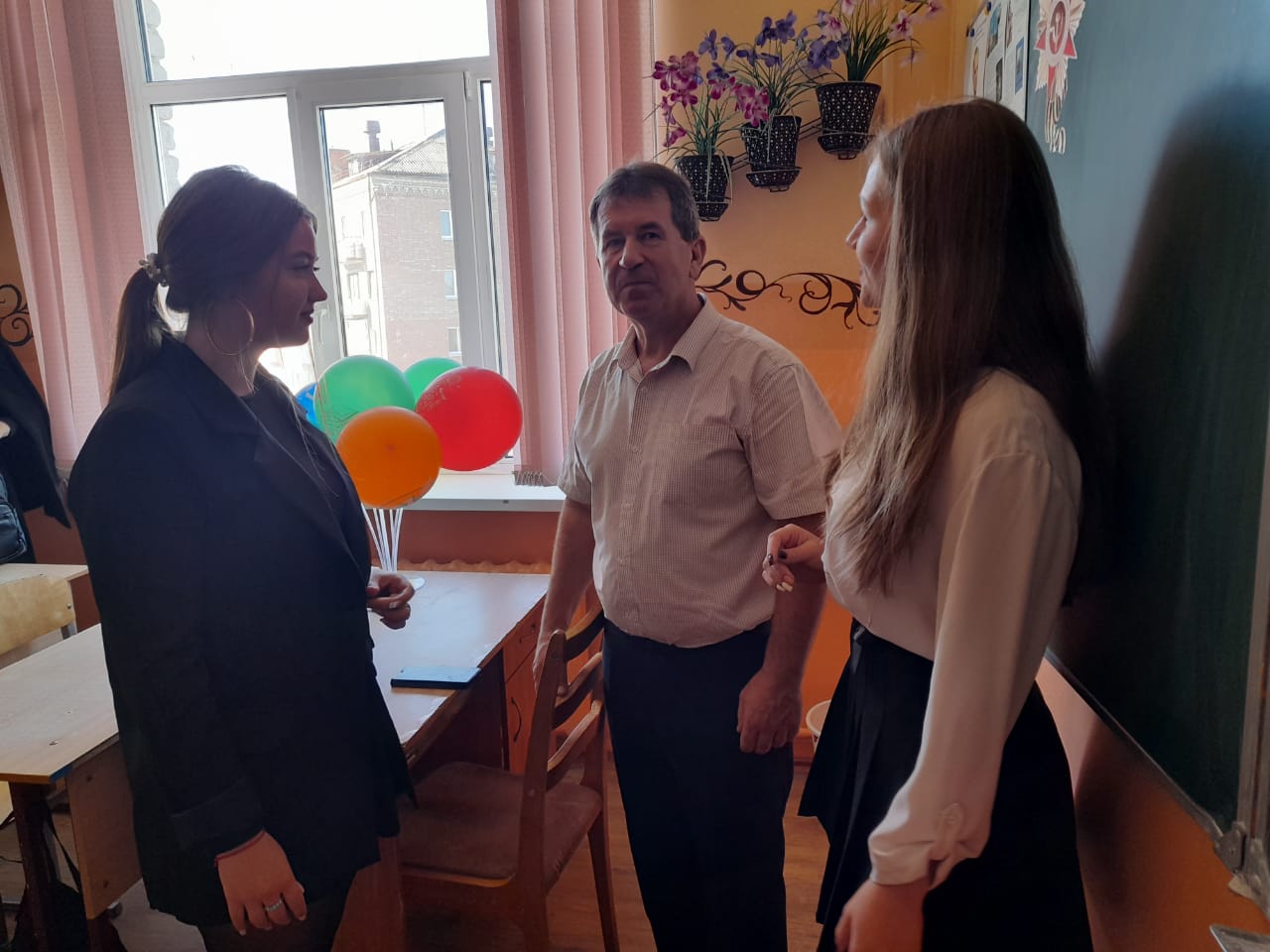 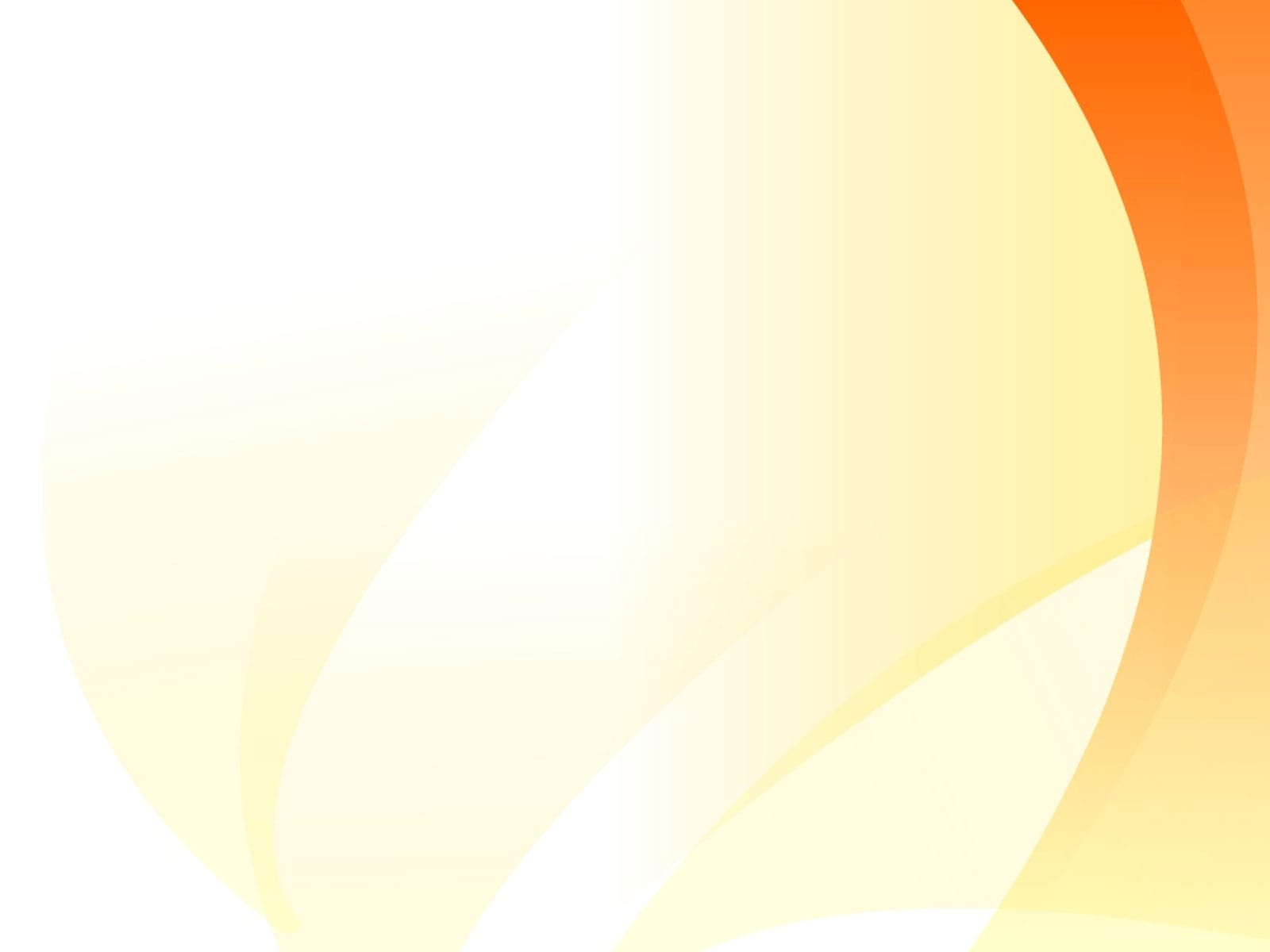 Результат реализации проекта
Ресурсный центр профориентации МБОУ-СОШ №3
Успех ребенка
Возможности для каждого
Социальная активность и профориентационная грамотность